Η επανάληψη είναι…… η μήτηρ της μαθήσεως
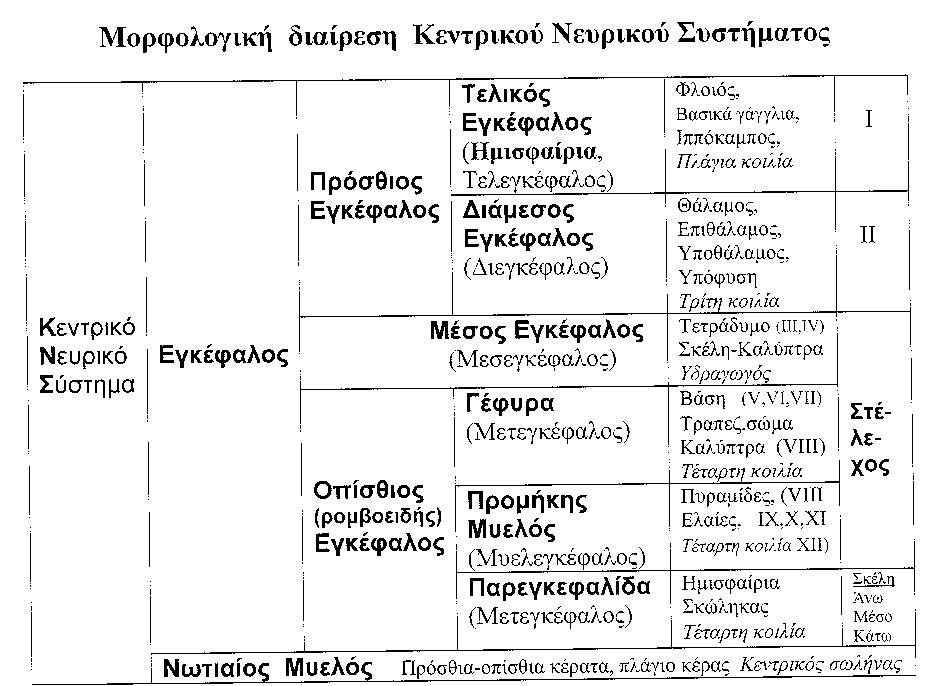 Στέλεχος (Brainstem)
Αποτελείται (από πάνω προς τα κάτω) από:
  Μέσο εγκέφαλο,
        Γέφυρα, 
               Προμήκη Μυελό.

 Κοινά χαρακτηριστικά: Από την πρόσθια μοίρα του διέρχονται κατερχόμενες απαγωγοί ίνες (για κινητικότητα), ενώ από την μέση ή/και την οπίσθια μοίρα του διέρχονται προσαγωγοί οδοί (αισθητικότητα), ενώ 
     εκεί εντοπίζονται πυρήνες εγκεφαλικών νεύρων
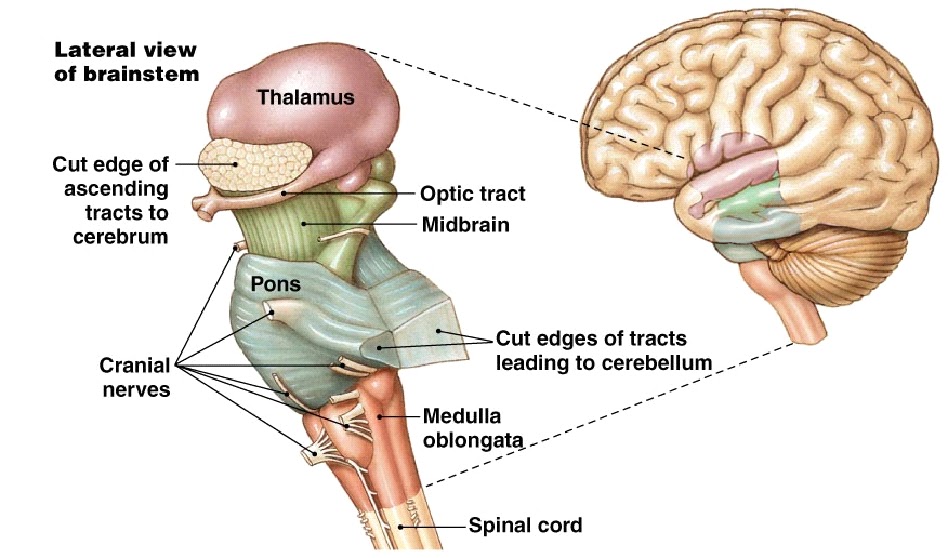 Στέλεχος (Brainstem)
Μέσος εγκέφαλος
Σκέλη Διέλευση απαγωγών οδών

Μέλαινα ουσία  Συμμετοχή στον έλεγχο και το συντονισμό των κινήσεων (εξωπυραμιδικό σύστημα)

Καλύπτρα  Διέλευση προσαγωγών οδών, πυρήνες εγκεφαλικών νεύρων, Ερυθρός πυρήνας (εξωπυραμιδικό σύστημα), κεντρικοί καλυπτρικοί πυρήνες (ηδονή, ανταμοιβή), άνω παρεγκεφαλιδικά σκέλη

 Τετράδυμο (σχέση με οπτική οδό (άνω) και ακουστική οδό (κάτω διδύμια)
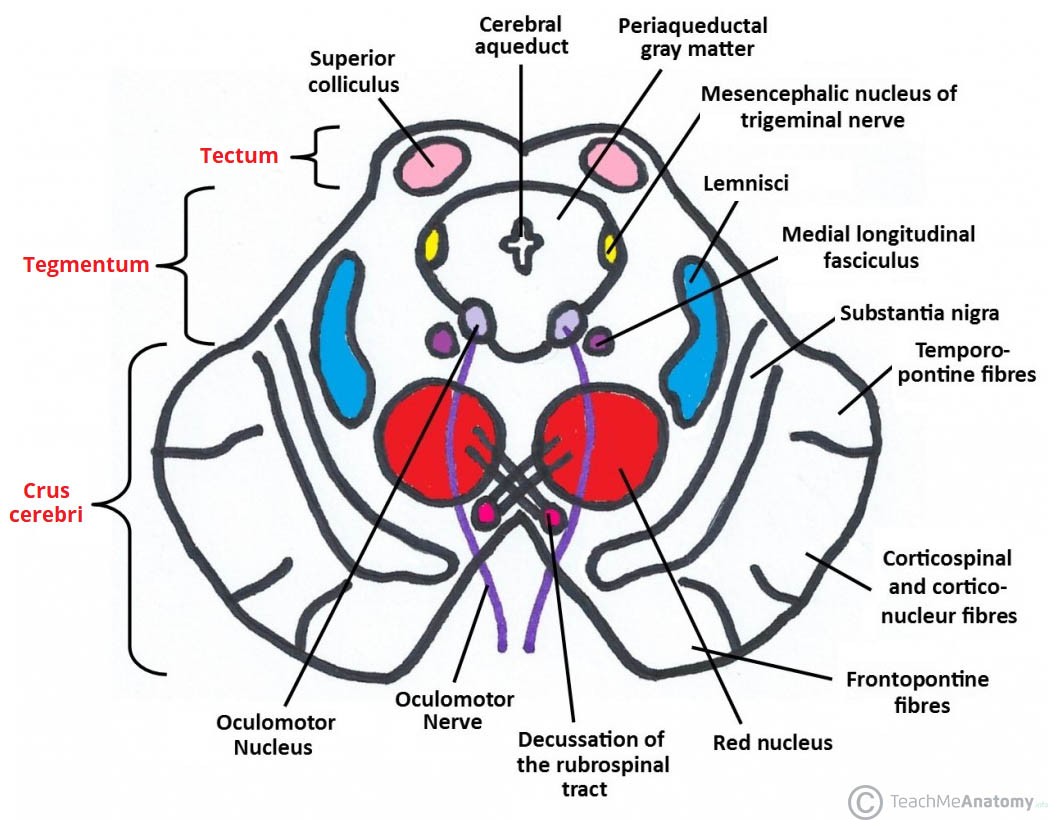 Στέλεχος (Brainstem)
Γέφυρα (Pons)
Βάση  Διέλευση απαγωγών οδών, μέσα παρεγκεφαλιδικά σκέλη

Καλύπτρα Διέλευση προσαγωγών οδών, πυρήνες εγκεφαλικών νεύρων, τραπεζοειδές σώμα (ακουστική οδός)
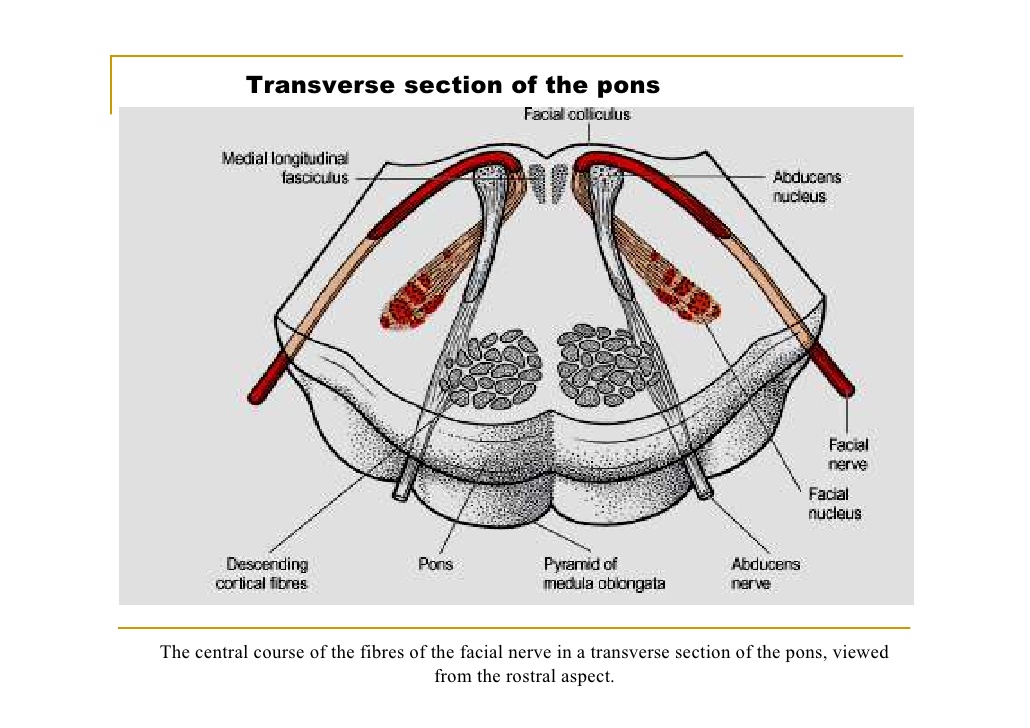 Στέλεχος (Brainstem)
Προμήκης μυελός 
                   (medulla oblongata)
Πρόσθια μοίρα – Πυραμίδες Διέλευση απαγωγών οδών

Μέση μοίρα   Ελαία (εξωπυραμιδικό σύστημα), διέλευση προσαγωγών οδών, δικτυωτός σχηματισμός (κέντρα αναπνοής και κυκλοφορίας)

Οπίσθια μοίρα  Ισχνός και σφηνοειδής πυρήνας (σταθμοί προσαγωγών οδών), κάτω παρεγκεφαλιδικά σκέλη
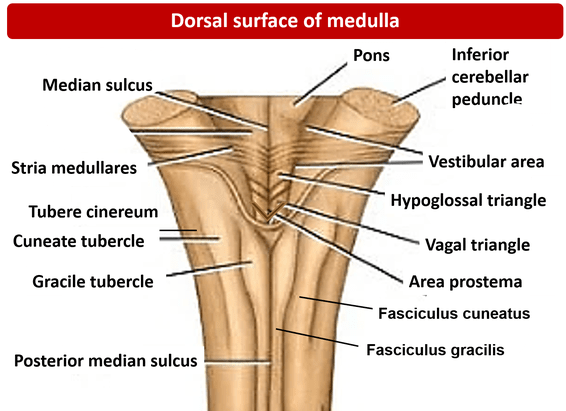 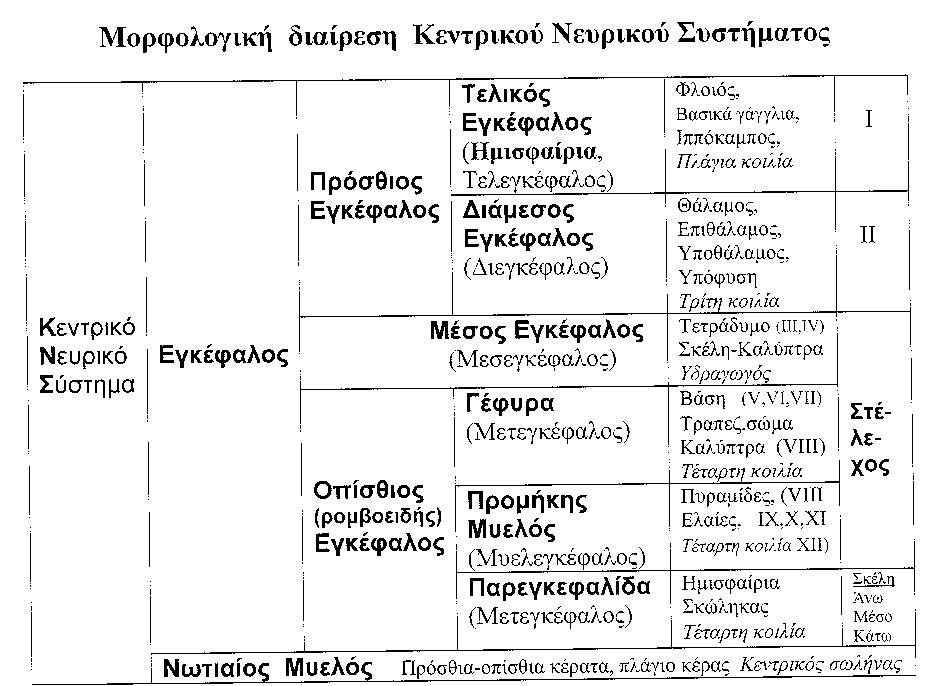 Παρεγκεφαλίδα (Cerebellum)
Συμβάλλει στην ισορροπία (αρχαιοπαρεγκεφαλίδα), στο συντονισμό αδρών κινήσεων (παλαιοπαρεγκεφαλίδα) και στο συντονισμό λεπτών κινήσεων (νεοπαρεγκεφαλία)

Εξωτερικά αποτελείται από δύο ημισφαίρια και τον σκώληκα στη μέση
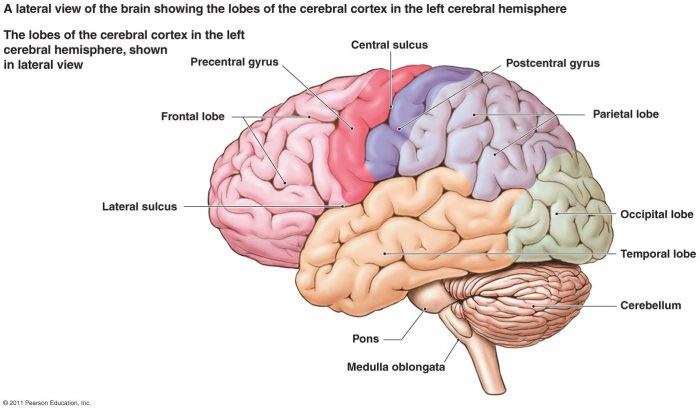 Παρεγκεφαλίδα (Cerebellum)
Κάθε ημισφαίριο περιλαμβάνει εσωτερικά τον φλοιό (στον οποίο καταλήγουν προσαγωγά ερεθίσματα) και τη λευκή ουσία, στο κέντρο της οποίας υπάρχουν οι 4 πυρήνες (από τους οποίους ξεκινούν απαγωγά ερεθίσματα)

Συνδέεται μέσω σκελών με τα τρία τμήματα του στελέχους
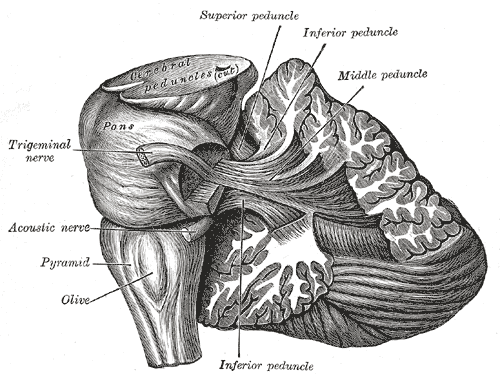 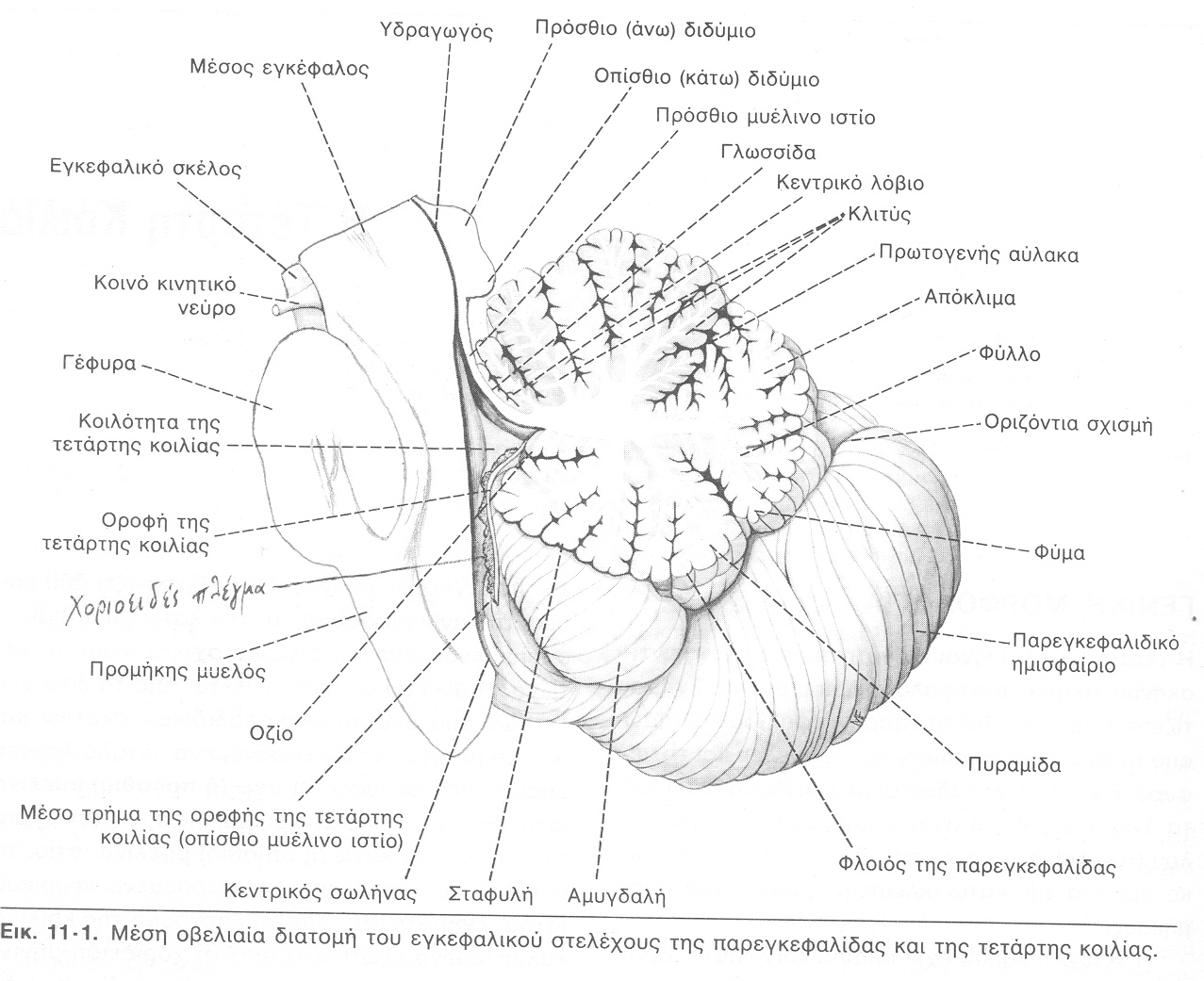 Νωτιαίος Μυελός (Spinal Cord)
Επίμηκες μόρφωμα που βρίσκεται μέσα στον σπονδυλικό σωλήνα και μεταφέρει προσαγωγά ερεθίσματα (πληροφορίες) από το σώμα (πλην της κεφαλής) προς τον εγκέφαλο και απαγωγά ερεθίσματα (εντολές) από τον εγκέφαλο προς το σώμα. 
Αυτό γίνεται με τη βοήθεια ανιόντων ή κατιόντων δεματίων (αντιστοίχως) που βρίκονται στη λευκή ουσία του και νωτιαίων νεύρων που εξέρχονται από αυτόν.
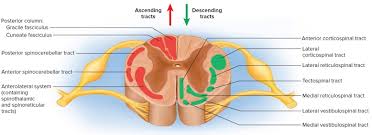 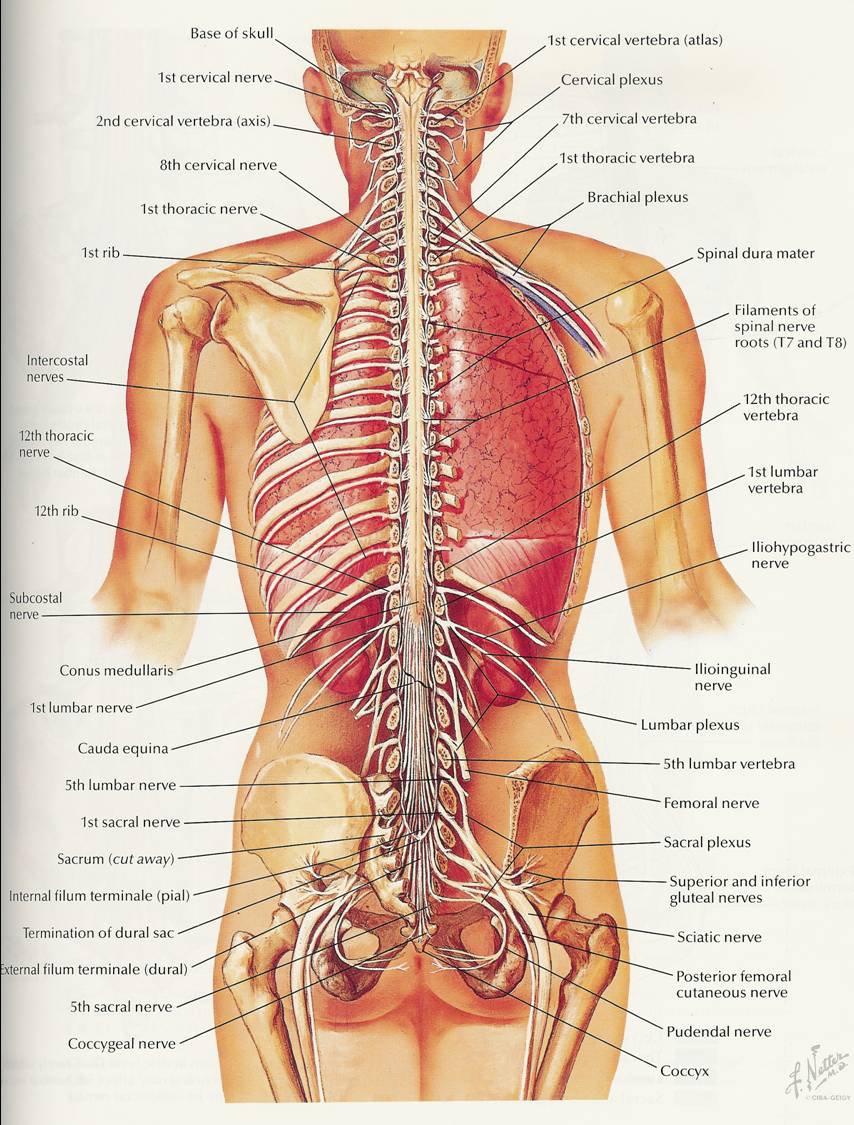 Spinal cord in situ
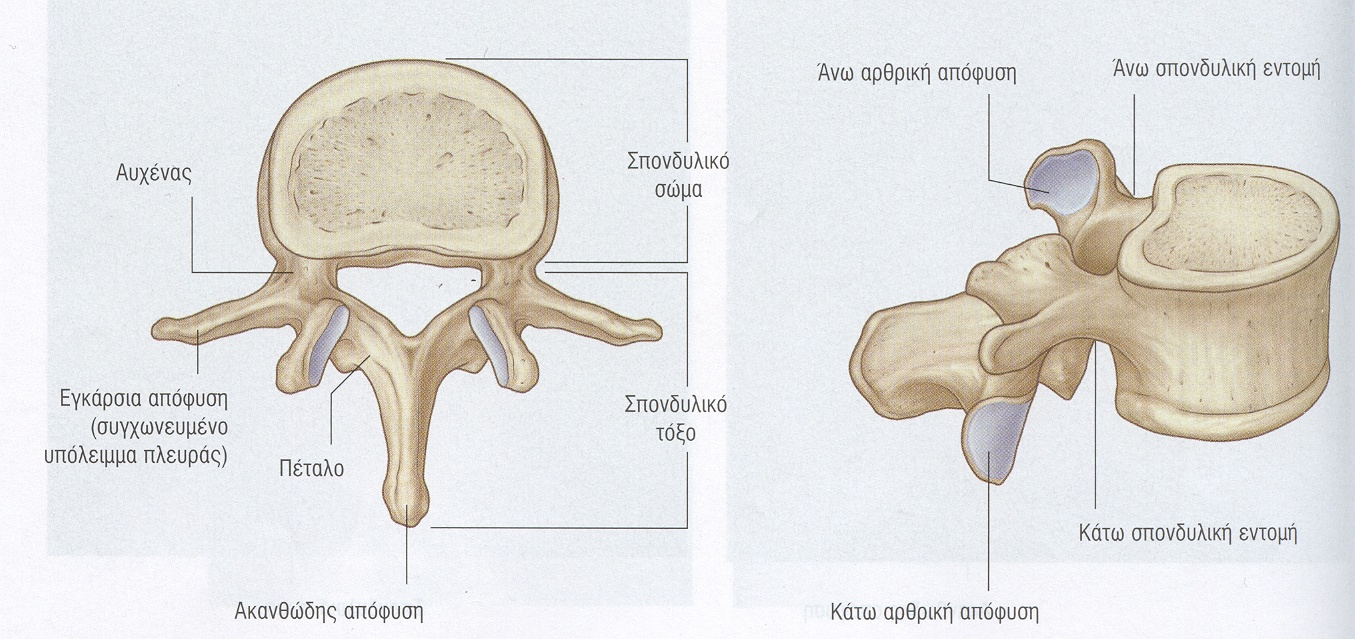 Σπόνδυλοι
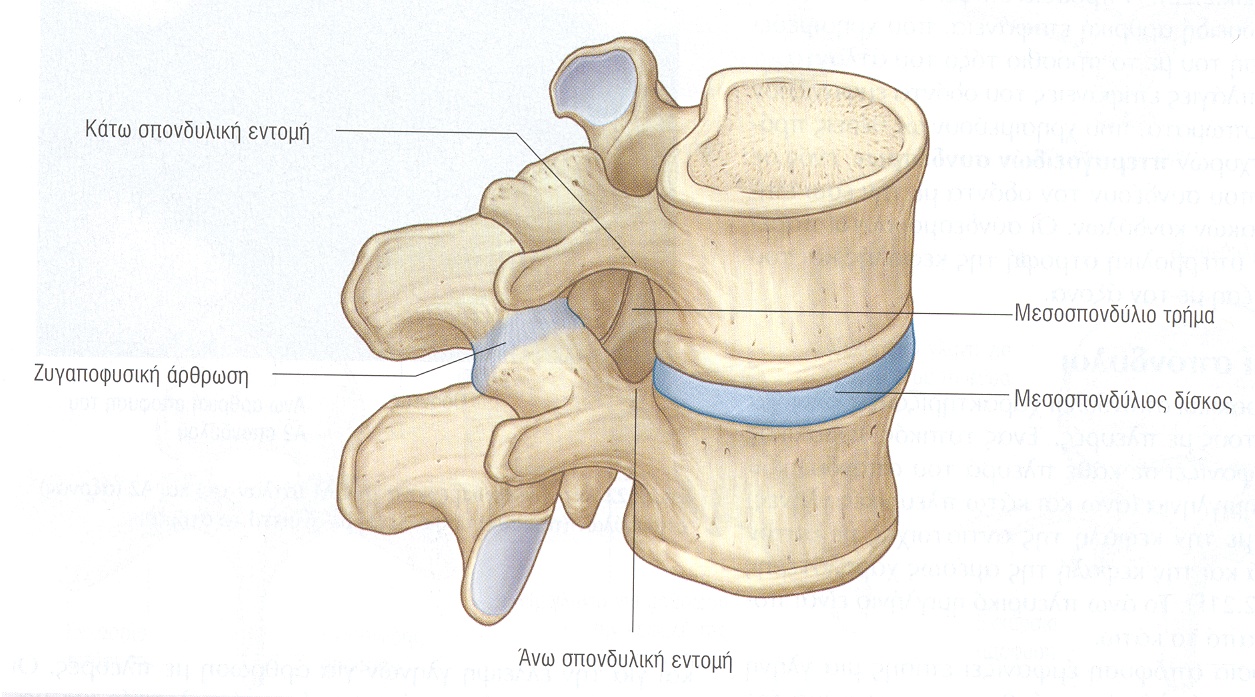 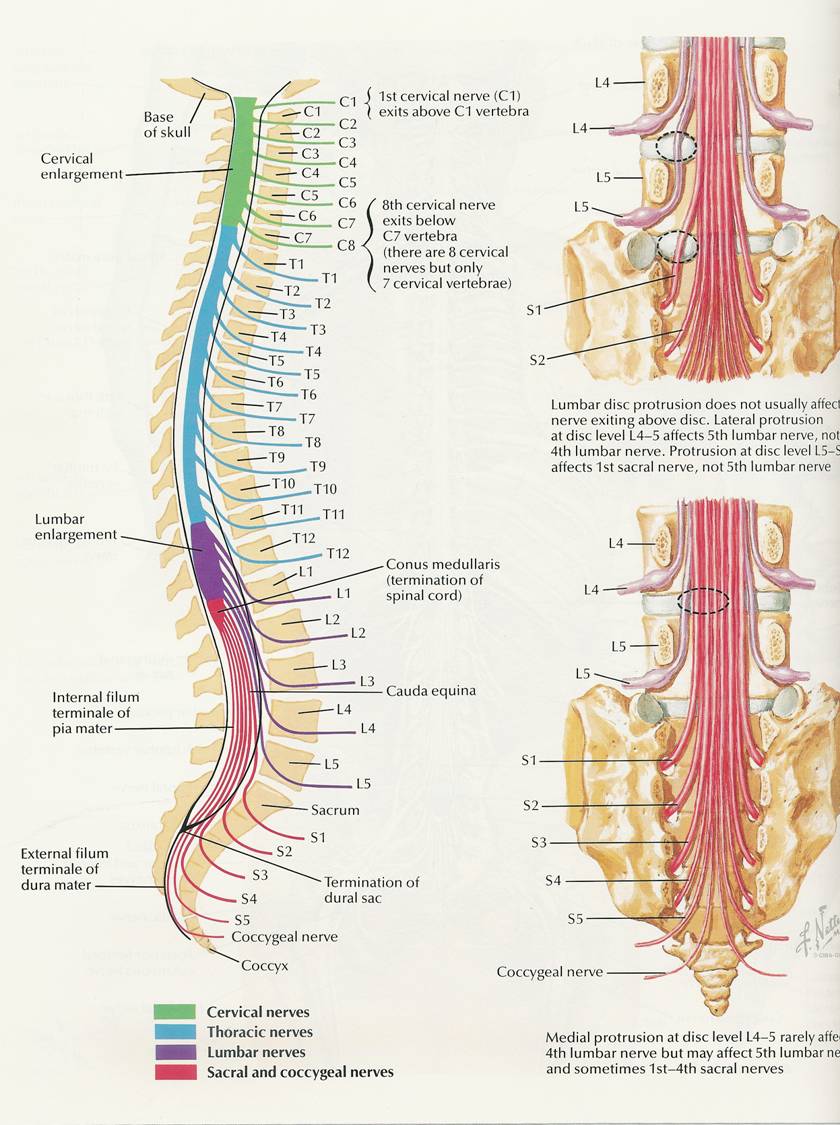 Relation SC to vertebrae
Relation SC to vertebrae
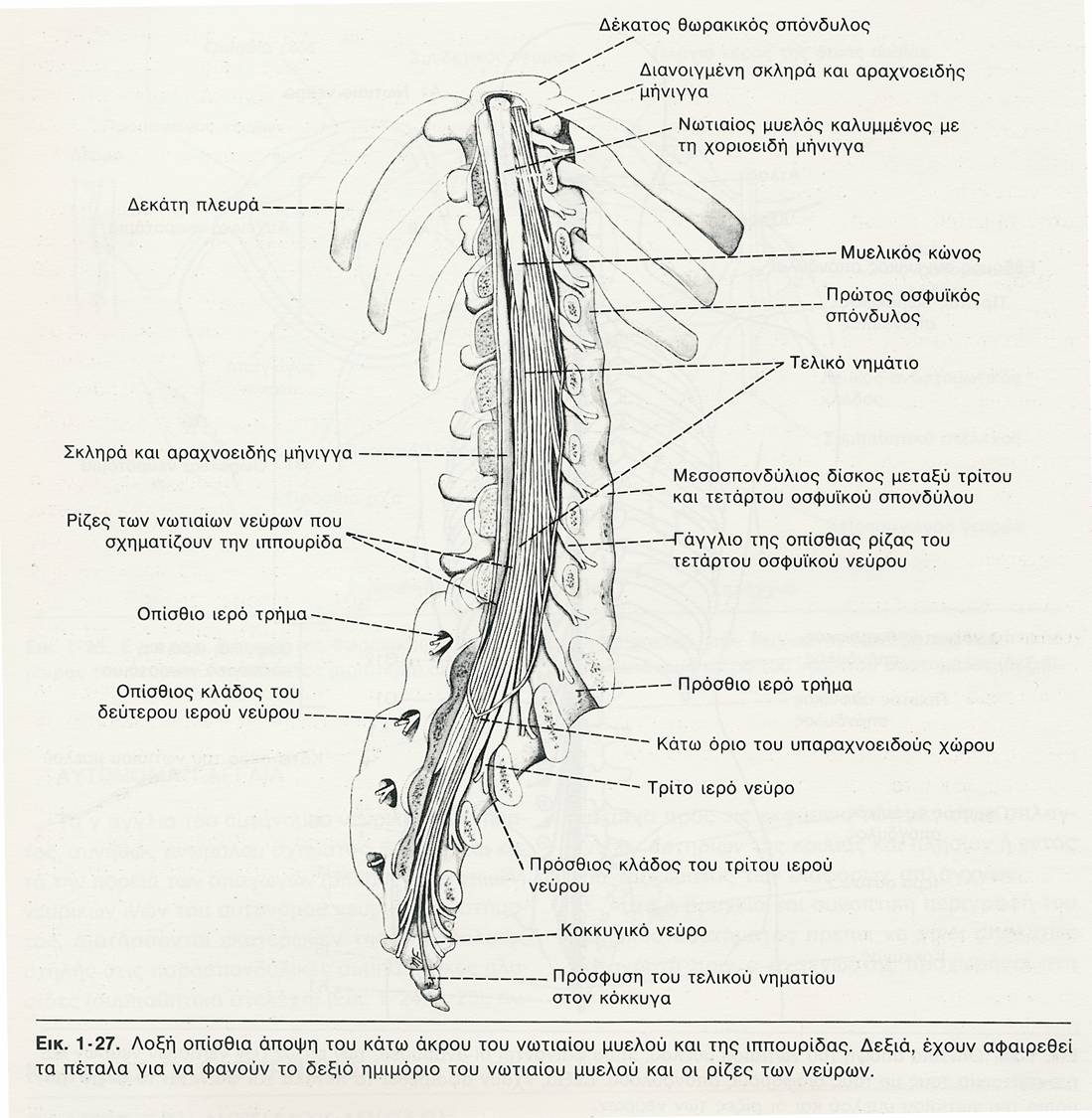 Λοξή άποψη ΝΜ
Στήριξη ΝΜ
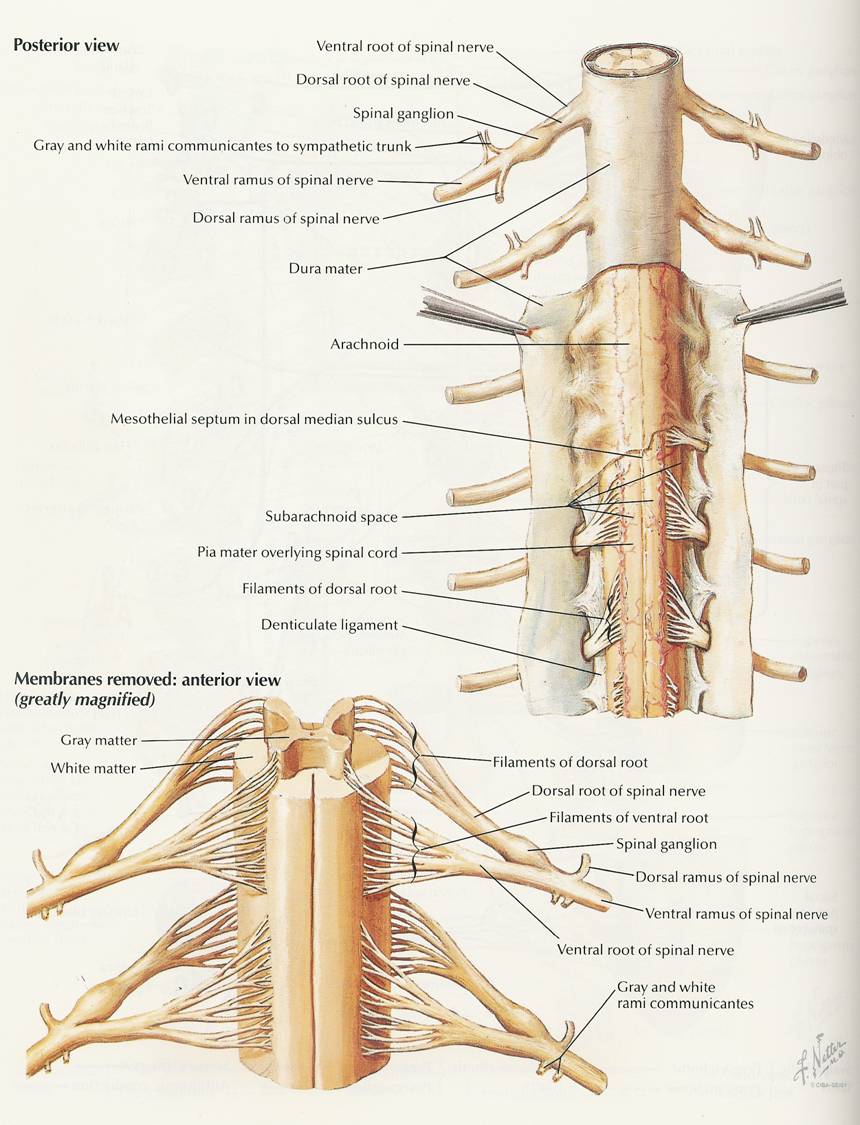 Spinal Membranes - roots
Διατομή Νωτιαίου Μυελού
1. Οπίσθιο κέρας
2. Πρόσθιο κέρας
3. Φαιός σύνδεσμος
4. Κεντρικός σωλήνας
5. Πλάγιο κέρας
6. Επιχείλια ζώνη
7. Οπίσθια ρίζα
8. Πρόσθια ρίζα
9. Οπίσθια δέσμη
10. Οπίσθια μέση αύλακα
11. Πλάγια δέσμη
12. Πρόσθια δέσμη
13. Πρόσθια μέση σχισμή
14. Πρόσθιος λευκός σύνδεσμος
Stress  (μονοσυναπτικό αντανακλαστικό) – avoidance (πολυσυναπτικό αντανακλαστικό)
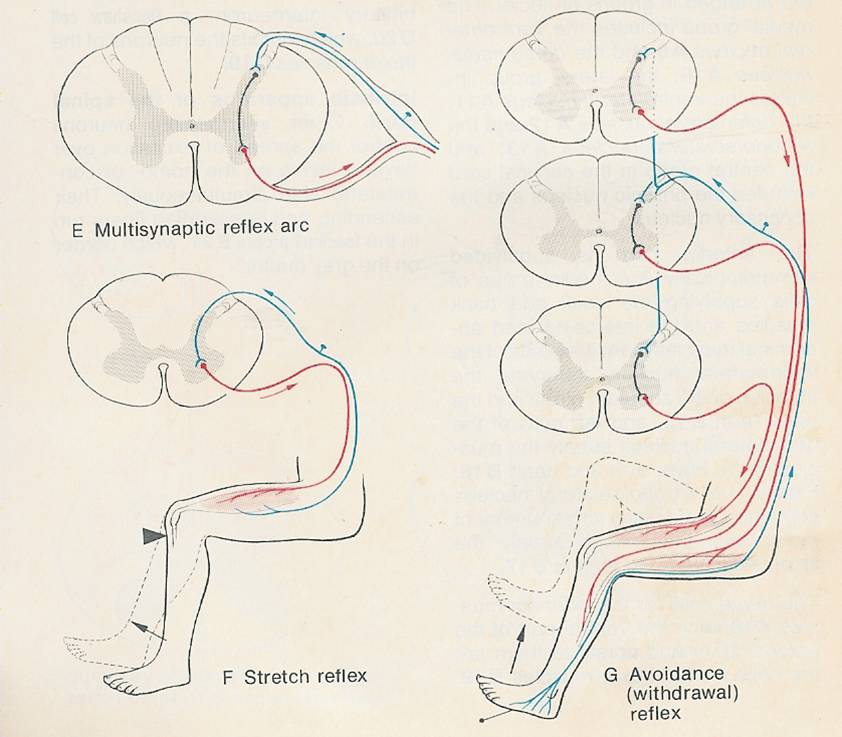 Μονοσυν. ανταν., γ- ίνες
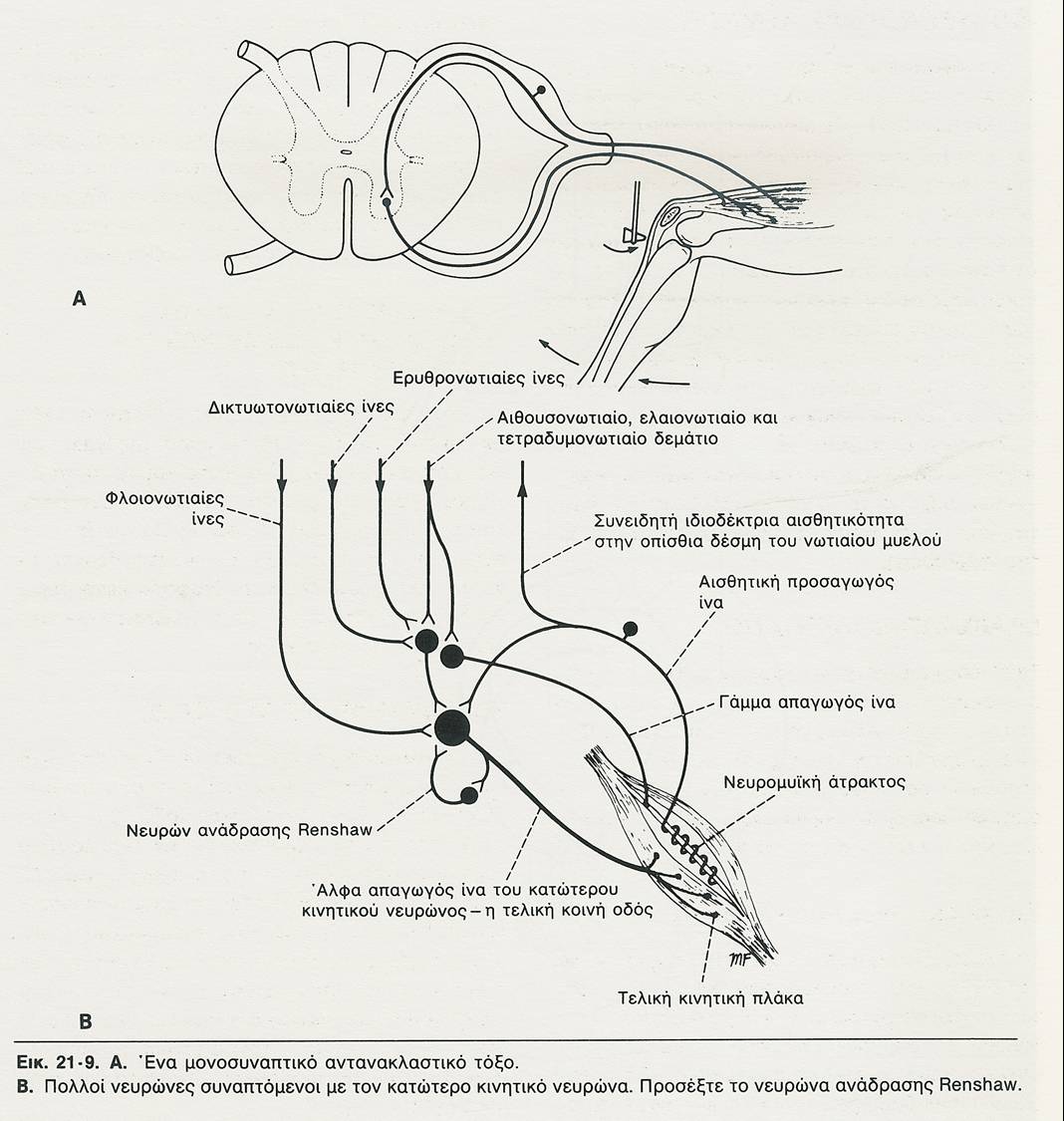 Grey matter
1. Ίδιος πυρήνας
2. Ραχιαίος πυρήνας (Clarke)
3. Πηκτωματώδης ουσία (Rolando)
4, Σπογγώδης ουσία
5. Οπισθοπλάγιο δεμάτιο (επιχείλια ζώνη του Lissauer)
6. Ενδιάμεση ουσία
7. Πλάγιο κέρας
8. Δικτυωτός σχηματισμός
9. Έσω κοιλιακός πυρήνας
10. Έσω ραχιαίος πυρήνας
11. Έξω κοιλιακός πυρήνας
12. Έξω ραχιαίος πυρήνας
13. Έξω οπίσθιος ραχιαίος πυρήνας
14. Μύες τραχήλου, ράχης
15. Μύες ώμου – βραχίονα
16. Μύες πήχη – χεριού
17. Μύες δακτύλων
18. Εκτείνοντες μύες
19. Καμπτήρες μύες
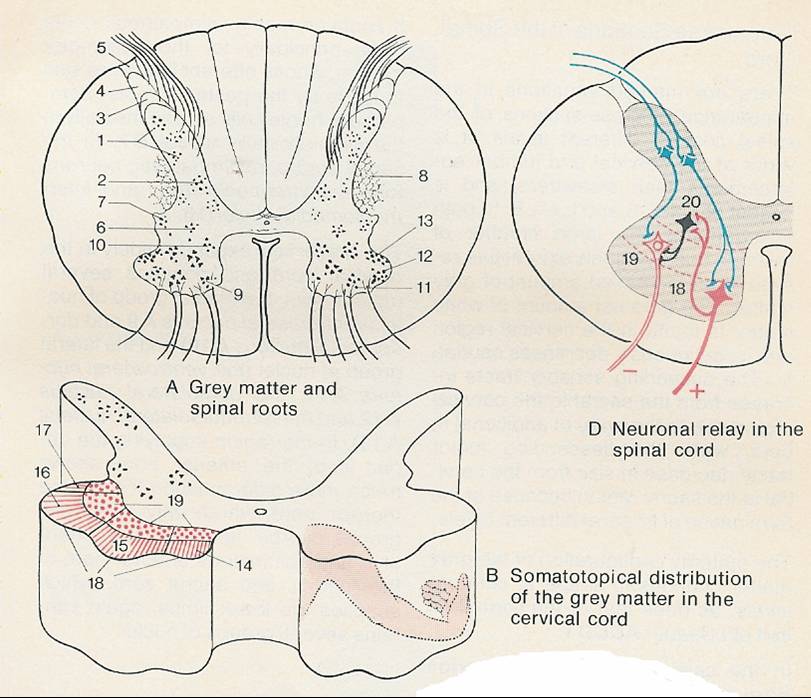 Ενδιάμεσος Νευρώνας
Somatotopical - Fasciculi
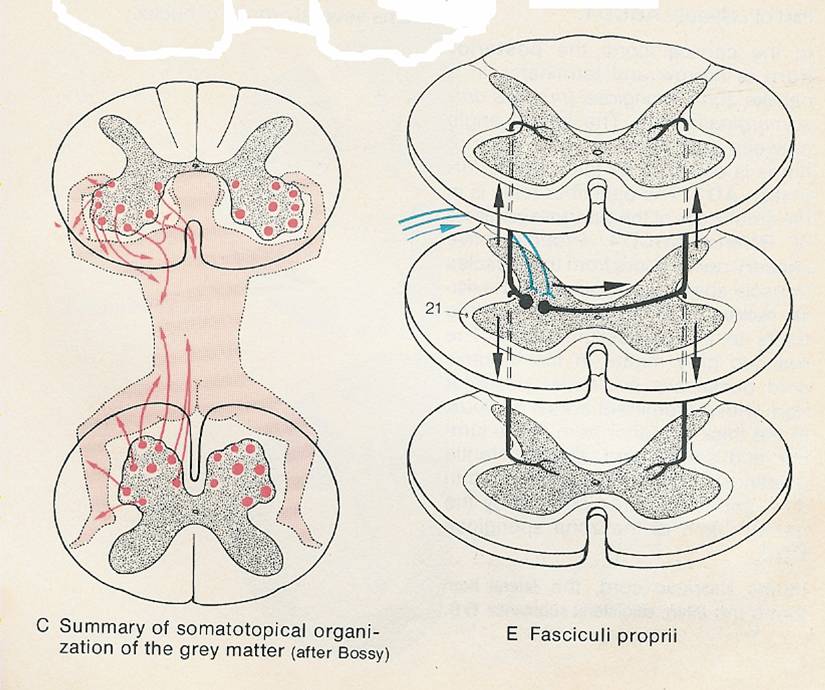 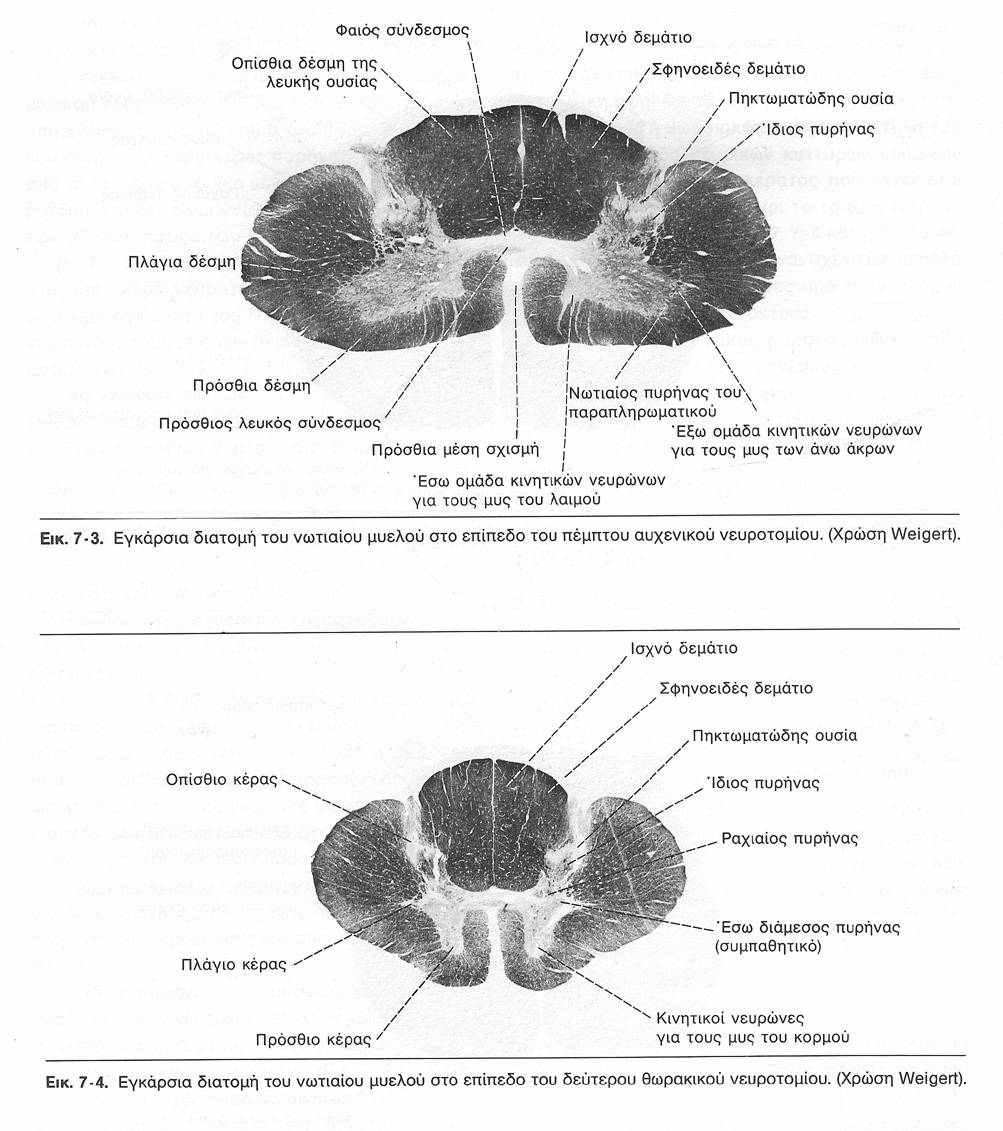 Διατομή Α5 – Θ2
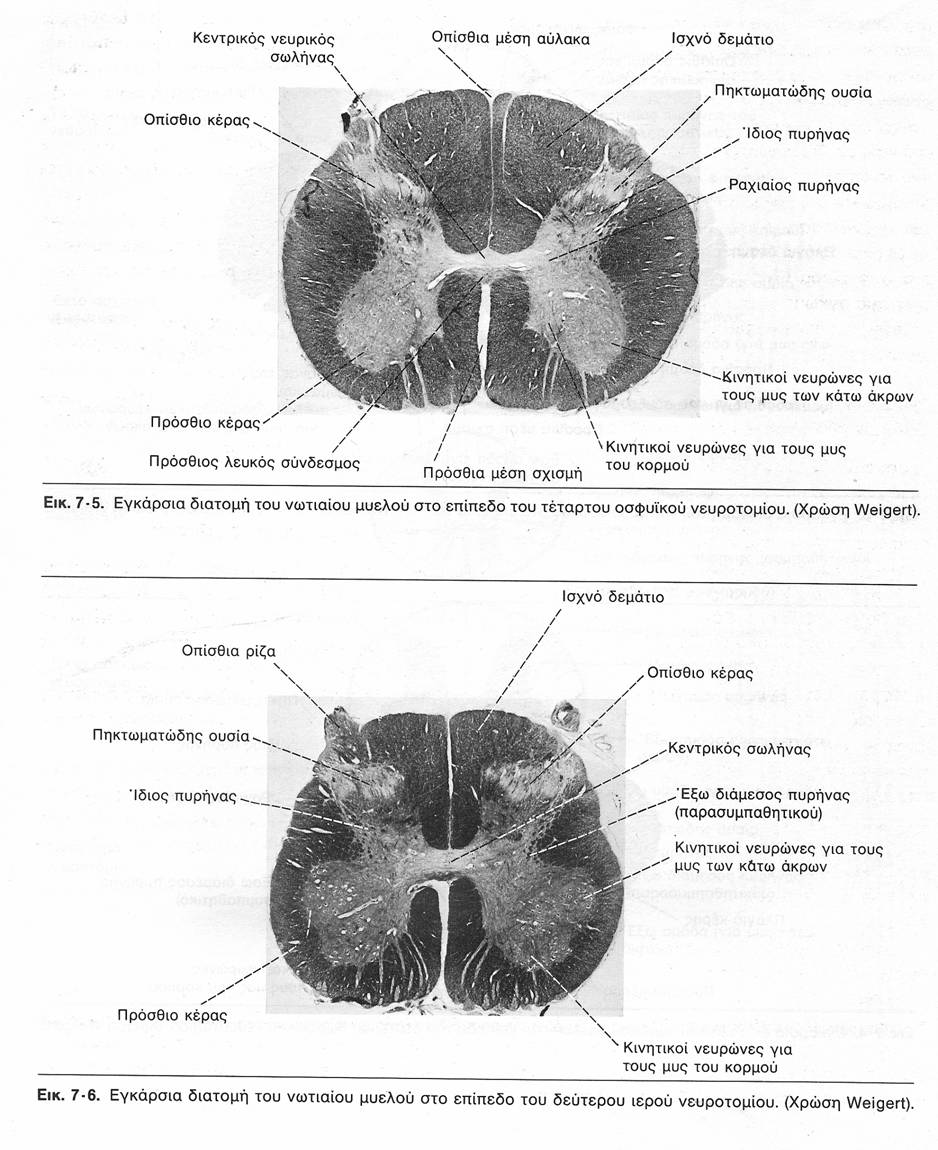 Διατομή Ο4 – Ι2
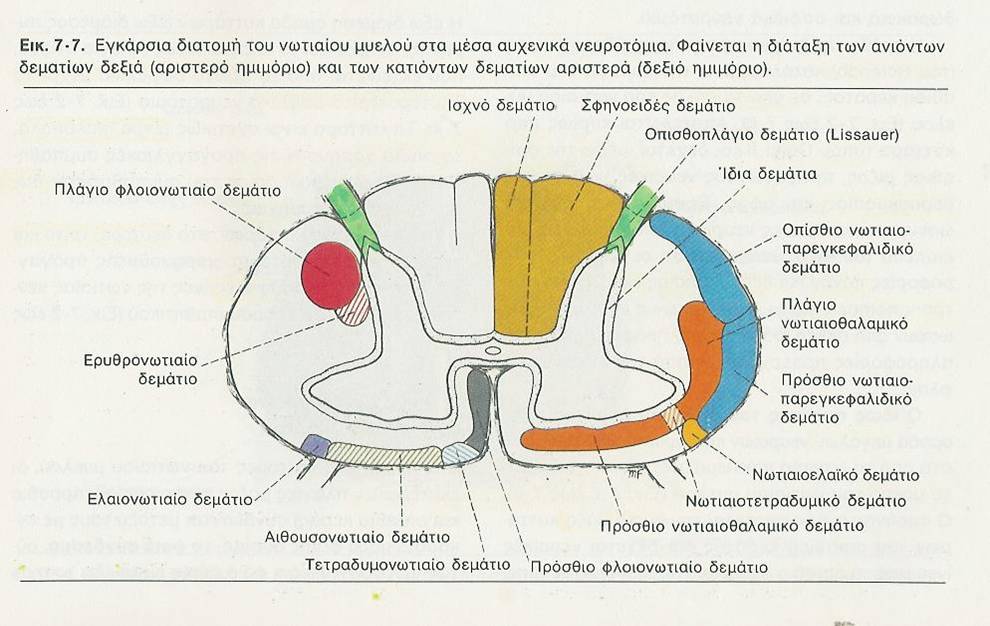 Εγκάρσια διατομή ΝΜ
Ανιόντα δεμάτια
1.Πλάγιο 
    νωτιαιοθαλαμικό
2-4. οπισθοπλάγιο (επι-χείλια ζώνη Lissauer)
3. Πρόσθιο
      νωτιαιοθαλαμικό
5. Νωτιαιοτετραδυμικό
12.Οπίσθιο νωτιαιο-
      παρεγκεφαλιδικό
13. Ραχιαίος πυρήνας
      (Clarke)
14. Πρόσθιο νωτιαιο-
       παρεγκεφαλιδικό
15. Νωτιαιοελαϊκό
16. Νωτιαιοαιθουσαίο
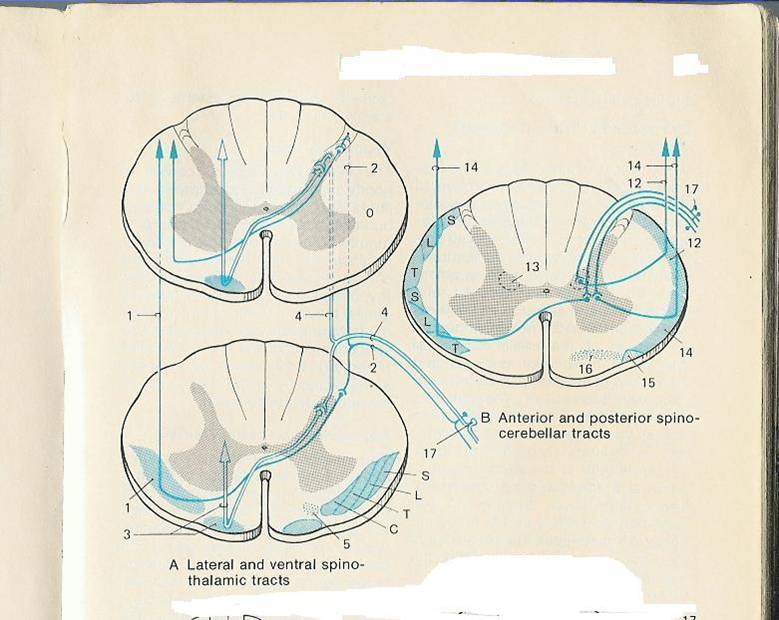 Ascending tracts
[Speaker Notes: 1. Πλάγιο νωτιαιοθαλαμικό, 2.ελαφρά εμμύελες ίνες (πόνος θερμοκρ) οπισθοπλάγιο (επιχείλια ζώνη Lissauer)πηκτωματώδης, 3.πρόσθιο νωτιαιοθαλαμικό, οπίσθια κέρατα (λευκός σύνδεσμος), 4.Ινες αφής-πίεσης, 5.νωτιαιοτετραδυμικό(βλέφαρα-πόνο) 6.Ισχνό,7.Σφηνοειδές,12.οπίσθιο νωτ-παρεγκεφ(αρθρ,τέν,νευρομ.ατρακτοι),14.πρ.νωτ-παρ(+αφή,πίε) 15.νωτιαιοελαϊκό, 16.νωτιαιοαιθουσαίο (15-16 από ΑΜΣΣ)]
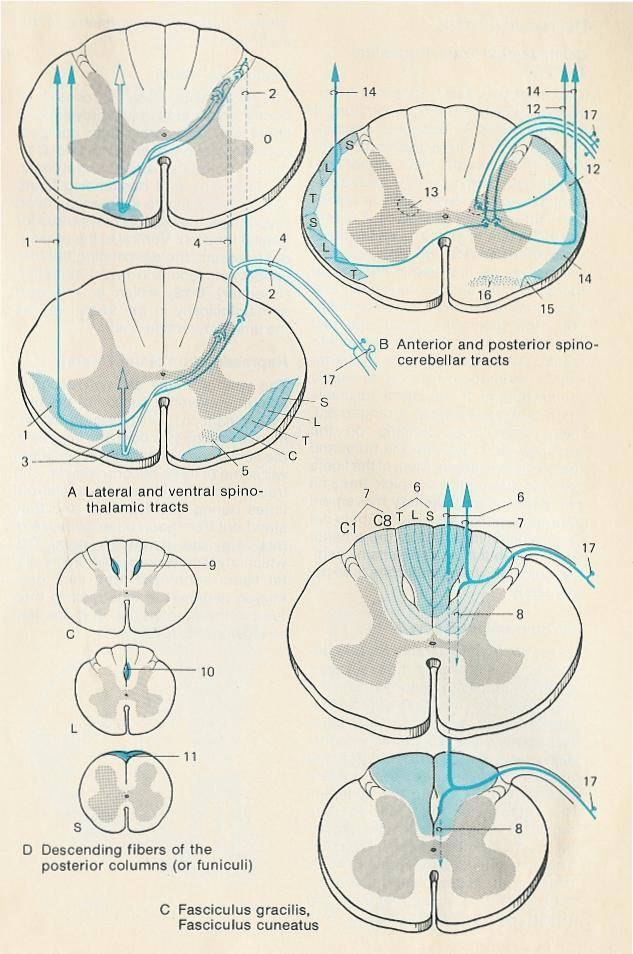 Fascic. Gracilis- cuneatus
[Speaker Notes: 8.βραχείες κατιούσες, 9. Schultze κόμμα – αυχενική  10. Flechsig ωοειδές πεδίο οσφυϊκή  11. Τρίγωνο Phillipe-Gombault -ΙΜΣΣ]
6. Ισχνό δεμάτιο 7. Σφηνοειδές δεμάτιο 8. Κατερχόμενες διανευροτομιακές ίνες
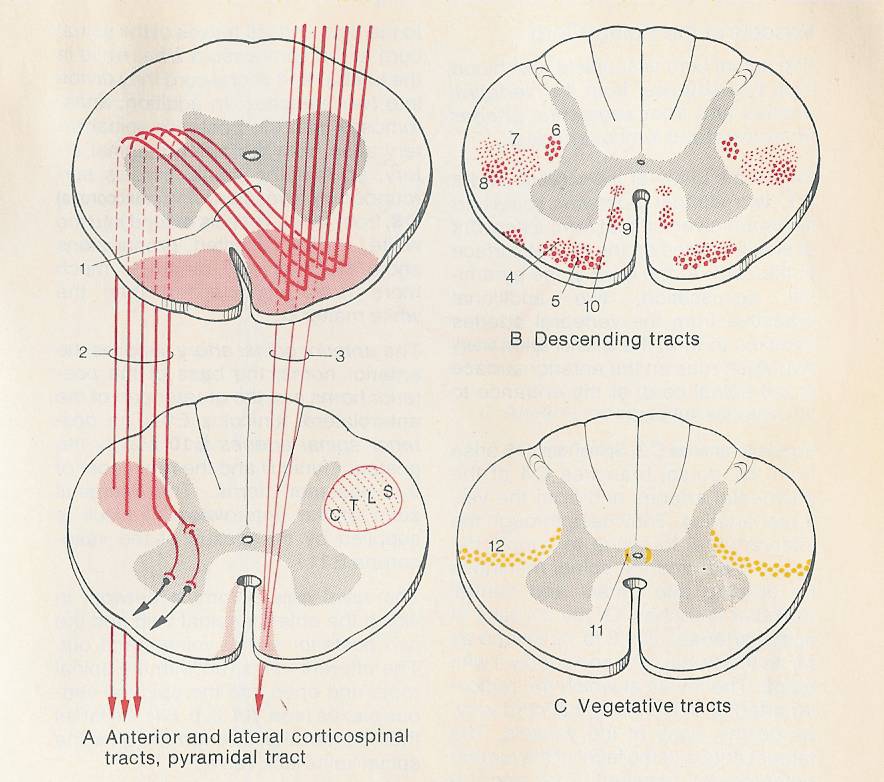 Κατιόντα δεμάτια 1. Χιασμός των     πυραμίδων 2. Πλάγιο    φλοιονωτιαίο 3. Πρόσθιο     φλοιονωτιαίο  4. Αιθουσαιο-     νωτιαίο 5. Πρόσθιο (γεφ)   δικτυονωτιαίο 6. Πλάγιο (προμ)   δικτυονωτιαίο 7. Καλυπτρο-    νωτιαίο 8. Ερυθρο-     νωτιαίο 9. Τετραδυμο-     νωτιαίο 10. Μέση      επιμήκης      δεσμίδα 11. Κατιούσες παρασυμπαθητικού12. Κατιούσες       συμπαθητικούΧ.  Ελαιονωτιαίο
[Speaker Notes: 1. Χιασμός των πυραμίδων, 2. Πλάγιο φλοιονωτιαίο δεμάτιο, 3. Πρόσθιο φλοιονωτιαίο δ., 4. Αιθουσονωτιαίο, 5. Κοιλιακό δικτυονωτιαίο, 6. Πλάγιο δικτυονωτιαίο 7. Καλυπτρονωτιαίο 8. Ερυθρονωτιαίο 9. Τετραδυμονωτιαίο 10. Μέση επιμ. δεσμίδα]
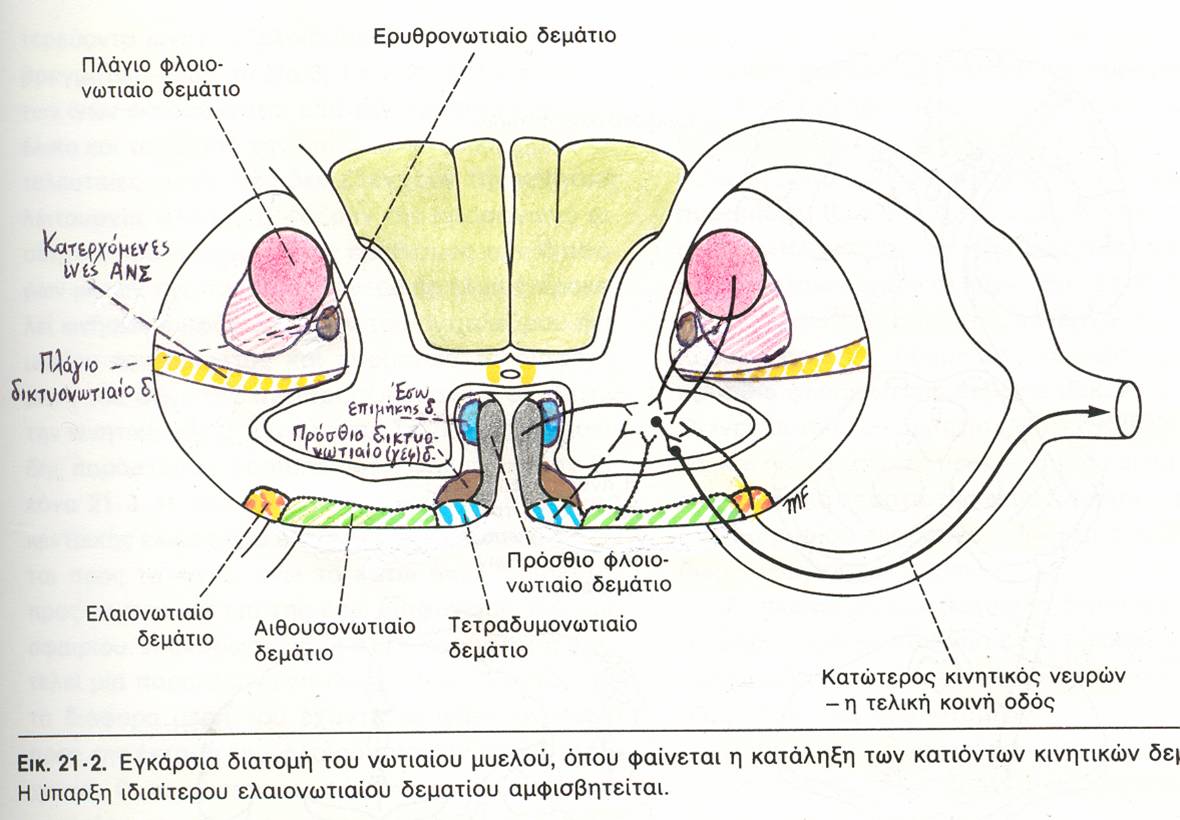 Εγκάρσια διατομή ΝΜ - κινητικότης
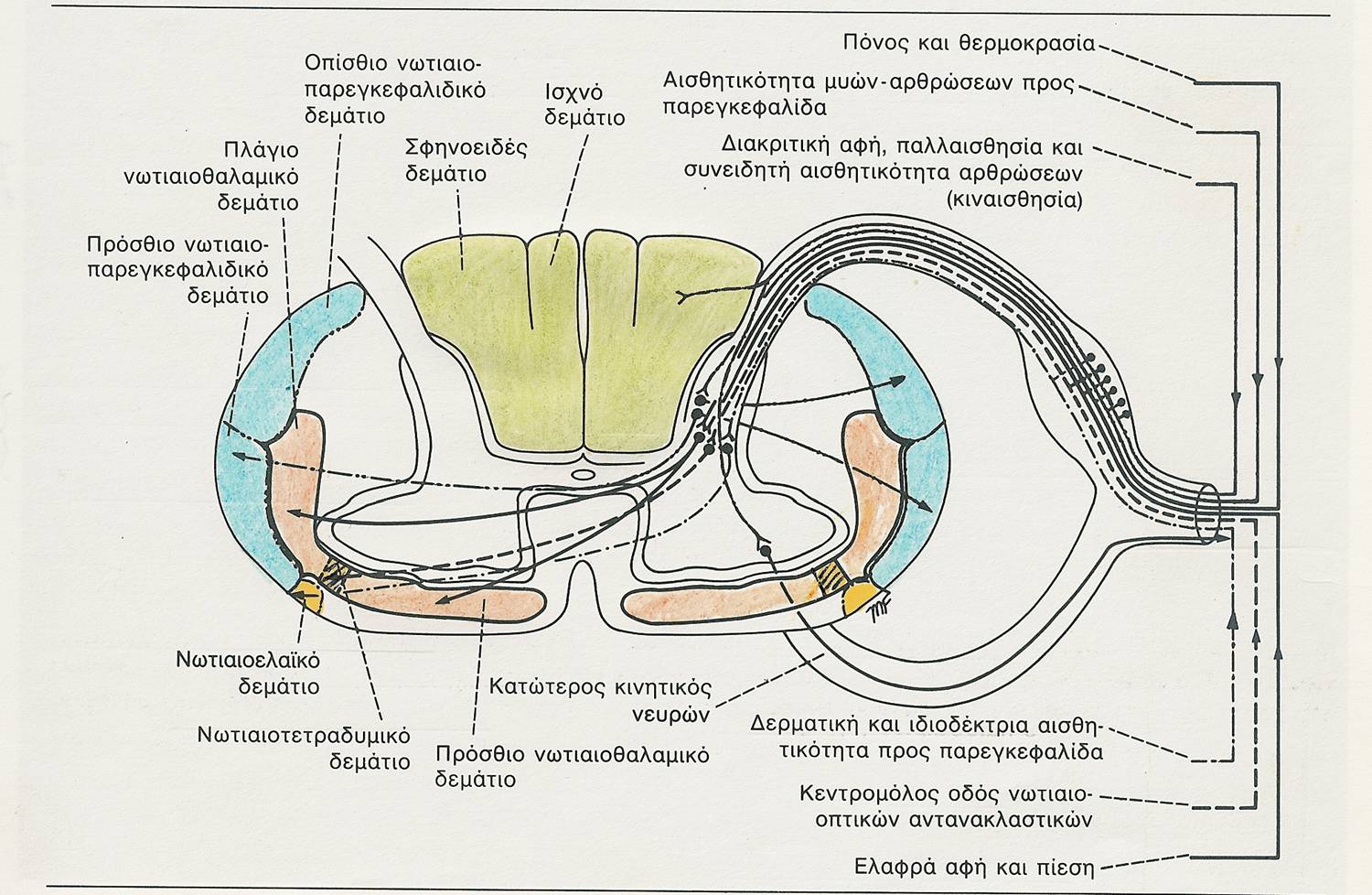 Εγκάρσια διατομή ΝΜ και αισθητικότητα
Κατιόντα-ανιόντα
Κατιόντα δεμάτια (κινητικότητα)
Ανιόντα δεμάτια (Αισθητικότητα)
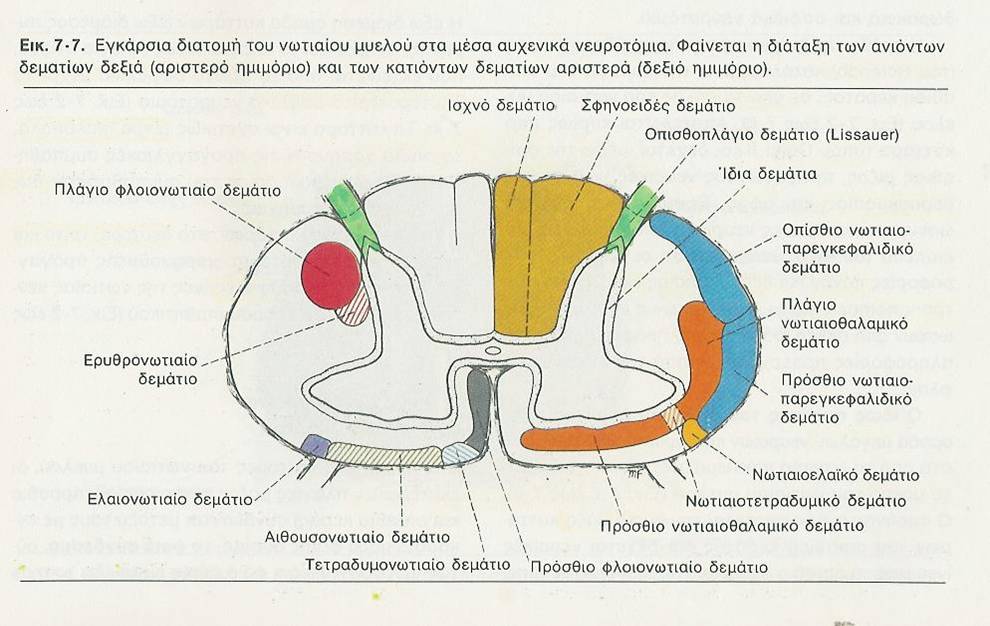 Εγκάρσια διατομή ΝΜ
Σχηματισμός νωτιαίου νεύρου
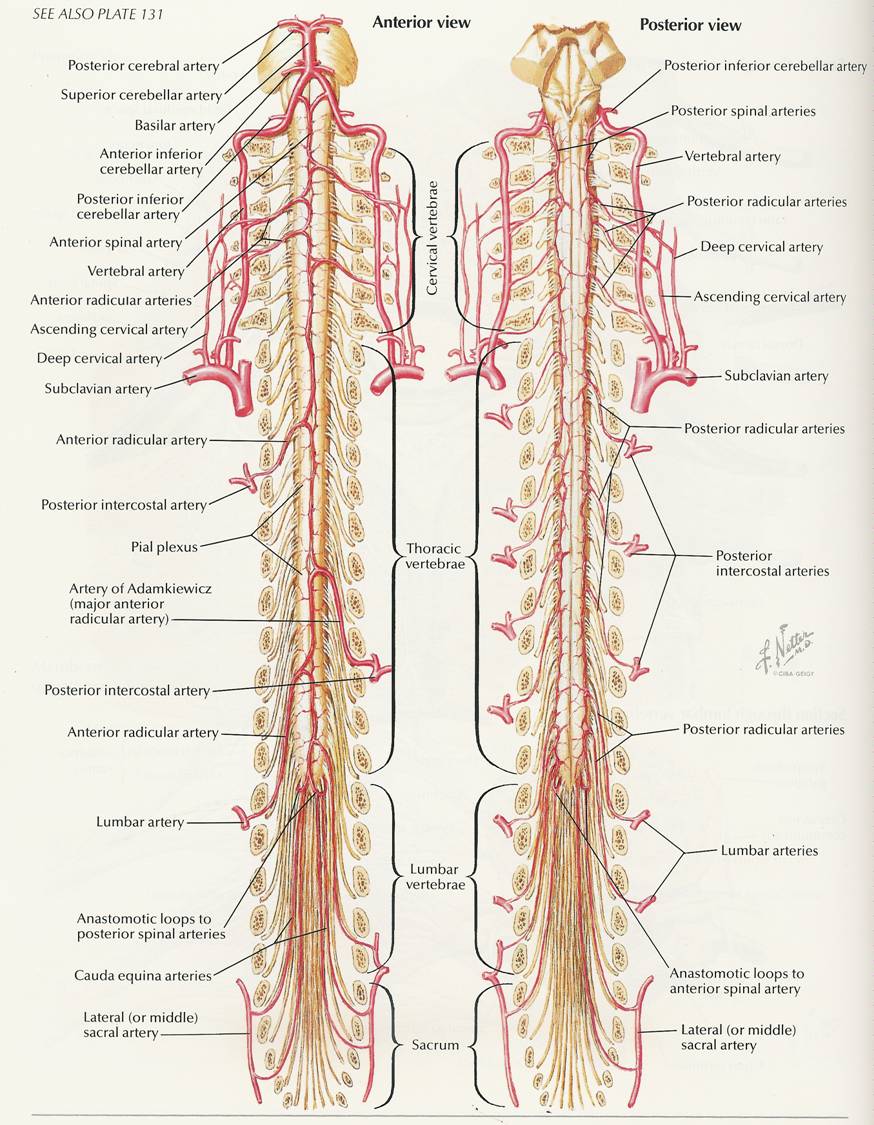 Arteries - Schema
Σπονδυλική in situ
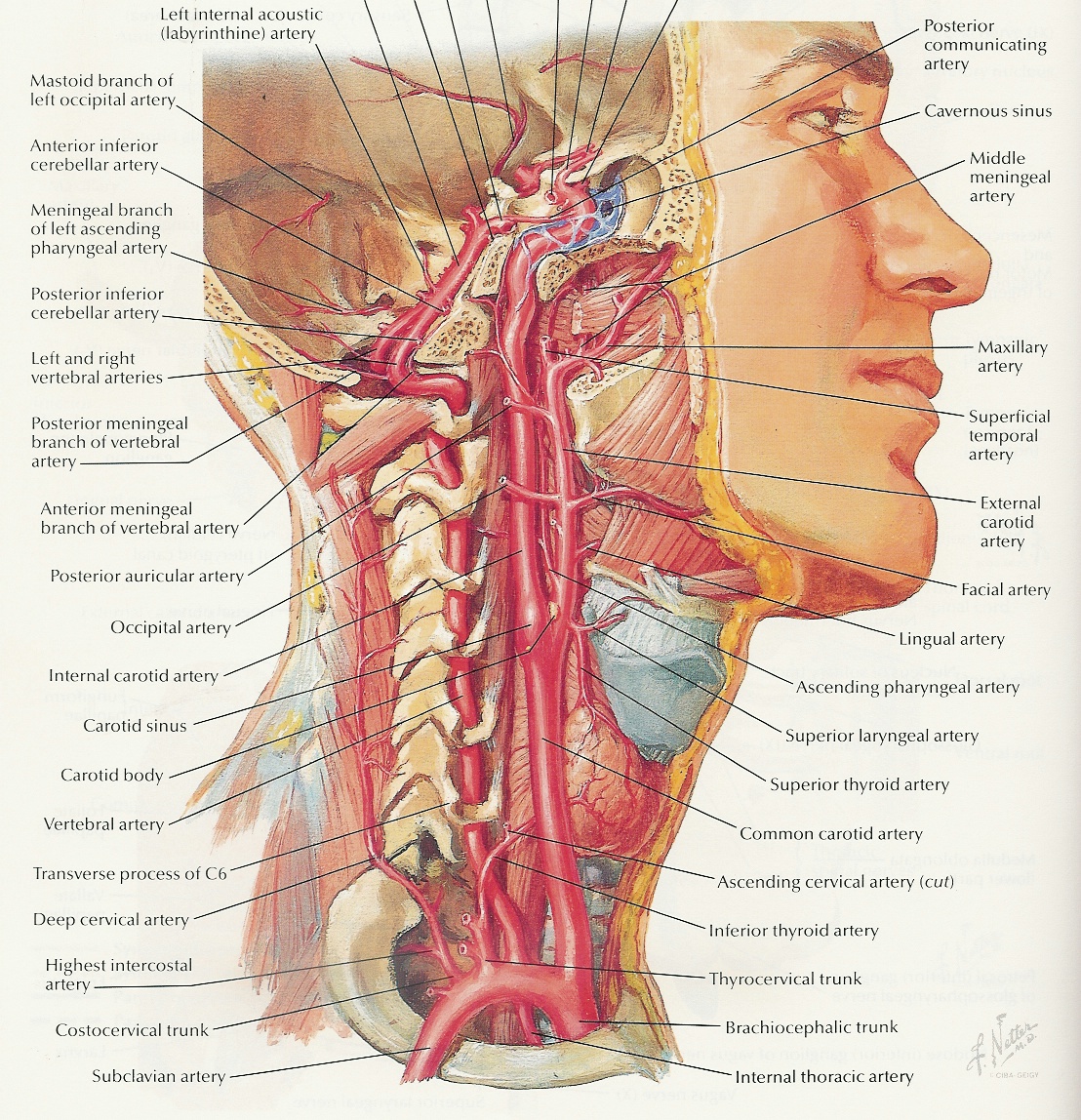 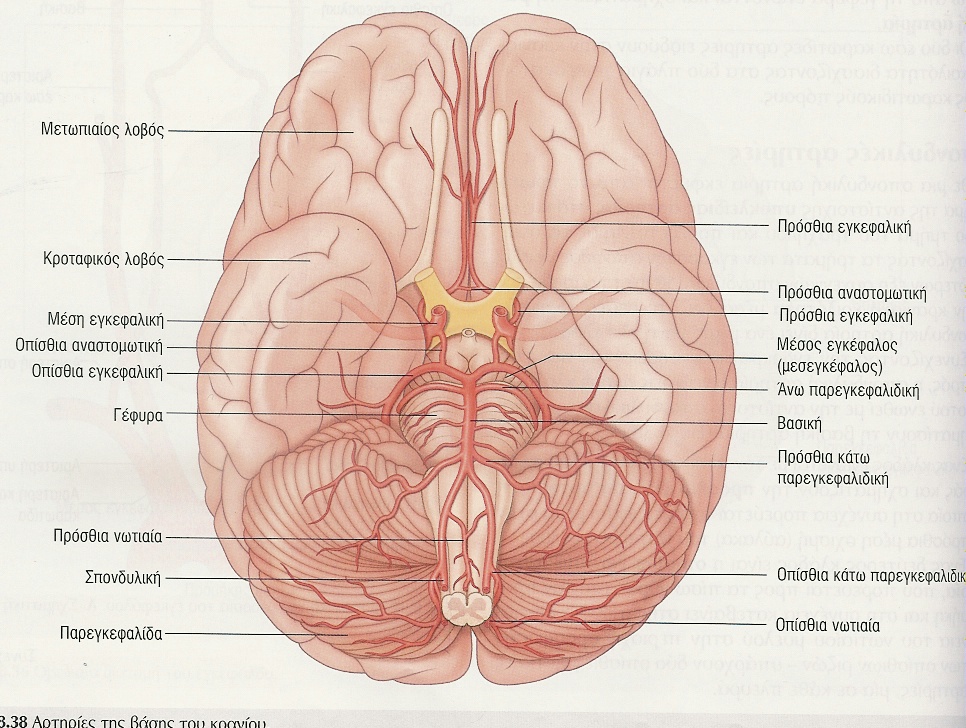 Αρτηρίες βάσης εγκεφάλου
Αιμάτωση ΝΜ
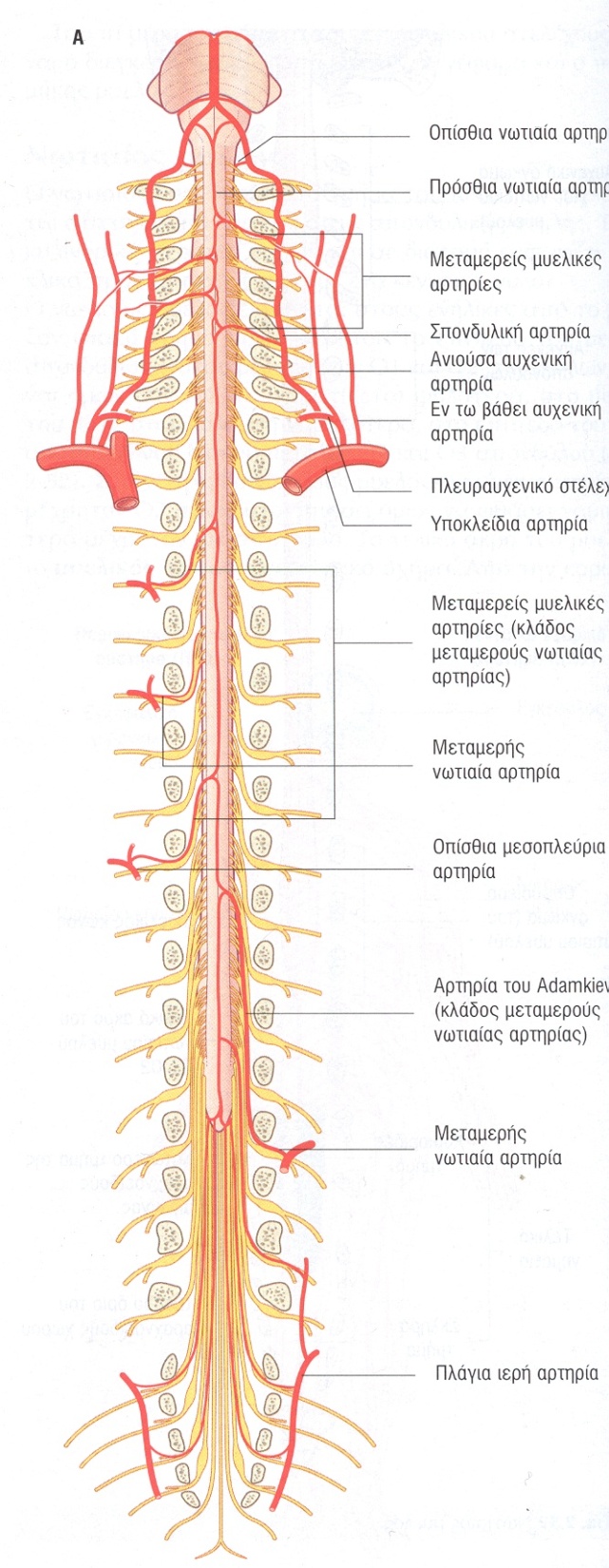 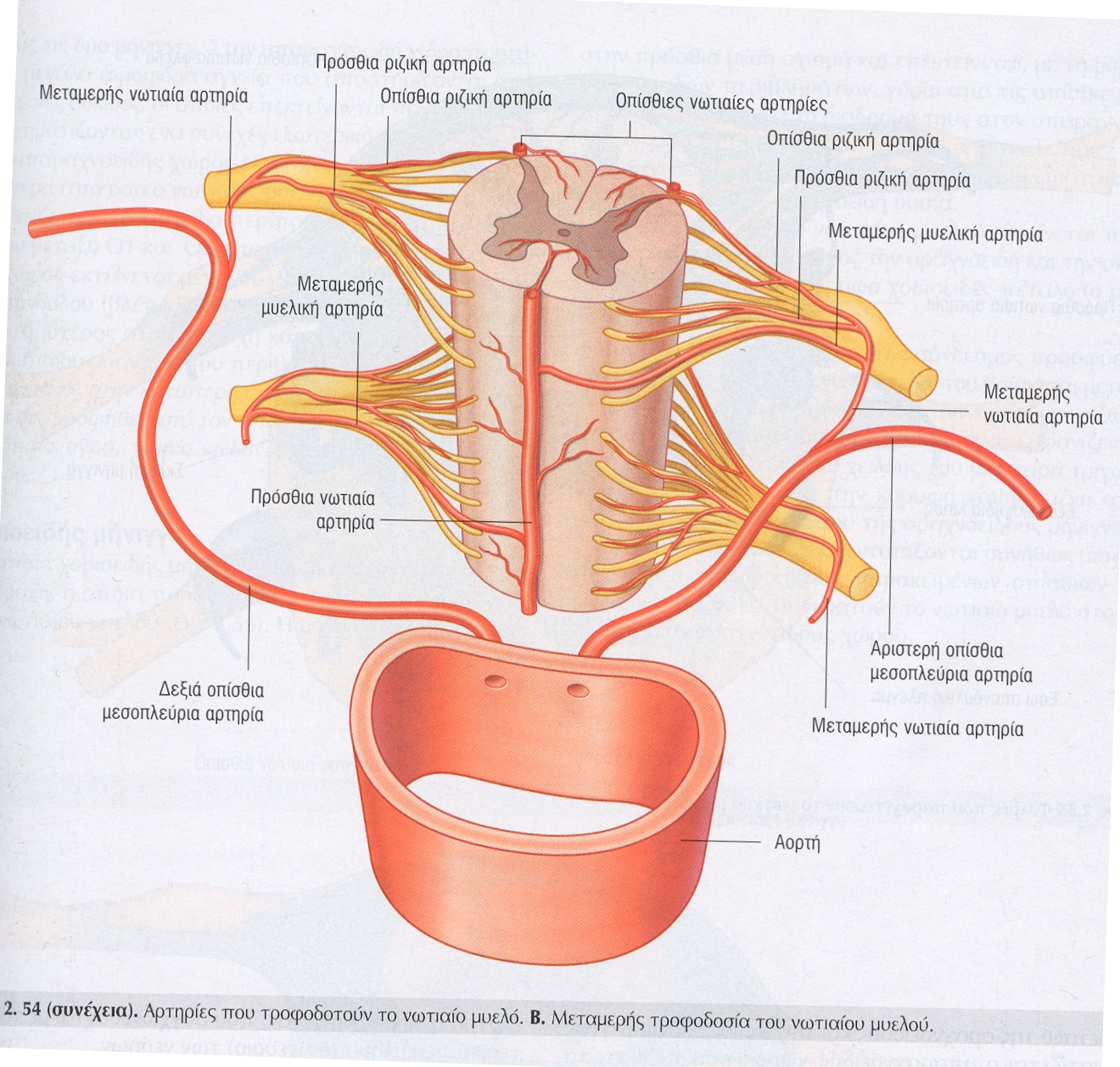 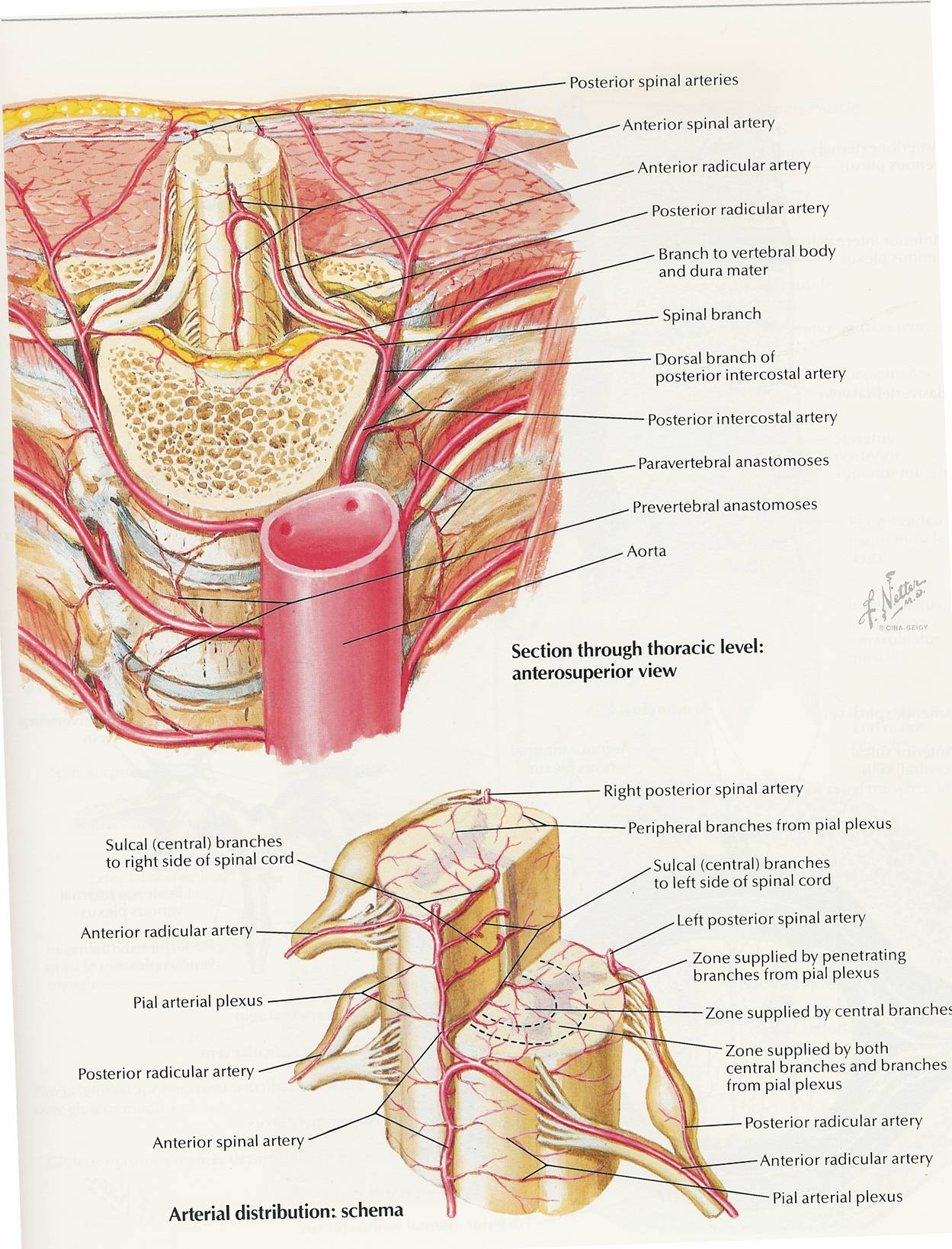 Thoracic anterosuperior a.
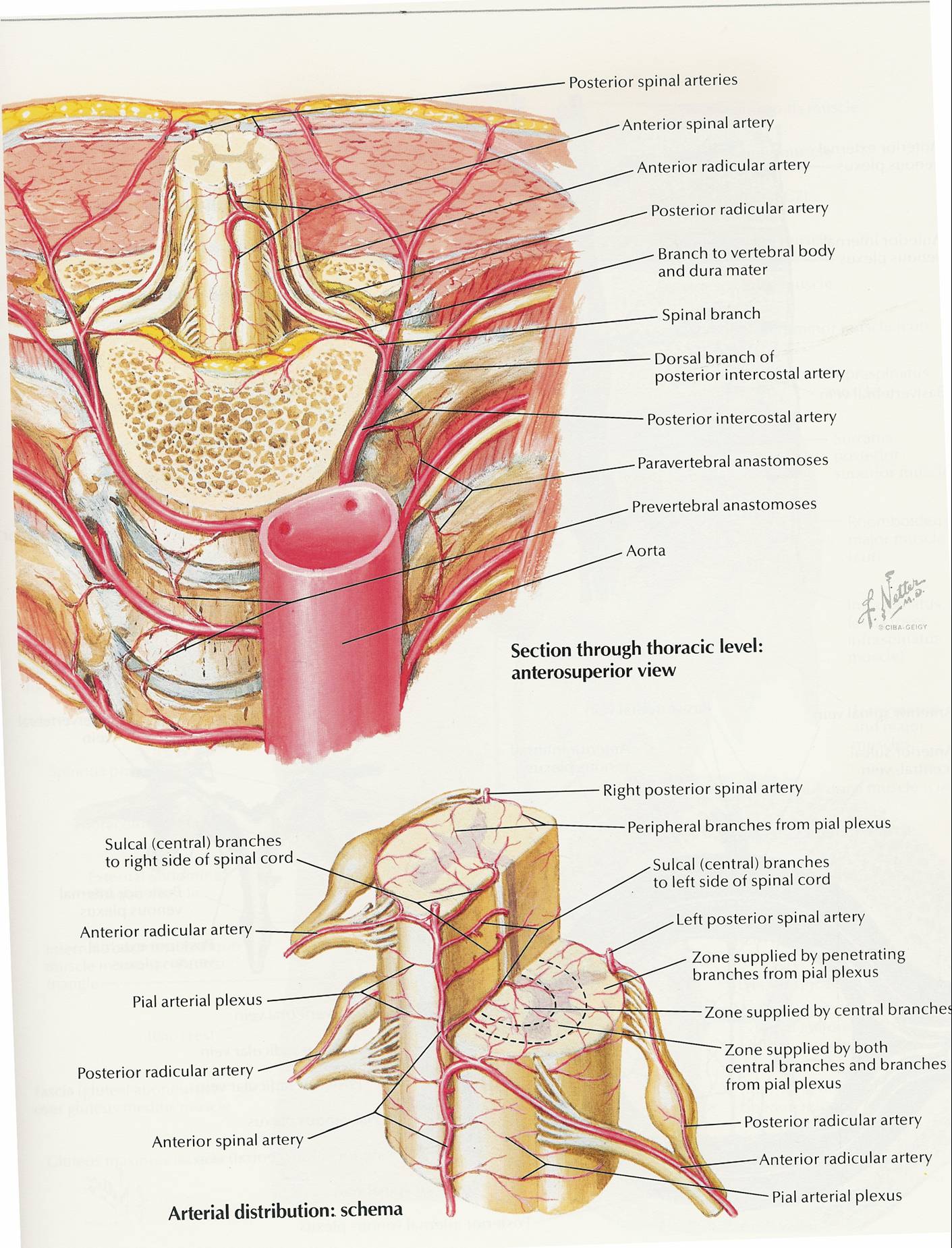 Arterial distribution
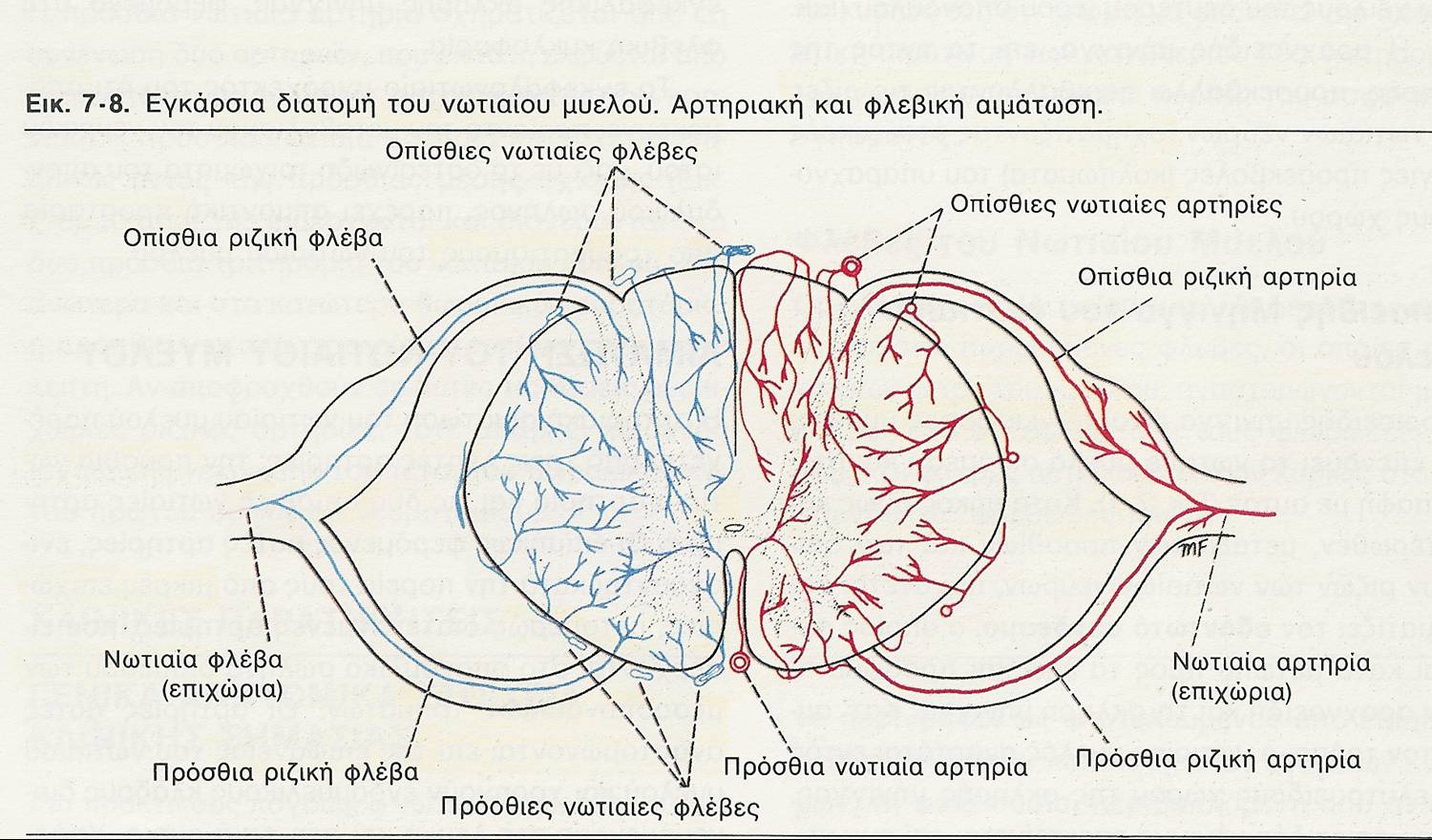 Αιμάτωση διατομής
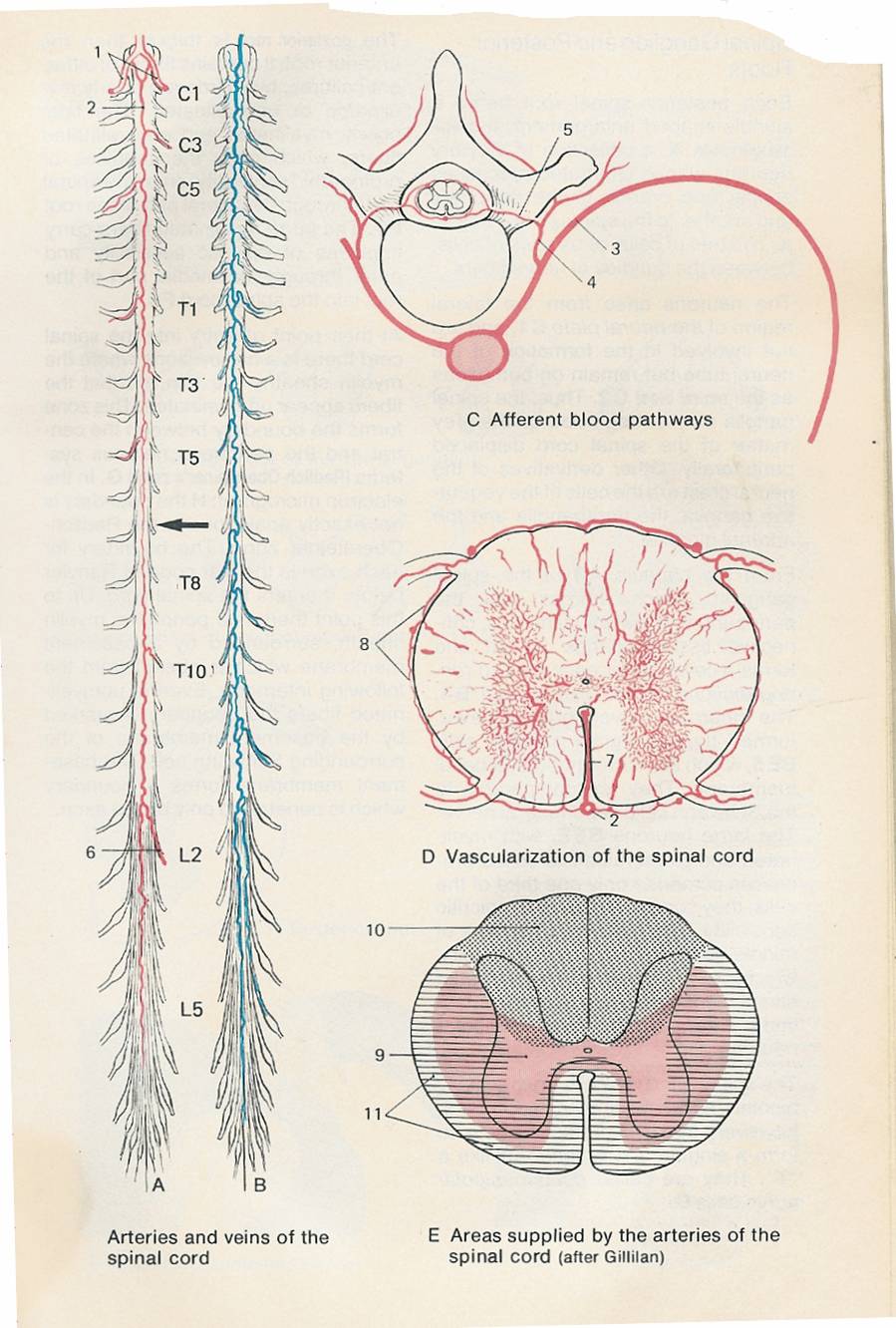 Areas supplied
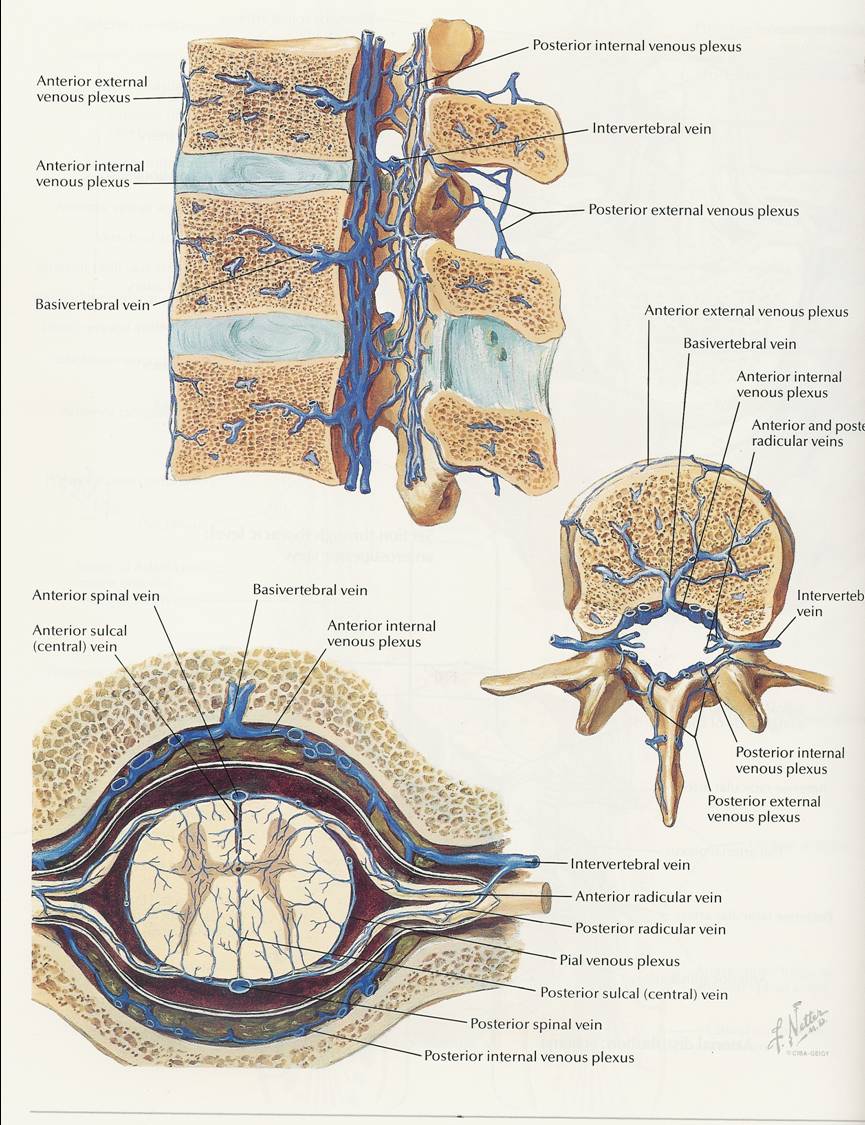 Veins of S.C.
the Trilogy
White Matter …matters!

(Ελληνικός τίτλος:) 
Η Λευκή Ουσία ...έχει σημασία!
ΜΕΡΟΣ Α
Από τον Εγκέφαλο προς…
Κεφάλαιο Α1
Εκούσια κινητικότης 

     (Πυραμιδικό σύστημα)
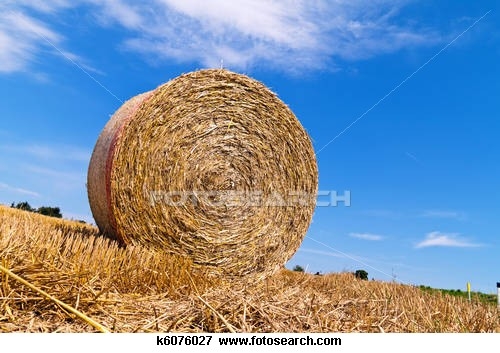 Κατιόντα δεμάτια (descending tracts)
Φαιά, λευκή ουσία, γάγγλια, πυρήνες (Υπόμνηση)
Φαιά ουσία : Ευρεία περιοχή με σώματα νευρικών κυττάρων

Λευκή ουσία:    »           »       με   νευράξονες 
    (Άθροισμα συμπορευομένων και με κοινή αφετηρία, πέρας και αποστολή νευραξόνων μέσα στο ΚΝΣ μπορεί να ονομάζονται ανάλογα με την κατά περίπτωση μορφολογία τους: δεμάτιο, δεσμίδα, ταινία, λημνίσκος, κάψα, ακτινοβολία κλπ)

Πυρήνας: Περιορισμένη ή περιγεγραμμένη περιοχή με σώματα   νευρικών κυττάρων μέσα στο Κεντρικό Νευρικό Σύστημα

Γάγγλιο: Περιγεγραμμένο μόρφωμα με σώματα νευρικών κυττάρων έξω από το Κεντρικό Νευρικό Σύστημα (εξαιρούνται τα «βασικά γάγγλια» του εγκεφάλου)
Φλοιονωτιαία – φλοιοπυρηνικά δεμάτια
Αφετηρία: Πρόσθια Κεντρική έλικα
Πεδία φλοιού – έξω όψη
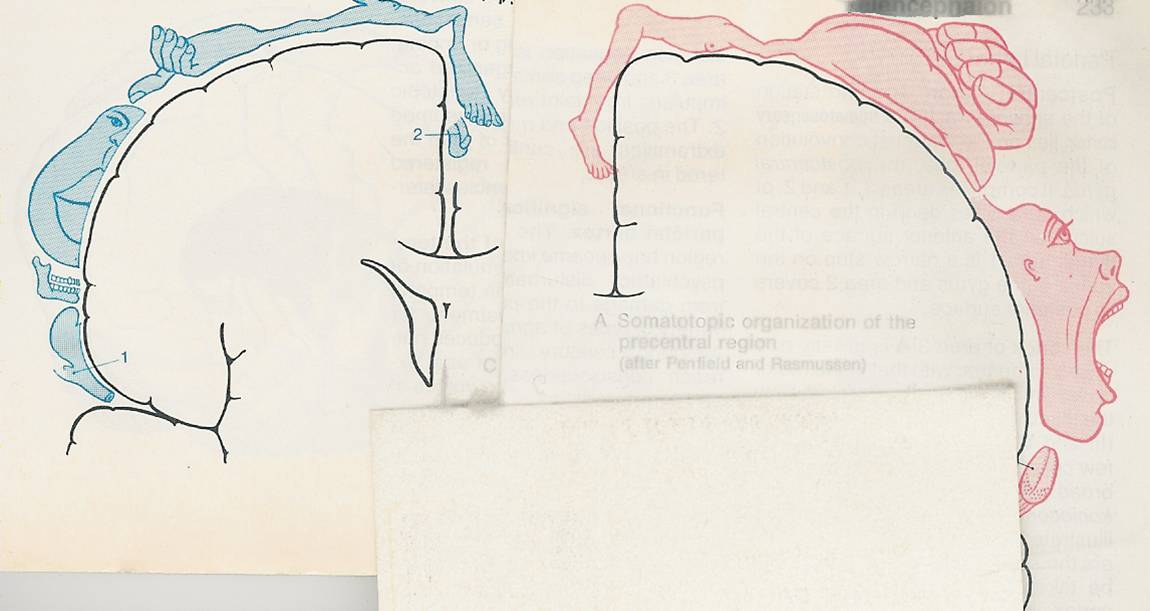 Αισθητικό – κινητικό ανθρωπάριο
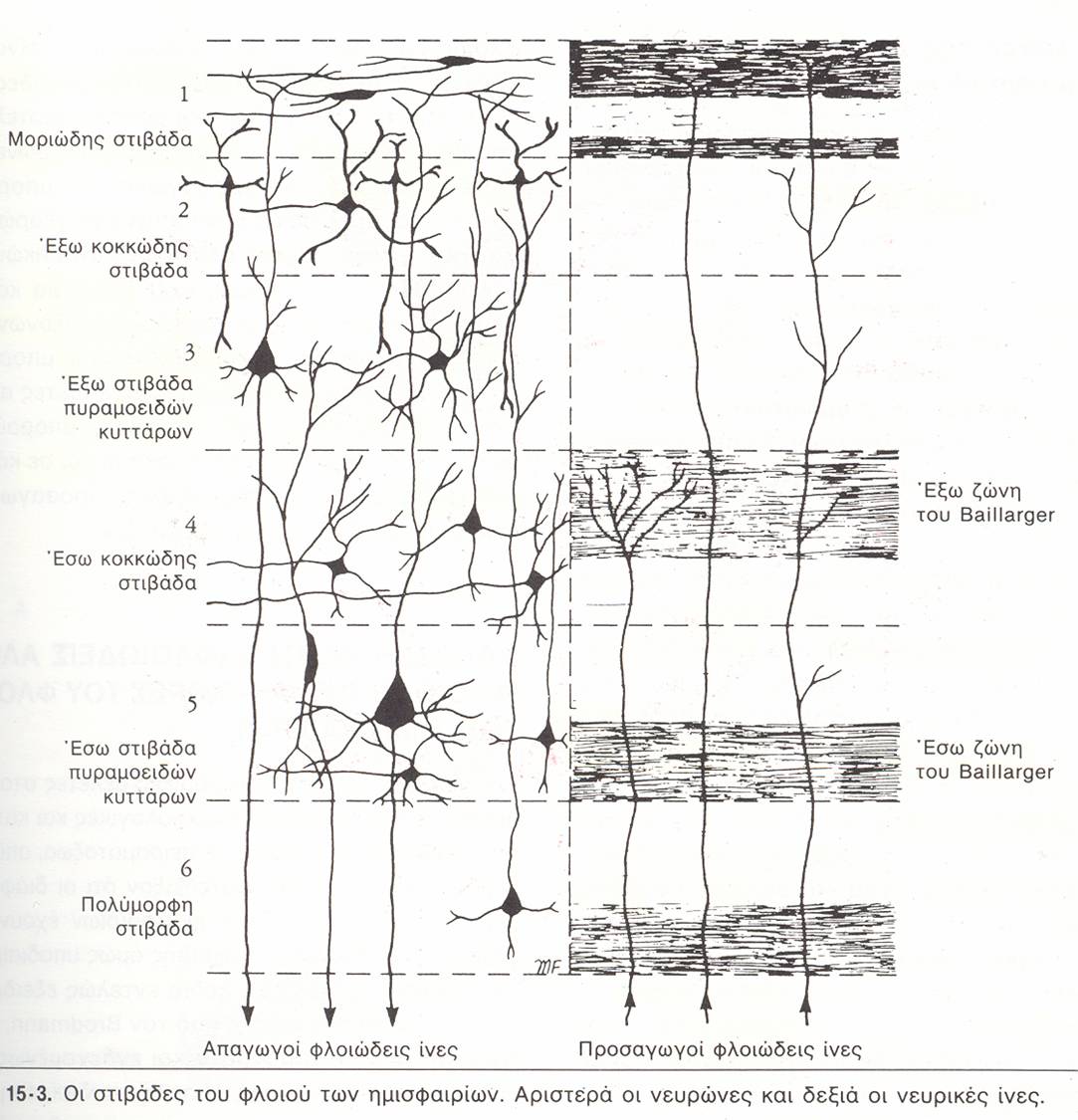 Απαγωγοί νευρώνες φλοιούΗ οδός ξενικά από τα πυραμοειδή κύτταρα της 3ης και της 5ης στιβάδας
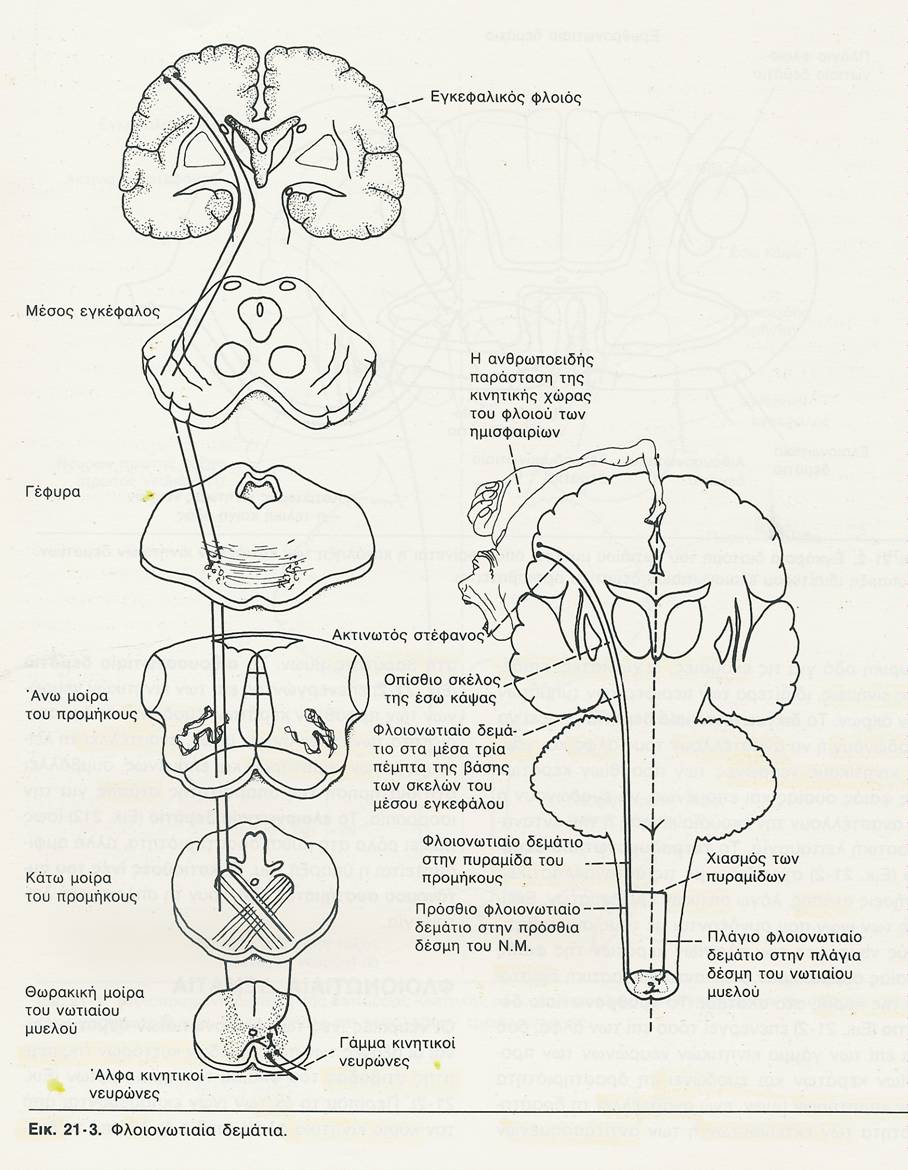 Φλοιονωτιαία δεμάτια
Διαδρομή 1η: Ακτινωτός στέφανος
Βασικά γάγγλια
Διαδρομή 2η: Έσω Κάψα
Βρίσκεται μεταξύ θαλάμου και φακοειδούς πυρήνα (ωχράς σφαίρας).   Είναι η προς τα κάτω συνέχεια του ακτινωτού στεφάνου. Όπως και εκείνος, μεταφέρει κατιούσες ίνες (που δεν κάνουν σταθμό στο θάλαμο) και ανιούσες ίνες (που κάνουν: θαλαμοφλοιώδεις ίνες)
Διαδρομή 3η: Σκέλη Μέσου Εγκεφάλου
Στέλεχος από πίσω
1.Taenia choroidea (and lateral: Stria terminalis)
2. Thalamus, Pulvinar thalami
3. (Ventriculus tertius)
4. Stalk of Glandula pinealis
5. Habenula
6. Stria medullaris
7. Colliculus superior
8. Brachium colliculi superioris
9. Colliculus inferior
10. Brachium colliculi inferioris
11. Corpus geniculatum mediale
12. Sulcus medianus
13. Pedunculus cerebellaris superior
14 Pedunculus cerebellaris inferior
15. Pedunculus cerebellaris medius
16. Tuberculum anterius thalami
17. Obex, Area postrema
    A: Thalamus, B: Mesencephalon, 
    C: Pons, D: Medulla oblongata
Μέσος – πρόσθια διδύμια
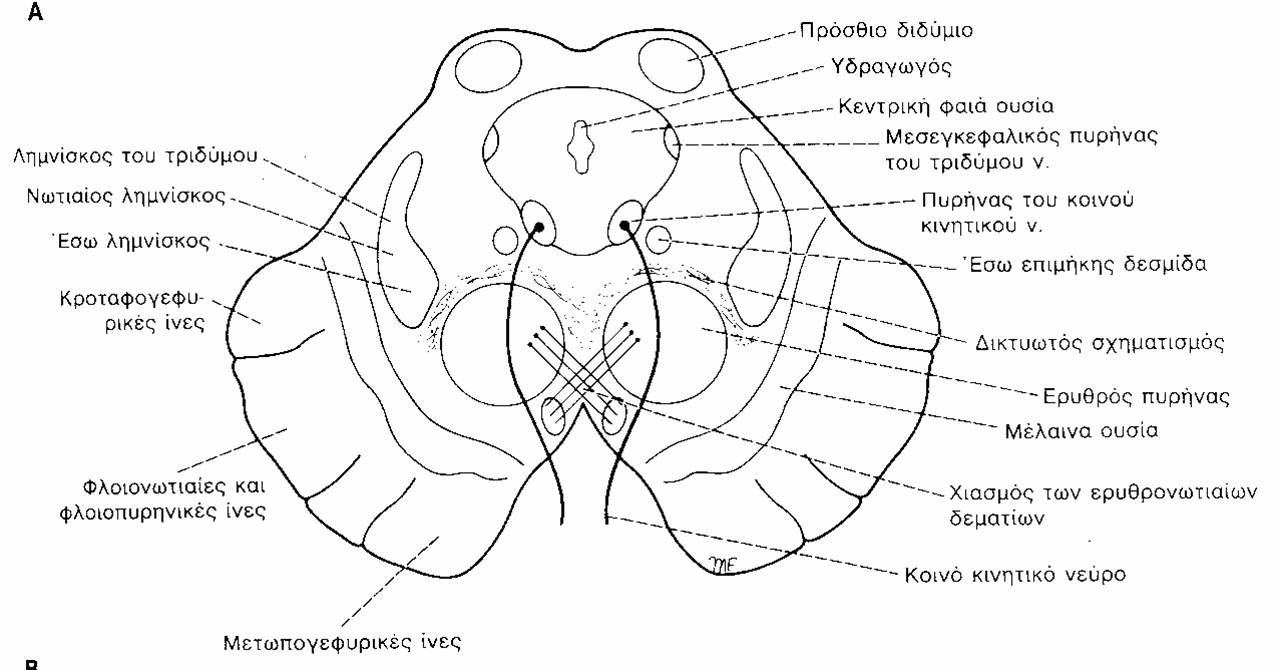 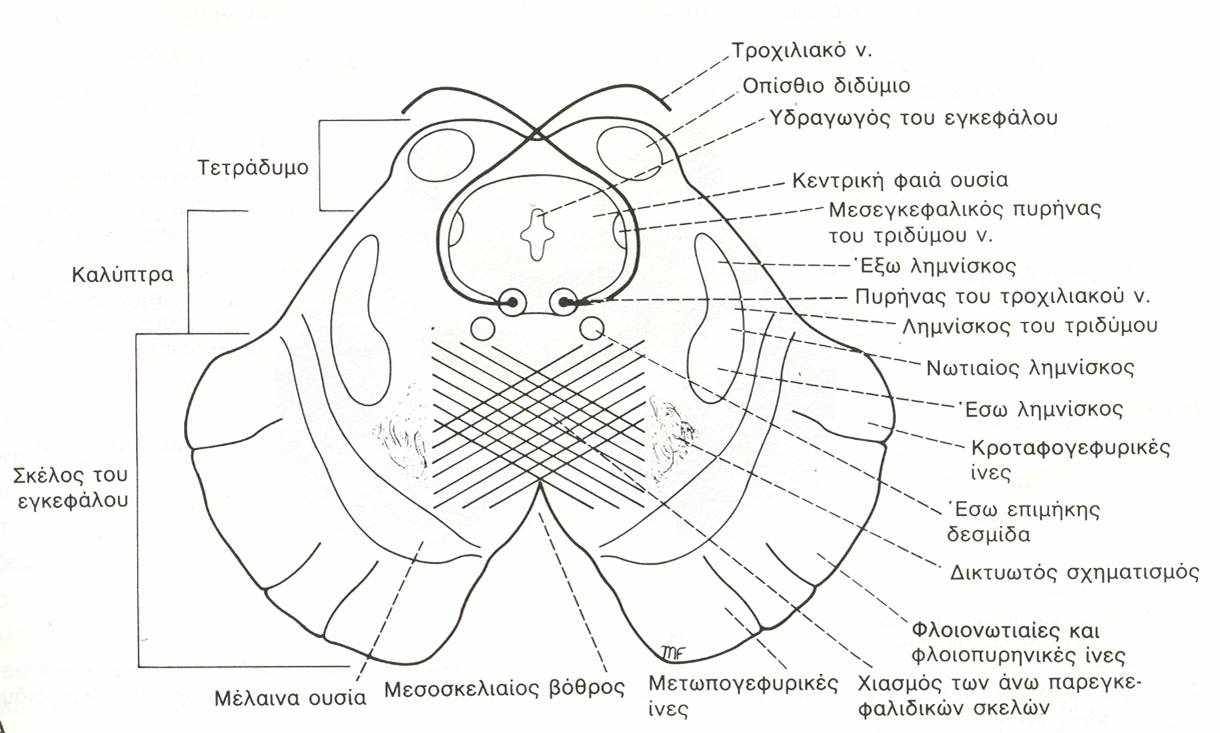 Μέσος – οπίσθια διδύμια
Διαδρομή 4η: Γέφυρα
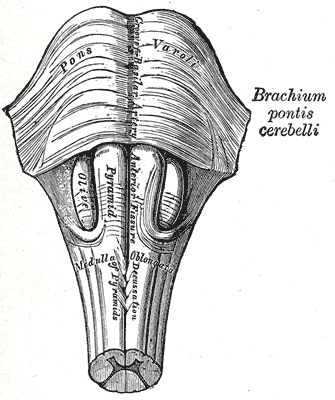 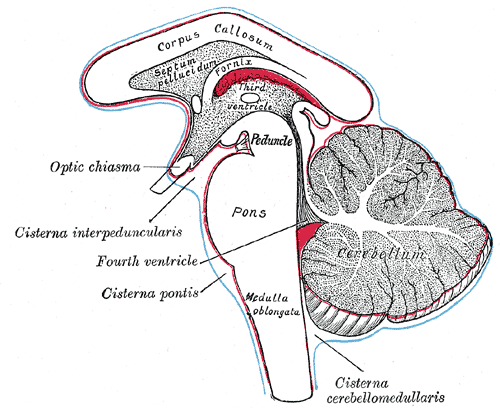 Γέφυρα – πυρήνες τριδύμου
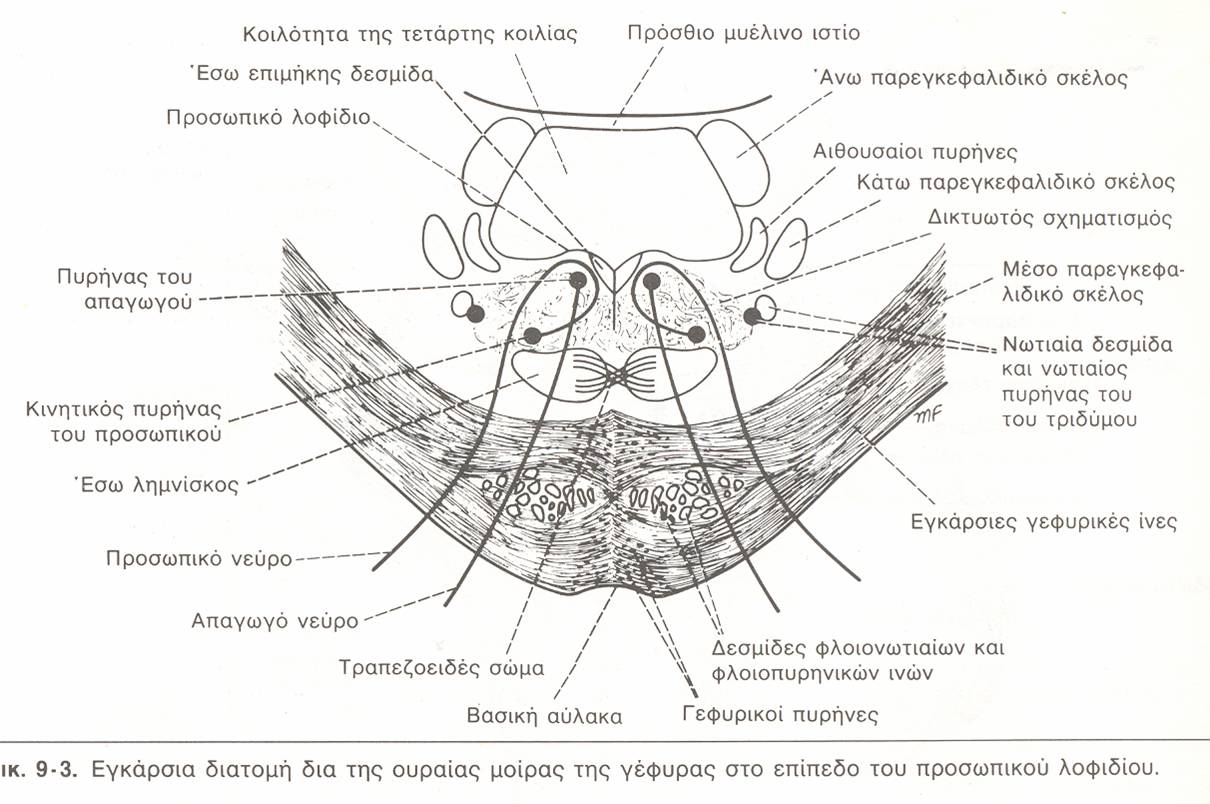 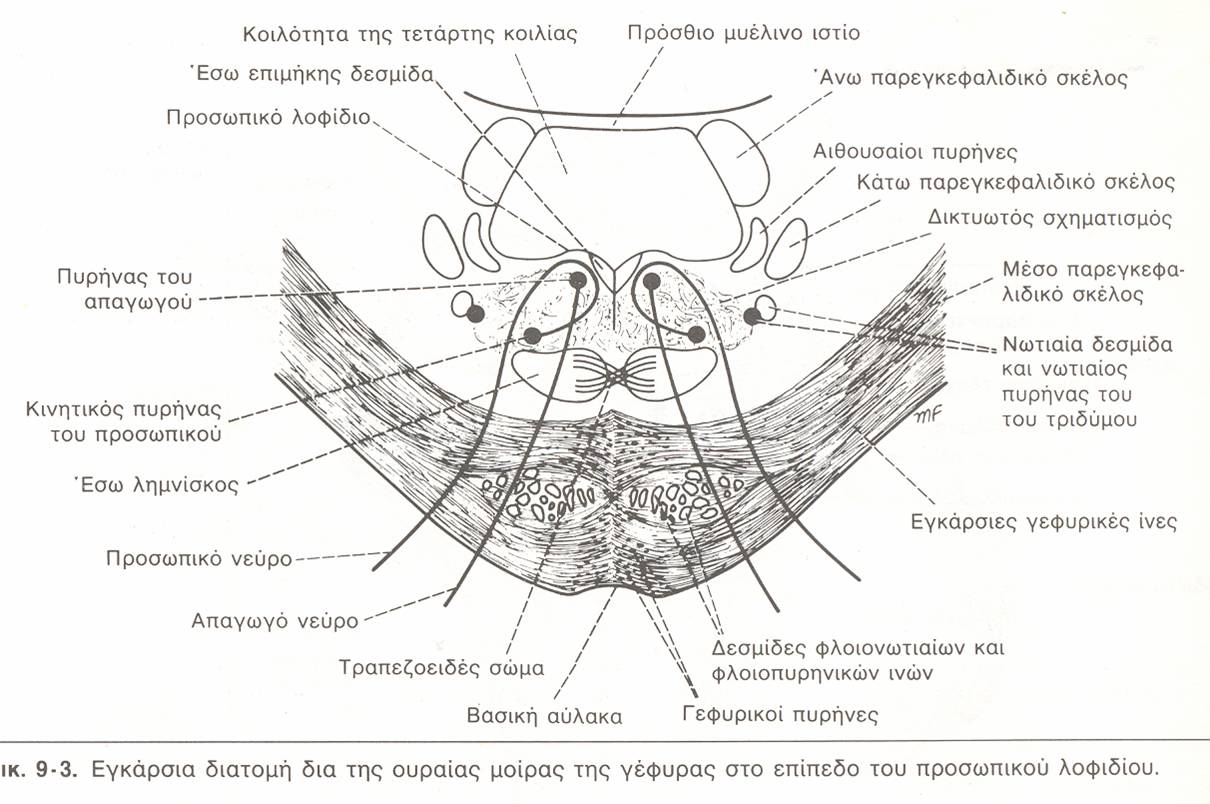 Διαδρομή 5η: Προμήκης ΜυελόςΠυραμίδες – (Εξ ου και: Πυραμιδικό σύστημα)
Διατομή προμήκη-χιασμός έσω λημνίσκων
Διατομή προμήκη-χιασμός πυραμίδων
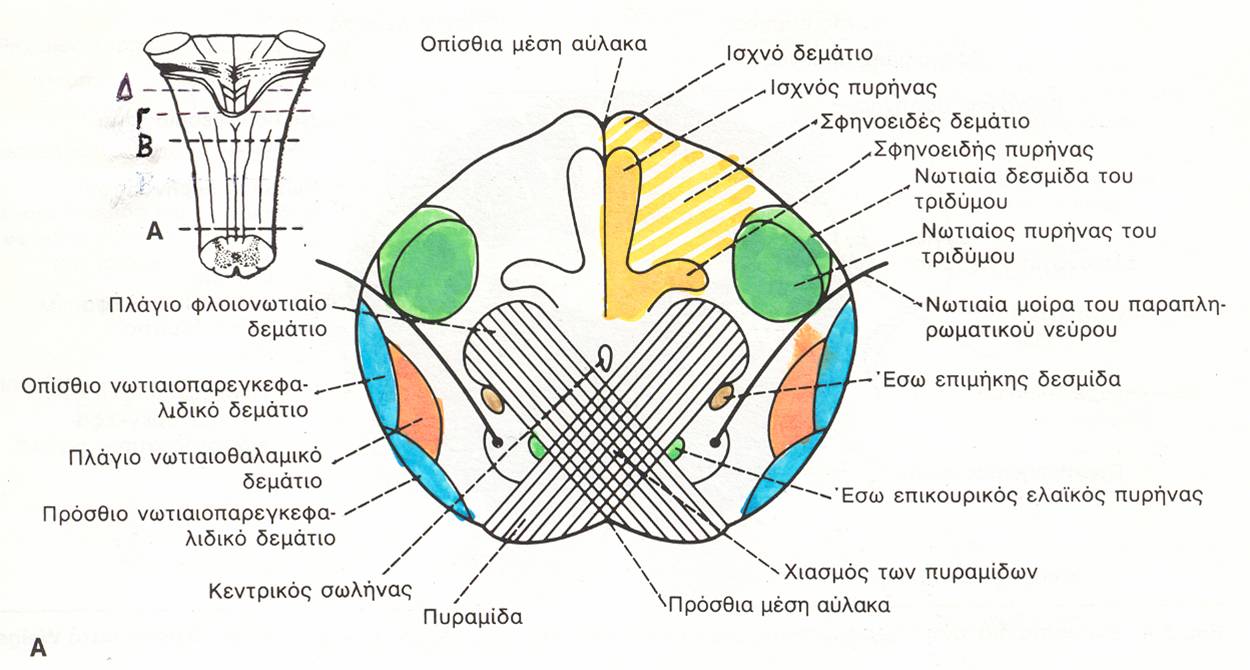 Διαδρομή 6η: Νωτιαίος Μυελός

Πλάγιο φλοιονωτιαίο    (χιάζεται στο χιασμό των πυραμίδων)
   Πλάγια δέσμη ΝΜ

Πρόσθιο φλοιονωτιαίο
   (χιάζεται και τερματί-ζεται στα αυχενικά νευροτόμια)
  Πρόσθια δέσμη ΝΜ
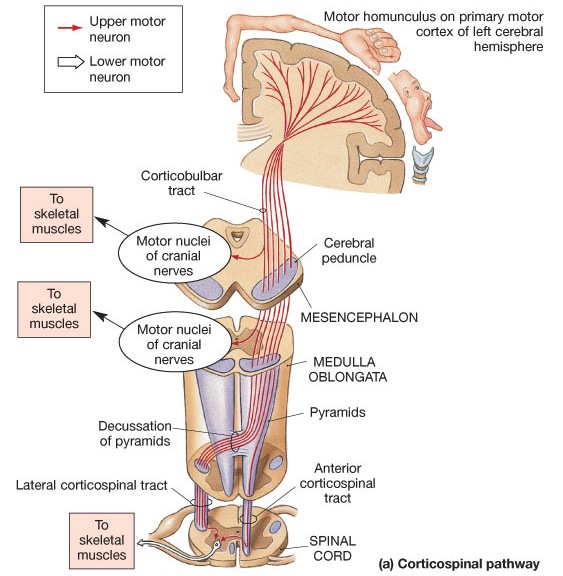 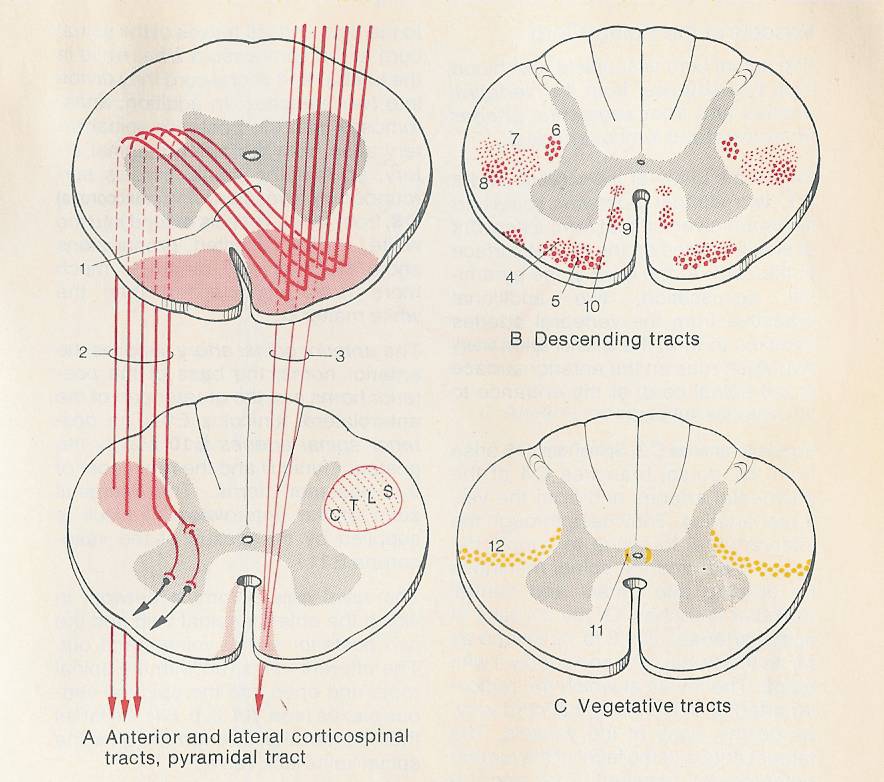 Φλοιονωτιαία δεμάτια
Πλάγιο  
  75 % των ινών

Πρόσθιο (Αυχενικά)
  25% των ινών
    
Μπορεί να περεμβάλλεται συνδετικός διάμεσος νευρώνας
[Speaker Notes: 1. Χιασμός των πυραμίδων, 2. Πλάγιο φλοιονωτιαίο δεμάτιο, 3. Πρόσθιο φλοιονωτιαίο δ., 4. Αιθουσονωτιαίο, 5. Κοιλιακό δικτυονωτιαίο, 6. Πλάγιο δικτυονωτιαίο 7. Καλυπτρονωτιαίο 8. Ερυθρονωτιαίο 9. Τετραδυμονωτιαίο 10. Μέση επιμ. δεσμίδα]
Σταθμός Προσθίων Κεράτων Ν.Μ.
Διάμεσοι νευρώνες που επηρεάζονται ευοδωτικά ή ανασταλτικά από κατερχόμενα έξωπυραμιδικά δεμάτια
Νευρώνες που μετέχουν σε νωτιαία μονοσυναπτικά ή πολυσυναπτικά αντανακλαστικά
Ανασταλτικοί διάμεσοι νευρώνες Renshaw, που ενεργοποιούνται από παράπλευρους δενδρίτες του τελικού κινητικού (α ή γ) νευρώνα
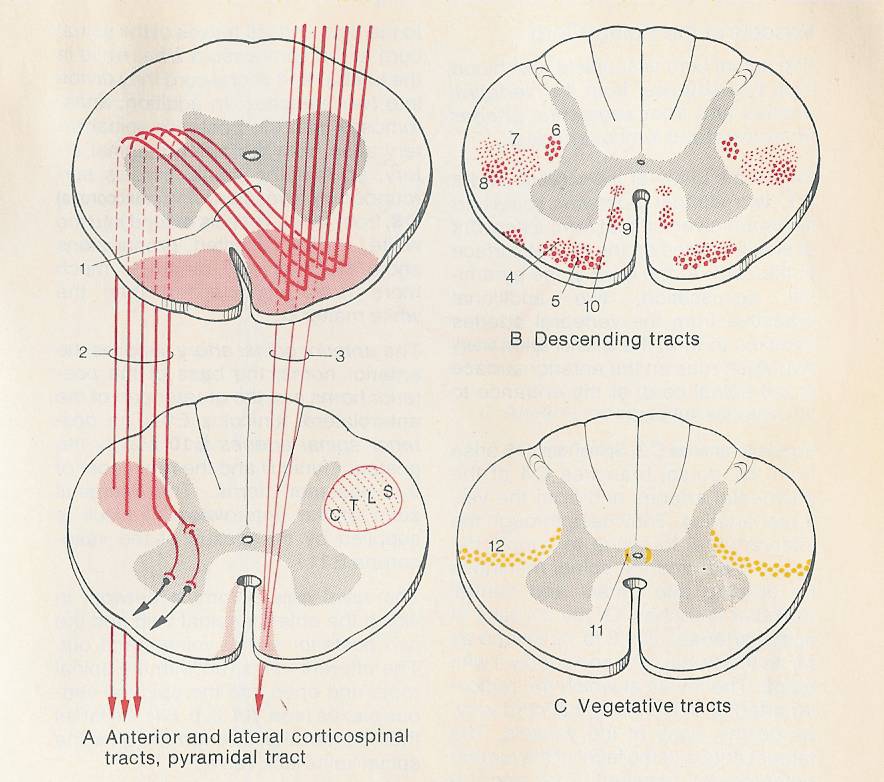 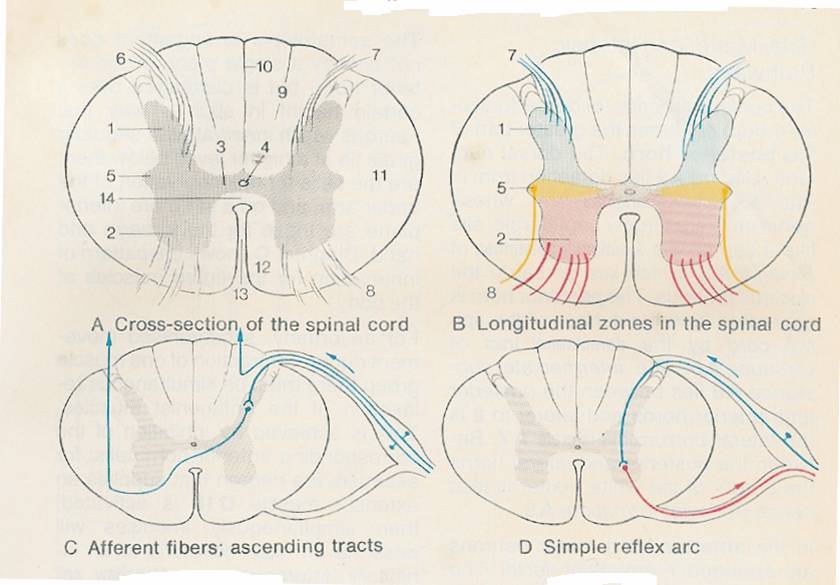 Διάμεσος Νευρώνας Renshaw
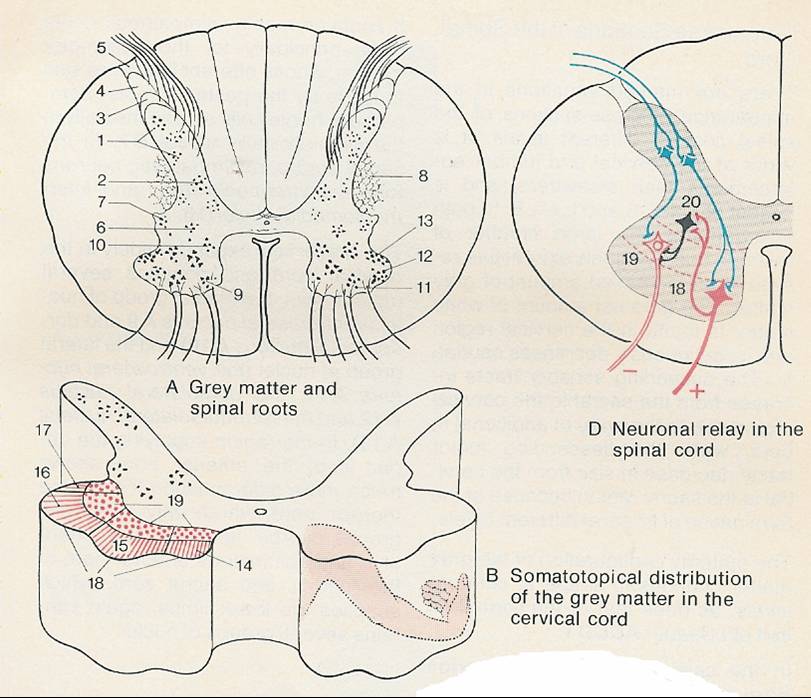 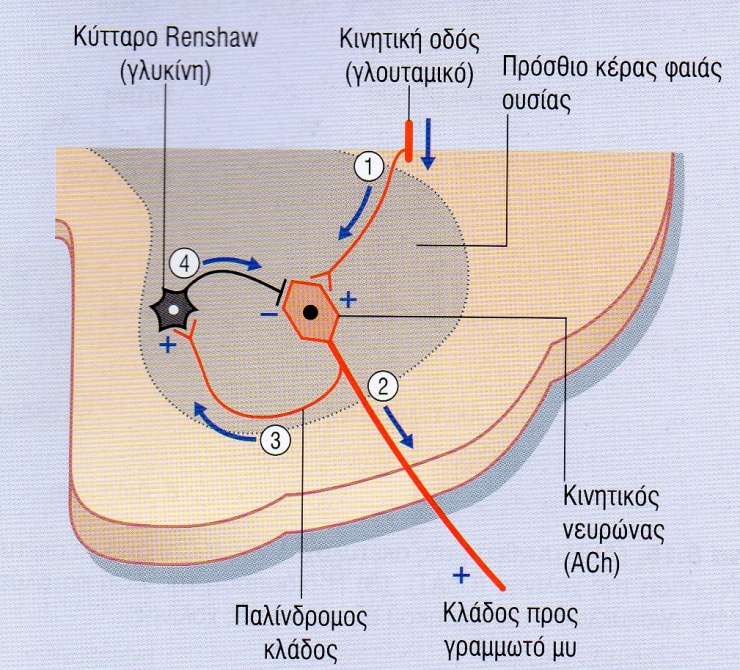 Αναστέλλει τη δράση των ανταγωνιστών

Αναστέλλει τη δράση των συναγωνιστών νευρώνων ή και του ίδιου του νευρώνα, για έλεγχο της σύσπασης του 
    μυός
Grey matter
1. Ίδιος πυρήνας
2. Ραχιαίος πυρήνας (Clarke)
3. Πηκτωματώδης ουσία (Rolando)
4, Σπογγιώδης ουσία
5. Οπισθοπλάγιο δεμάτιο (επιχείλια ζώνη του Lissauer)
6. Ενδιάμεση ουσία
7. Πλάγιο κέρας
8. Δικτυωτός σχηματισμός
9. Έσω κοιλιακός πυρήνας
10. Έσω ραχιαίος πυρήνας
11. Έξω κοιλιακός πυρήνας
12. Έξω ραχιαίος πυρήνας
13. Έξω οπίσθιος ραχιαίος πυρήνας
14. Μύες λαιμού, ράχης
15. Μύες ώμου – βραχίονα
16. Μύες πήχη – χεριού
17. Μύες δακτύλων
18. Εκτείνοντες μύες
19. Καμπτήρες μύες
Τέρμα της οδούΜυϊκός ιστόςΝευρομυϊκή σύναψηΚινητική μονάδαΜυϊκές ομάδες για μια κίνηση
Δομή γραμμωτού μυός
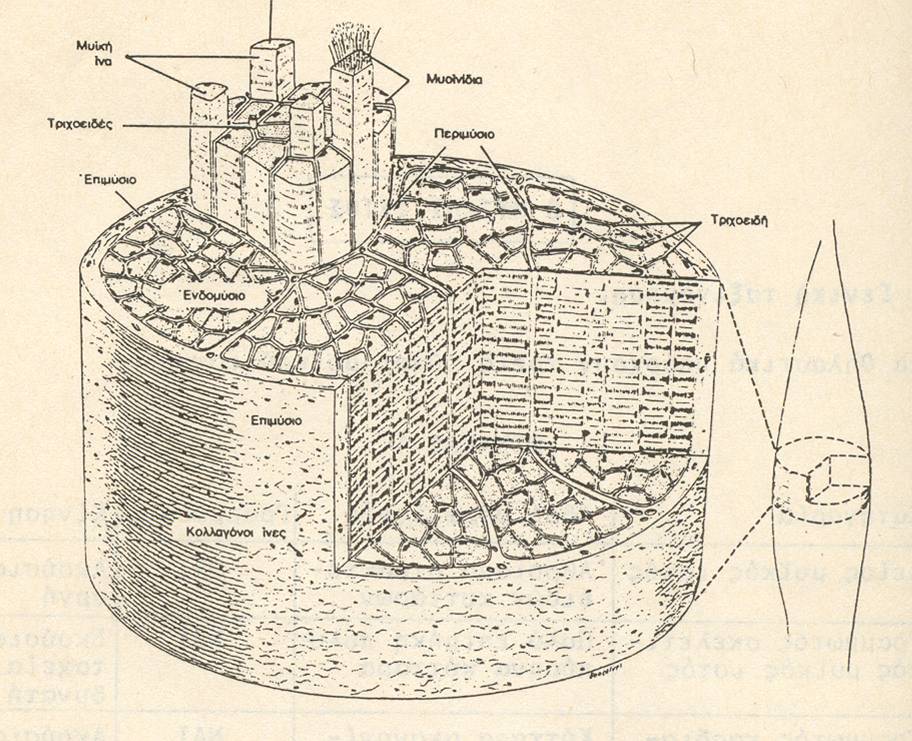 Δομή  γραμμωτού μυός
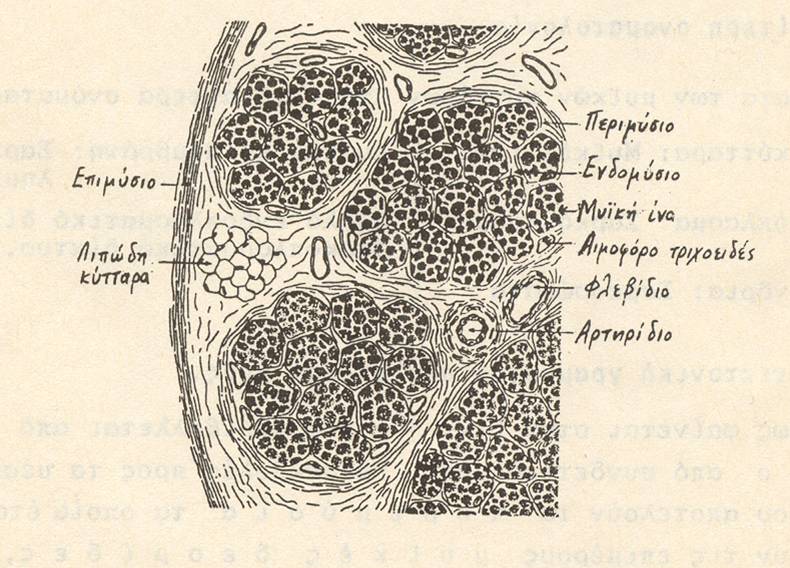 Διατομή γραμμωτού μυός
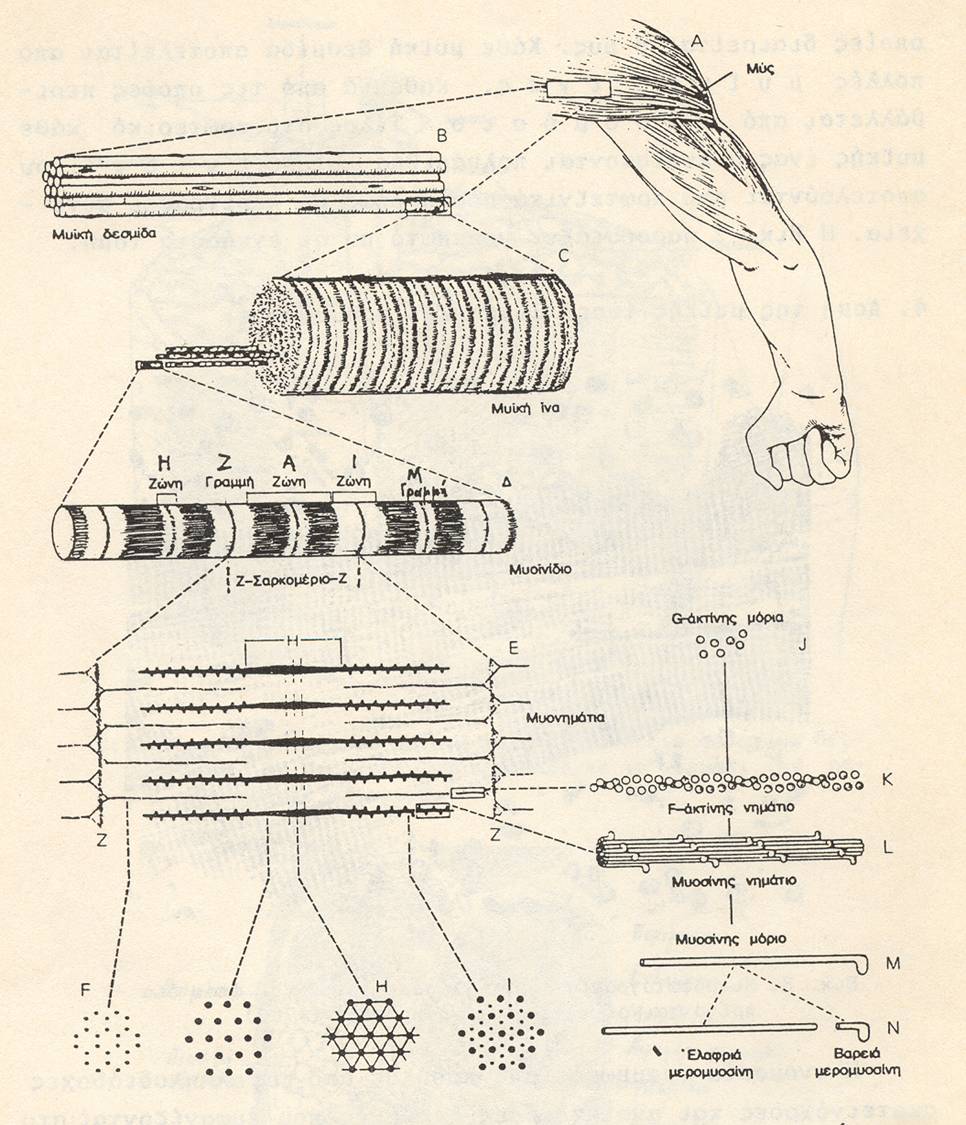 Δομή Μυϊκής ίνας - γραμμώσεις
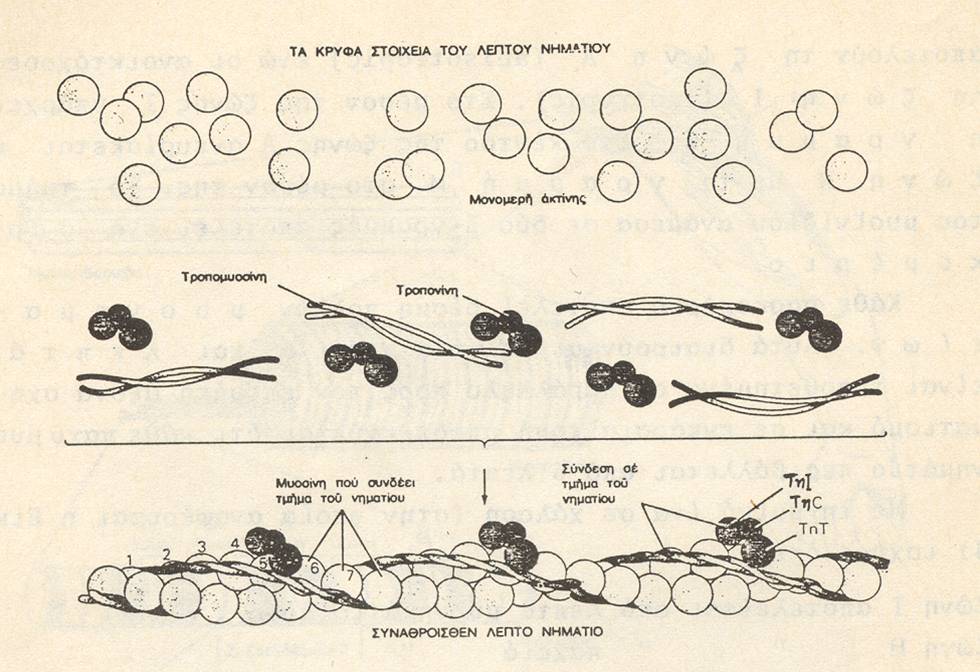 Λεπτό μυονημάτιο
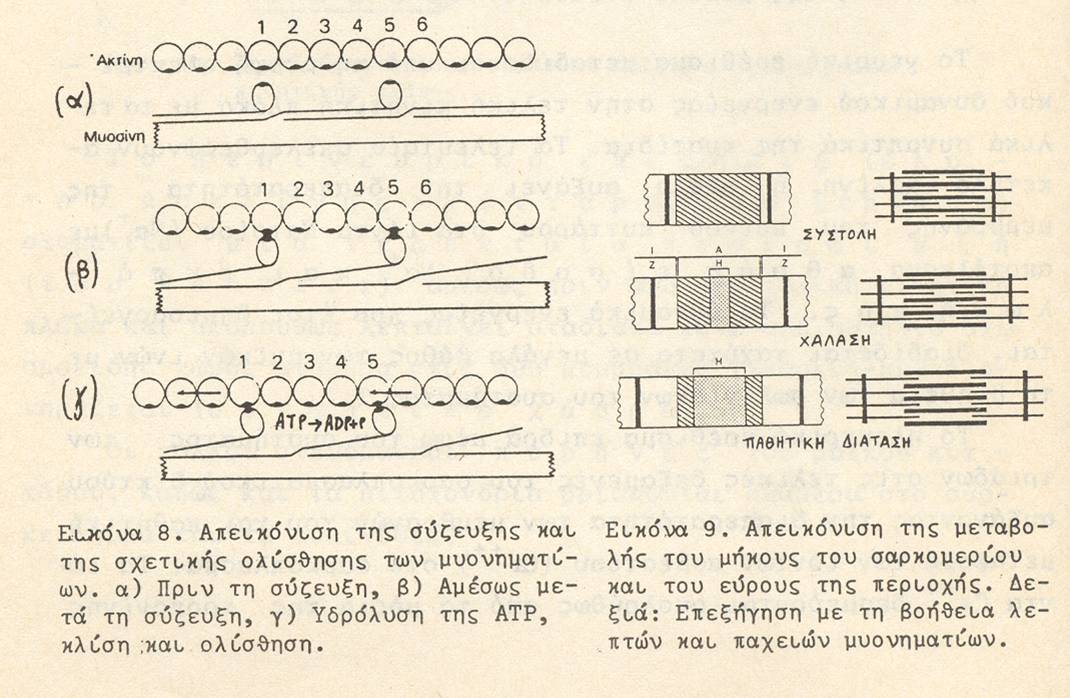 Σύζευξη και σχετική ολίσθηση μυονηματίων
Κινητική μονάδα = Κινητικός νευρώνας + μυϊκές ίνες που νευρώνει
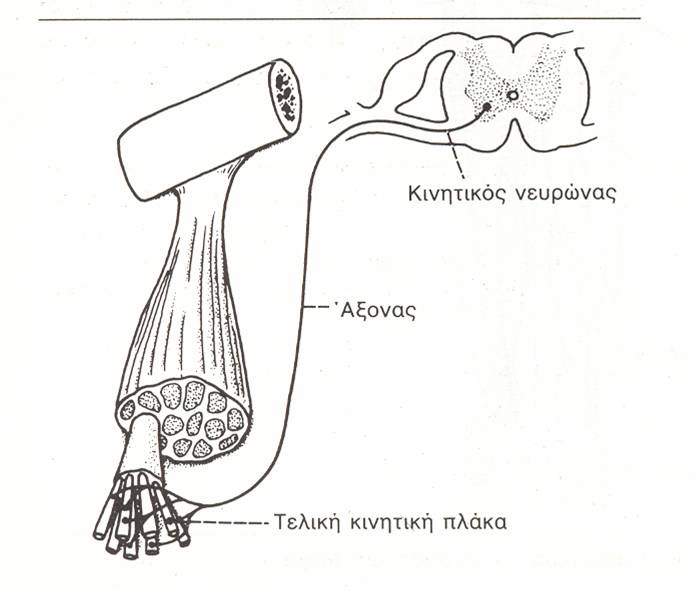 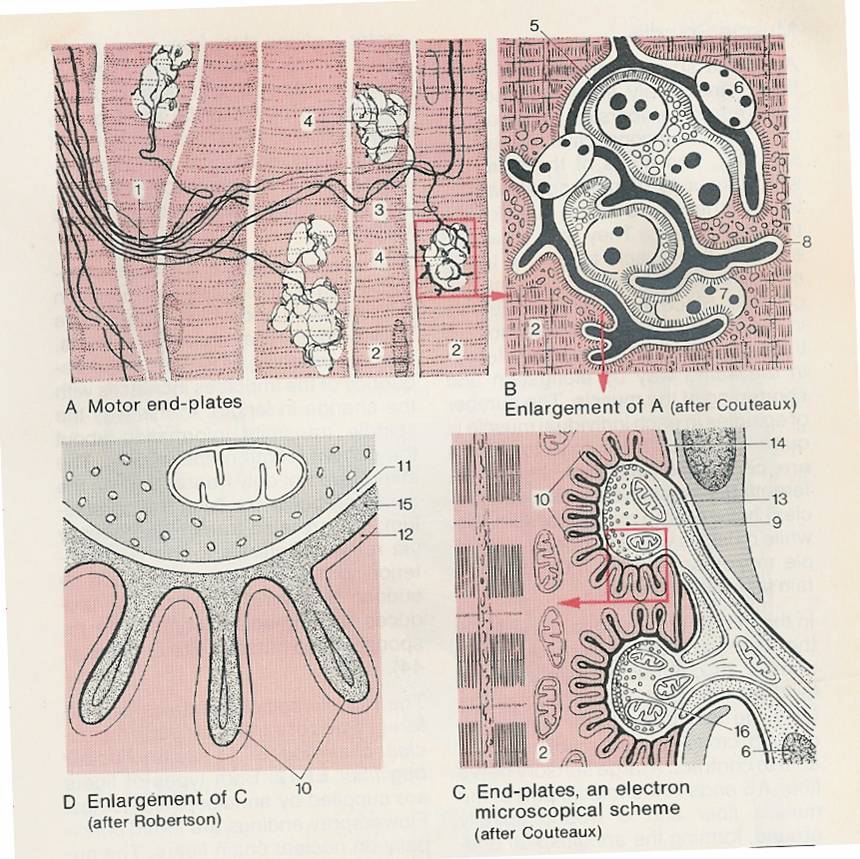 Δομή νευρομυϊκής συνάψεως
Somatotopical - Fasciculi
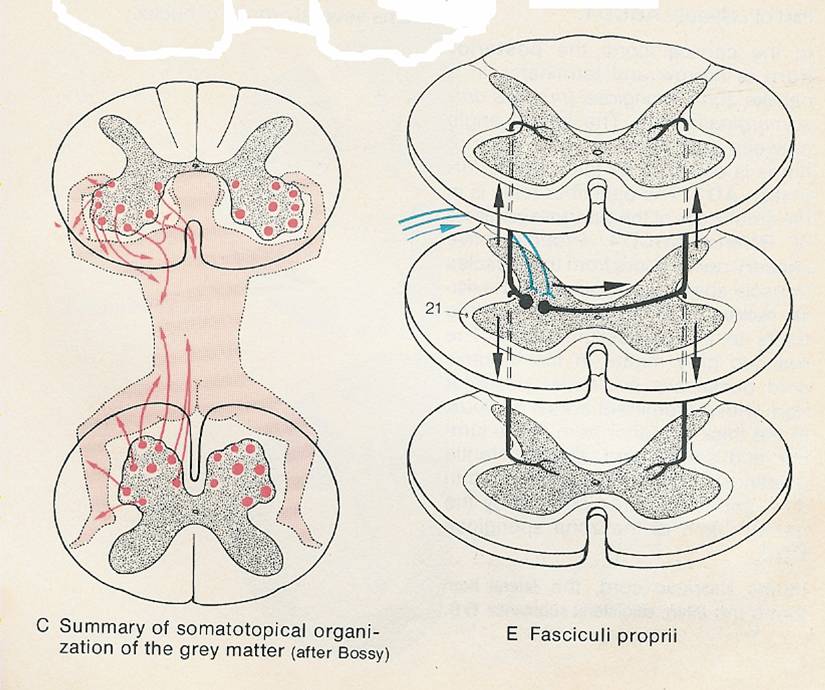 Μυϊκές ομάδες για μια κίνηση
Πρωταγωνιστές
Επικουρικοί
Ανταγωνιστές
Εξουδετεροποιοί
Σταθεροποιοί
Κεφάλαιο Α2
Παράπλευρη κινητικότης 

     (Εξωπυραμιδικό σύστημα)
Παράπλευρη Κινητικότης(εξωπυραμιδικό σύστημα)
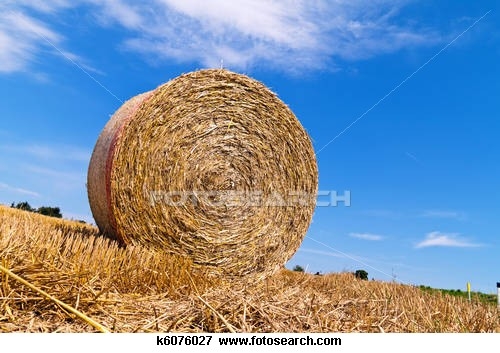 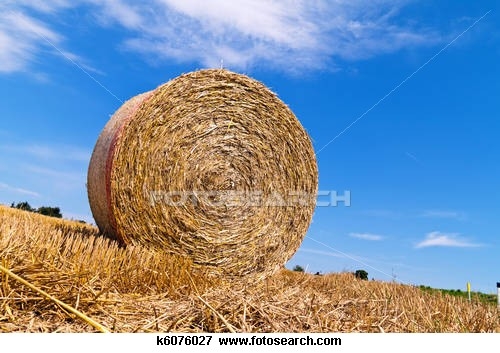 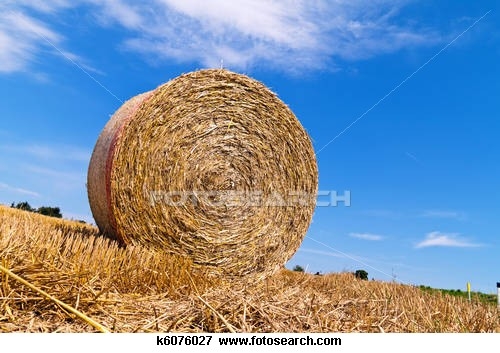 Λοιπά κατιόντα δεμάτια

Ερυθρονωτιαίο
Αιθουσαιονωτιαίο
Δικτυωτονωτιαία
(πρόσθιο γεφυρικό
  πλάγιο προμηκικό) 
Ελαιονωτιαίο
Ερυθρονωτιαίο δεμάτιοΧιαζόμενο στον μέσο εγκέφαλο
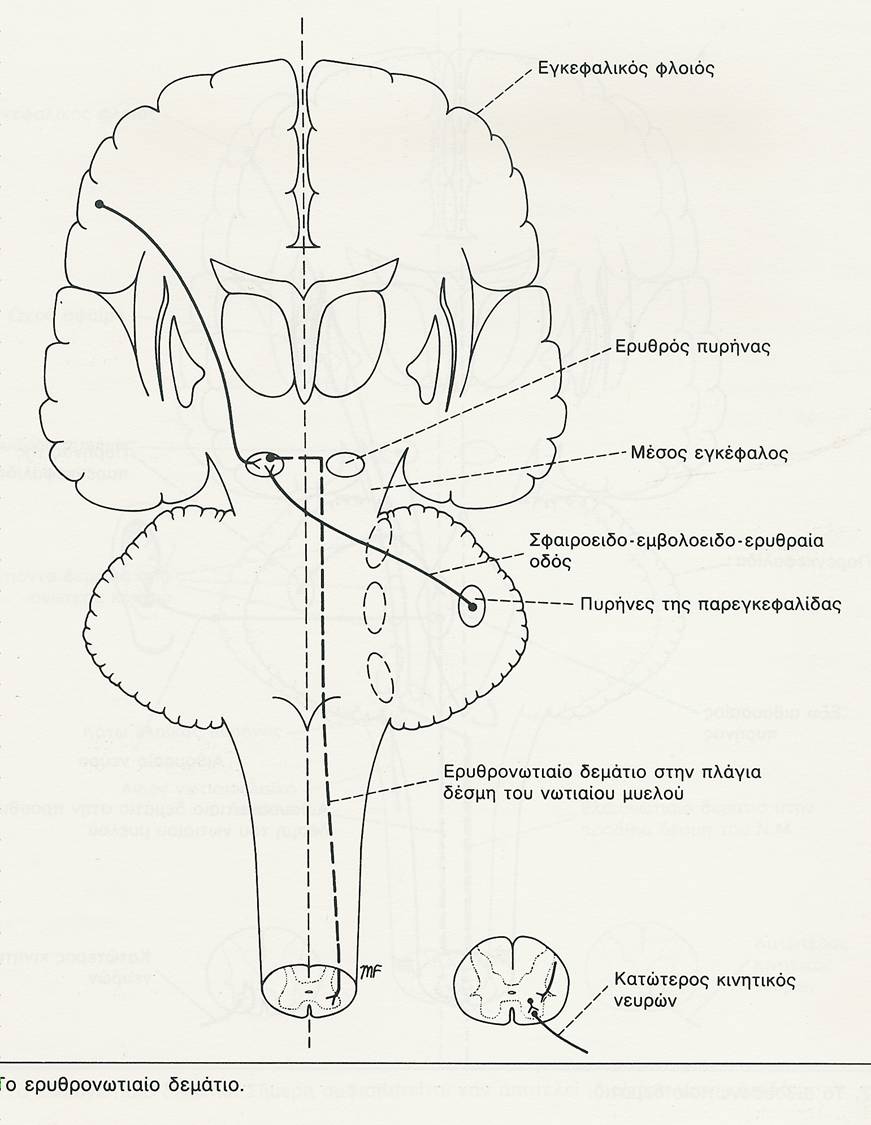 Προς Ερυθρό Πυρήνα
Από εμβολοειδή και οδοντωτό πυρήνα παρεγκεφαλίδας (ετερόπλ)
Από κινητικό φλοιό (ομόπλευρα)

 Από Ερυθρό Πυρήνα
 Προς ελαία μέσω κεντρικής καλυπτρικής δεσμίδας (και πάλι στην παρεγκεφαλίδα)
 Προς Νωτιαίο Μυελό 
 (πλάγια δέσμη)
«Ευοδώνει τους καμπτήρες, αναστέλλει τους εκτείνοντες»
(Λεπτές – Επιδέξιες κινήσεις)
Αιθουσαιονωτιαίο δεμάτιοΑχίαστο (να΄ναι…)
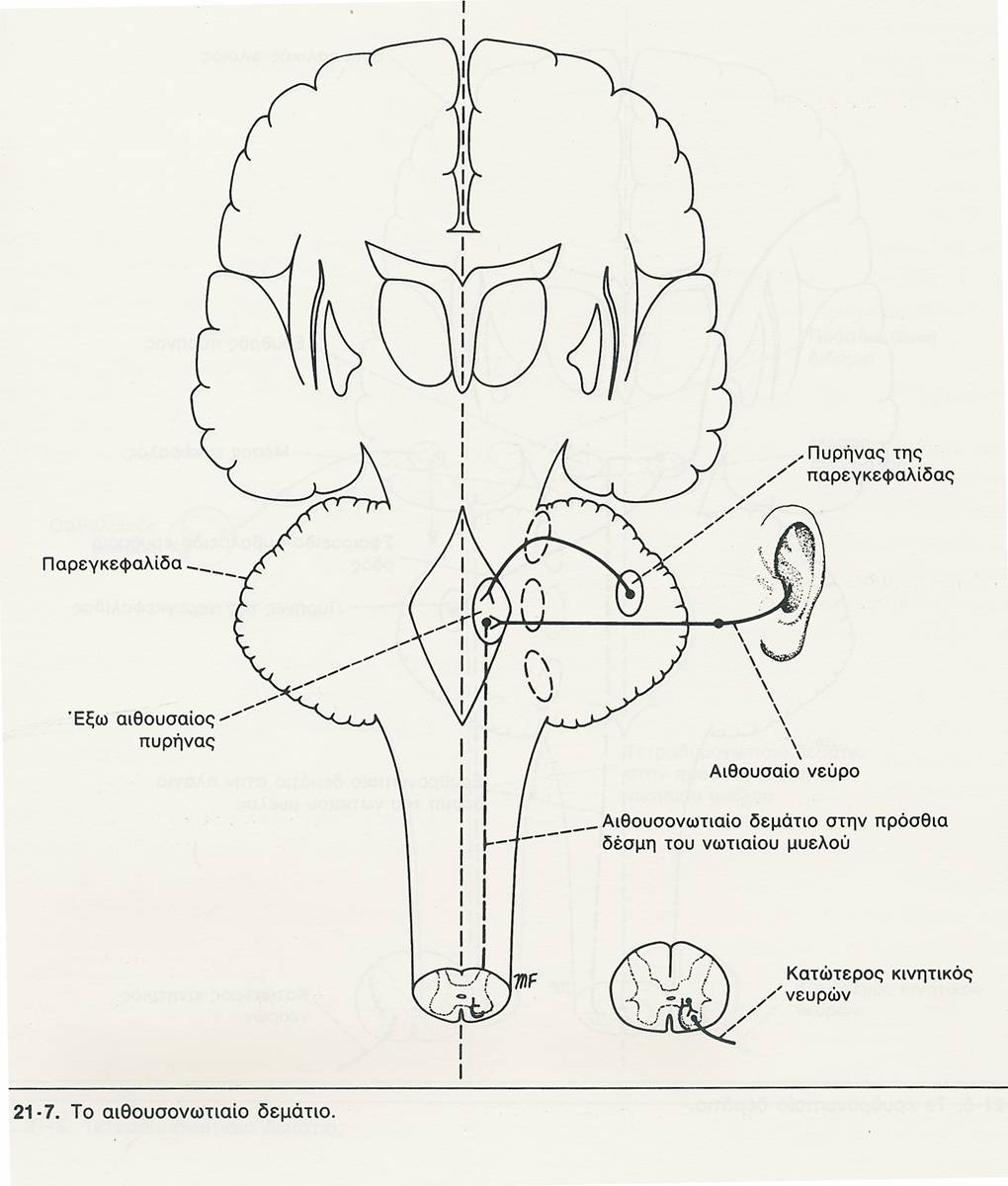 Προς Έξω Αιθουσαίο Πυρήνα
Από αιθουσαίο νεύρο 
Από οροφιαίο πυρήνα παρεγκεφαλίδας (ομόπλευρα)

 Από Έξω Αιθουσαίο Πυρήνα
  Προς Νωτιαίο Μυελό 
 (πρόσθια δέσμη)
«Ευοδώνει τους εκτείνοντες, αναστέλλει τους καμπτήρες»
(Στάση - ισορροπία)
Δικτυωτονωτιαία δεμάτια
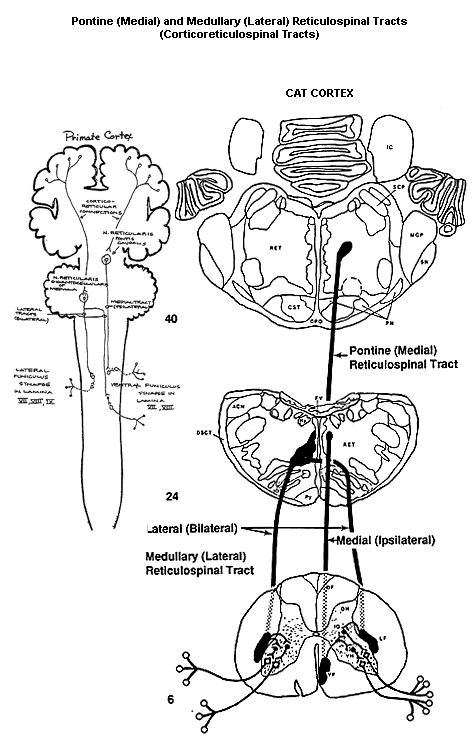 Πρόσθιο (γεφυρικό)
   Αχίαστο, πρόσθια δέσμη
  Ευοδώνει τους εκτείνοντες, ρυθμίζει τον μυϊκό τόνο σε σχέση με τη στάση

Πλάγιο (προμηκικό)
   Μερικώς χιαζόμενο, πλάγια δέσμη
   Ρυθμίζει τις κινήσεις και την αντίληψη του πόνου
Υποσύνολα πλαγίου δικτυωτονωτιαίου δεματίου
Ραφονωτιαία
Υποσύνολα πλαγίου δικτυωτονωτιαίου δεματίου
Μονηρονωτιαία
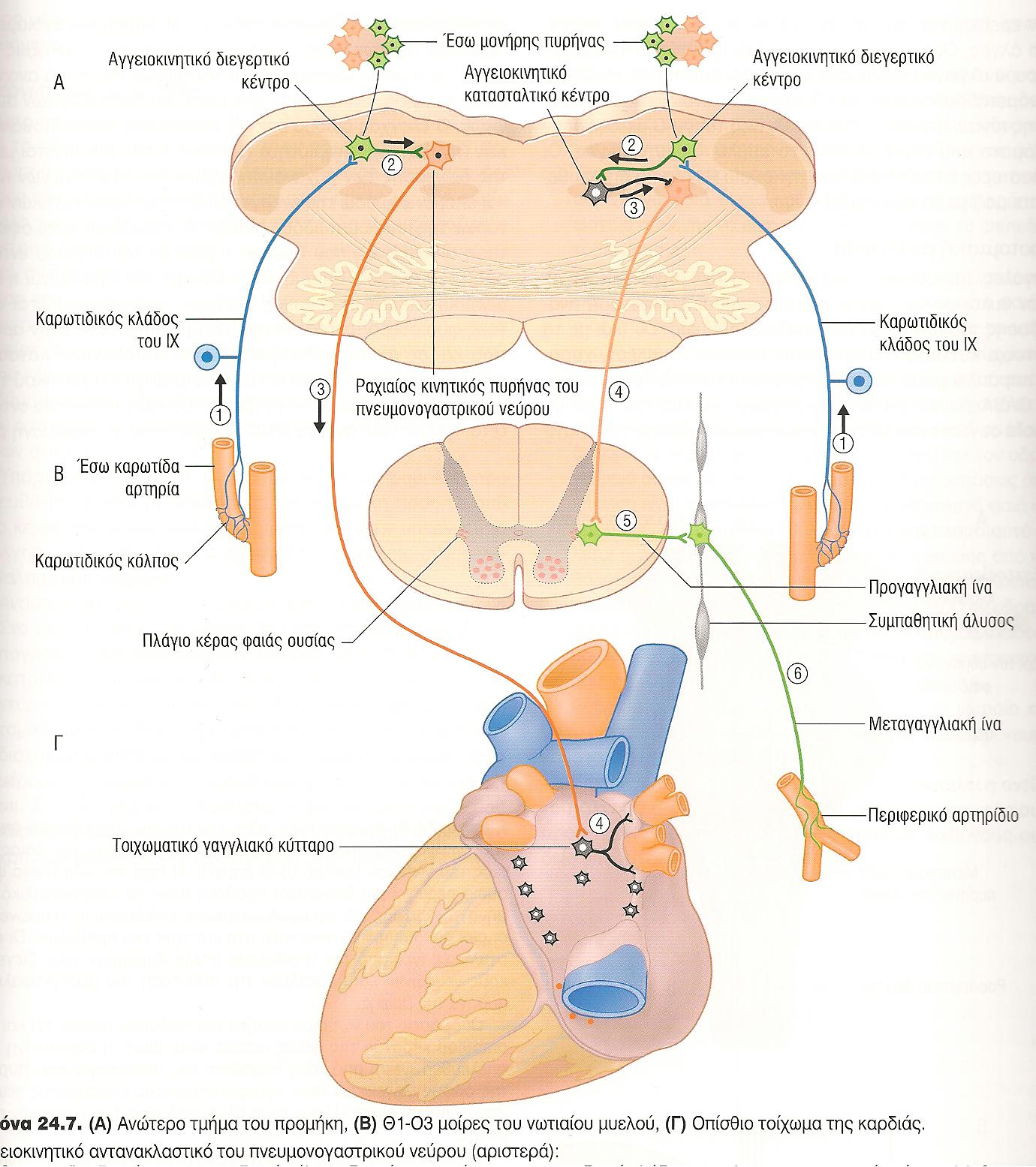 Ελαιονωτιαίο δεμάτιο
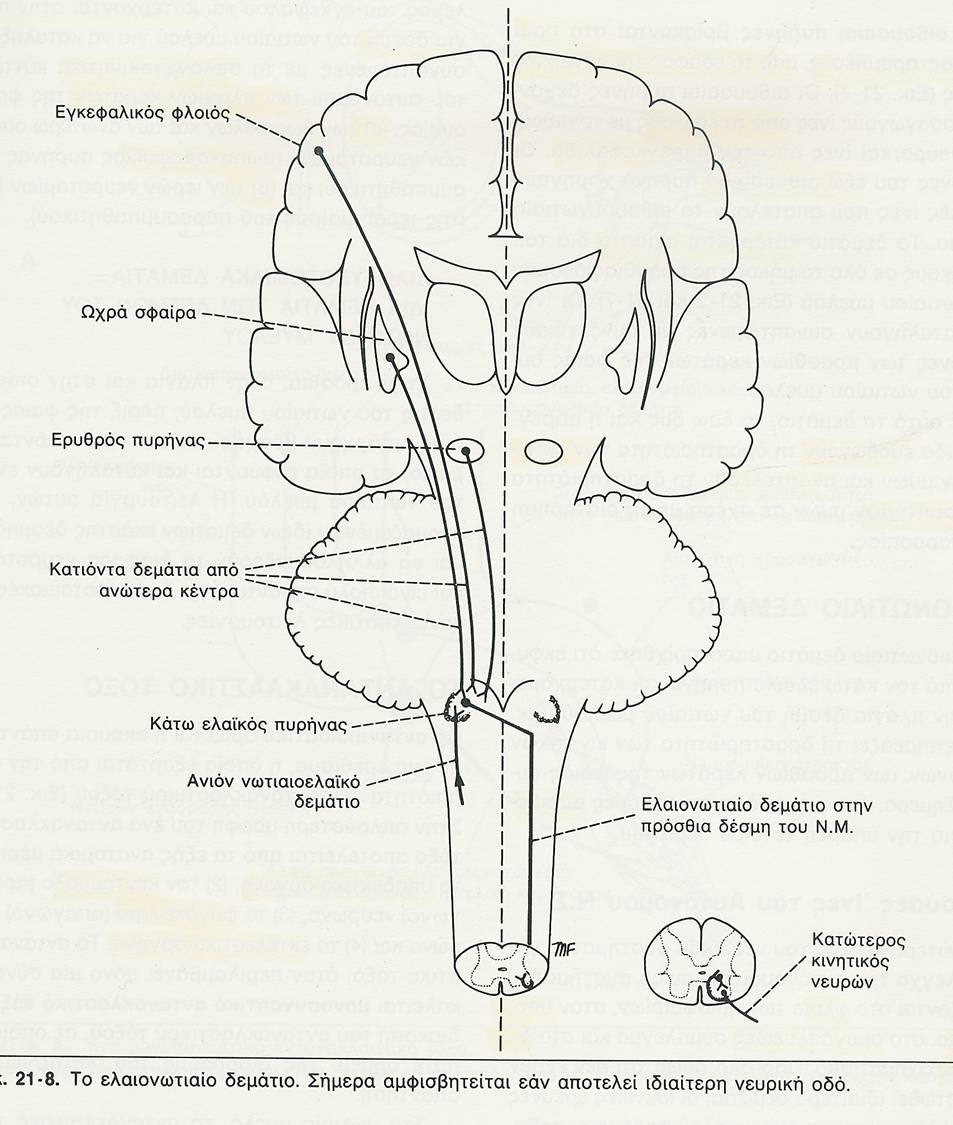 Αναγνωρίζεται μόνο στην Αυχενική Μοίρα του Ν.Μ.

Χιάζεται

Πιθανώς έχει σχέση με στάση και κίνηση της κεφαλής
Τετραδυμονωτιαίο δεμάτιο
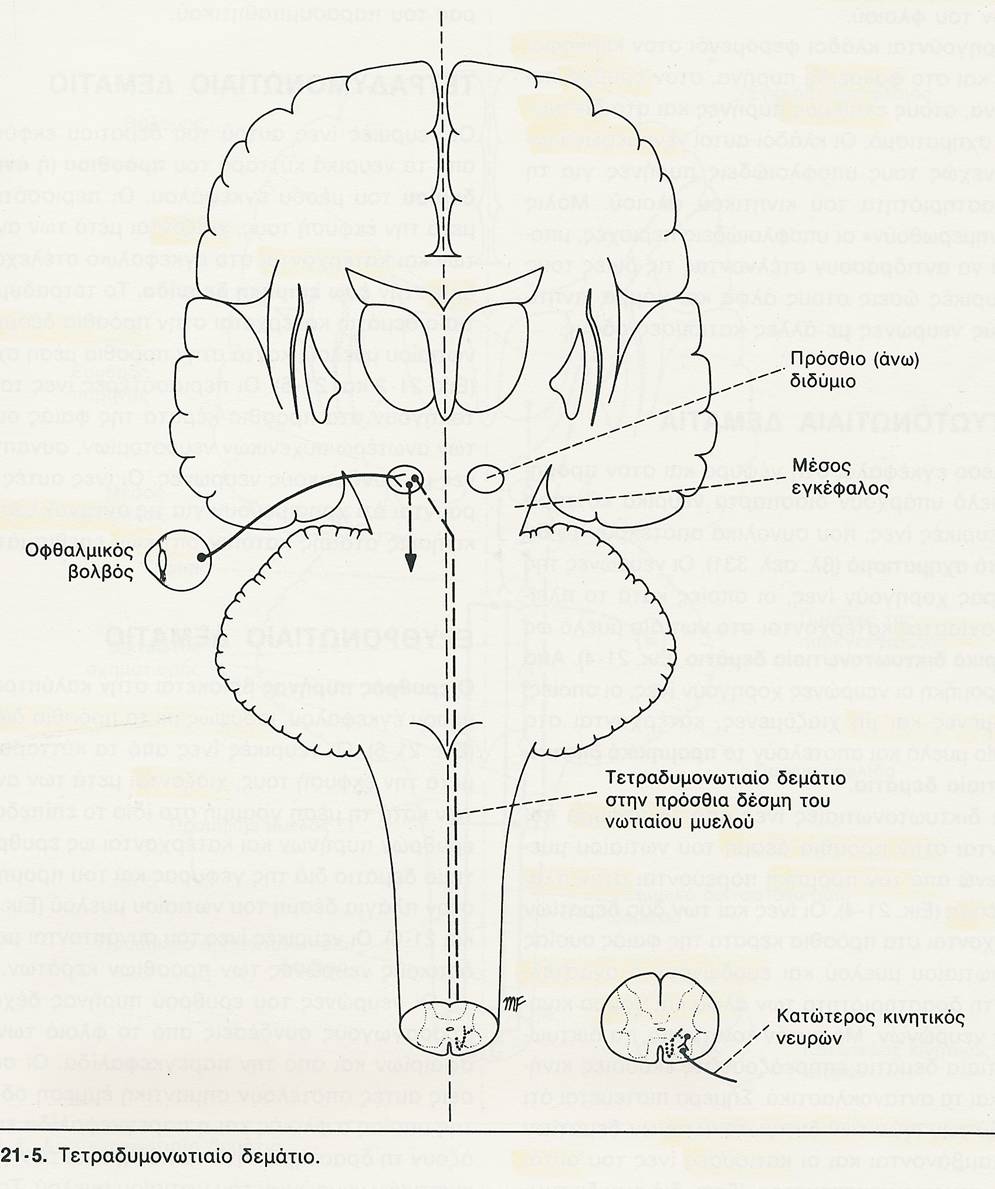 Αναγνωρίζεται μόνο στην Αυχενική Μοίρα του Ν.Μ.

Χιάζεται

Έχει σχέση με κίνηση της κεφαλής (αντανακλαστική) σε σχέση με οπτικά και ακουστικά ερεθίσματα
Έσω Επιμήκης ΔεσμίδαΚατερχόμενες ίνες Αυτονόμου ΝΑλίαν προσεχώς…
Από την ΤριλογίαWhite Matter …matters! ΜΕΡΟΣ Β
Από… προς τον Εγκέφαλο
Ανιόντα δεμάτια
Πρόσθιο νωτιαιοθαλαμικό
Πλάγιο νωτιαιοθαλαμικό
Ισχνό
Σφηνοειδές
Πρόσθιο νωτιαιοπαρεγκεφαλιδικό
Οπίσθιο νωτιαιοπαρεγκεφαλιδικό
Σφηνοειδοπαρεγκεραλιδικό
Άνω νωτιαιοπαρεγκεφαλιδικό
Νωτιαιοδικτυωτό
Νωτιαιοτετραδυμικό
Νωτιαιοελαϊκό
Επιχείλιος ζώνη
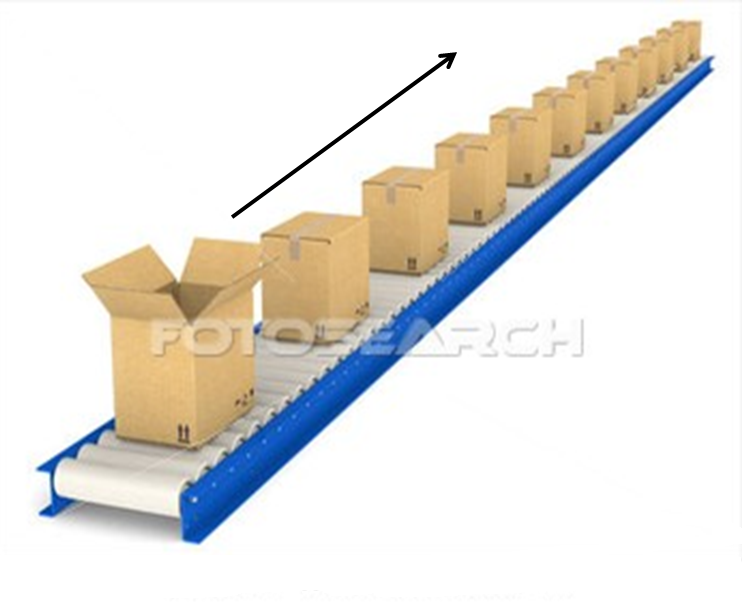 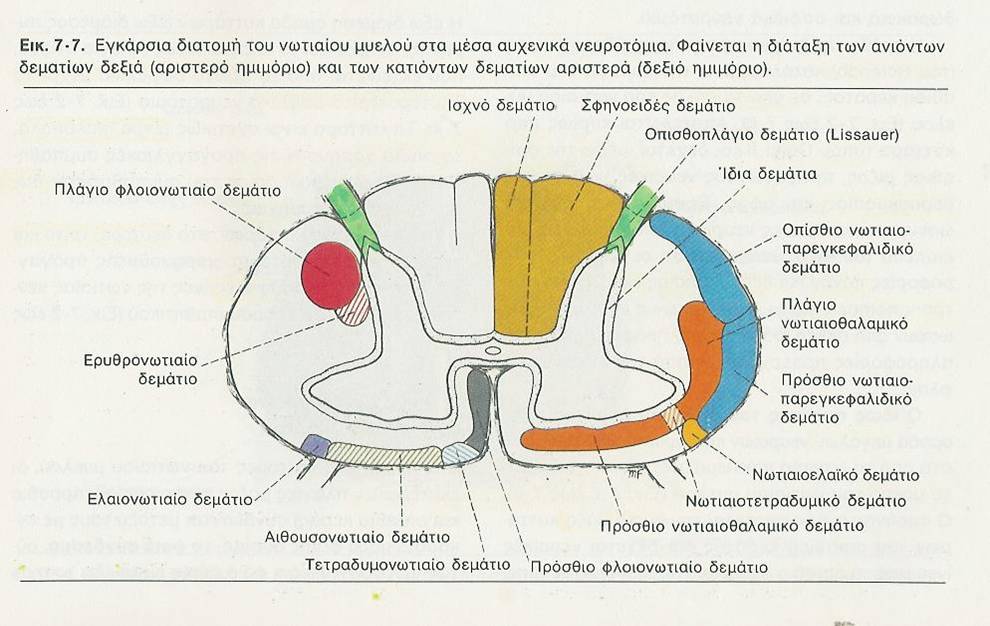 Εγκάρσια διατομή ΝΜ
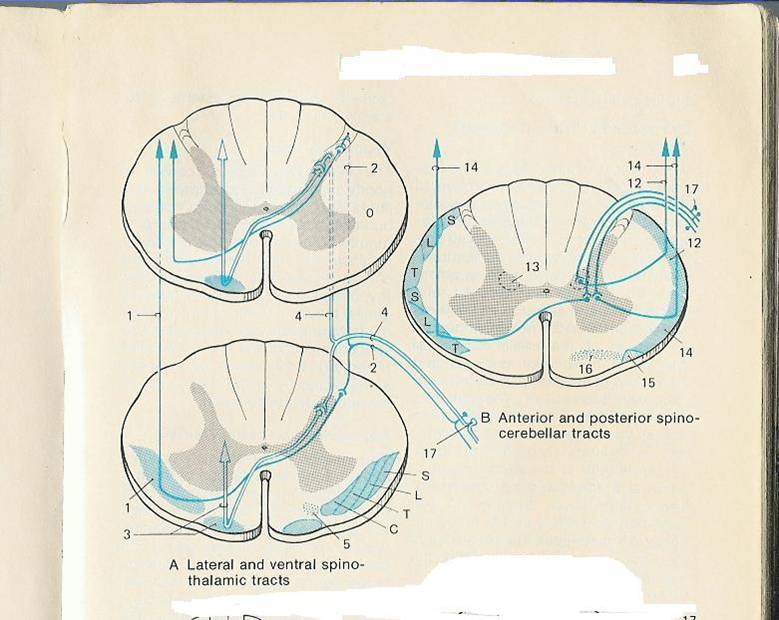 Ascending tracts
Ascending tracts
[Speaker Notes: 1. Πλάγιο νωτιαιοθαλαμικό, 2.ελαφρά εμμύελες ίνες (πόνος θερμοκρ) οπισθοπλάγιο (επιχείλια ζώνη Lissauer)πηκτωματώδης, 3.πρόσθιο νωτιαιοθαλαμικό, οπίσθια κέρατα (λευκός σύνδεσμος), 4.Ινες αφής-πίεσης, 5.νωτιαιοτετραδυμικό(βλέφαρα-πόνο) 6.Ισχνό,7.Σφηνοειδές,12.οπίσθιο νωτ-παρεγκεφ(αρθρ,τέν,νευρομ.ατρακτοι),14.πρ.νωτ-παρ(+αφή,πίε) 15.νωτιαιοελαϊκό, 16.νωτιαιοαιθουσαίο (15-16 από ΑΜΣΣ)]
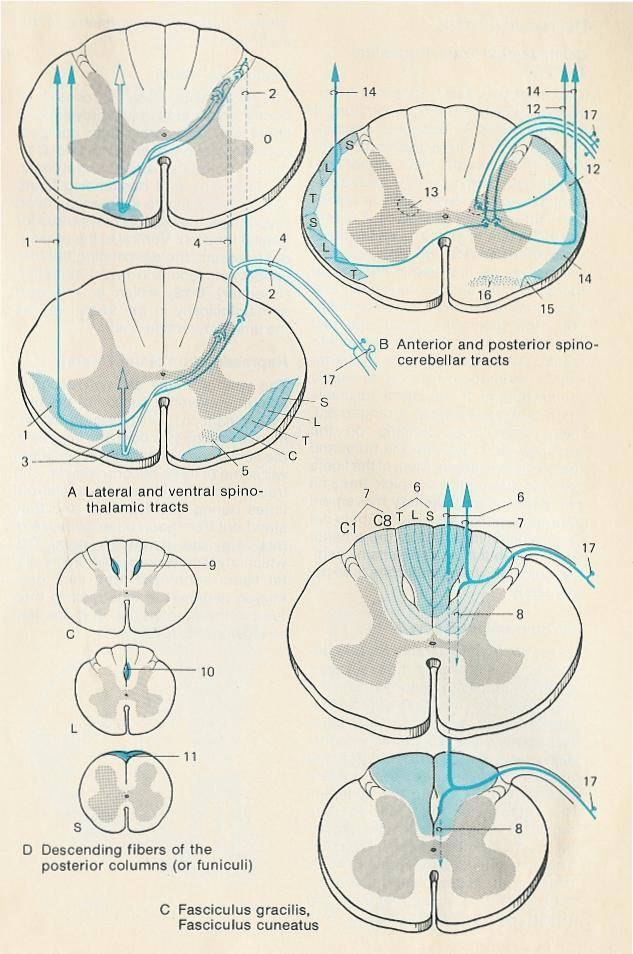 Fascic. Gracilis- cuneatus
[Speaker Notes: 8.βραχείες κατιούσες, 9. Schultze κόμμα – αυχενική  10. Flechsig ωοειδές πεδίο οσφυϊκή  11. Τρίγωνο Phillipe-Gombault -ΙΜΣΣ]
Κεφάλαιο B1
Περιφερικοί υποδοχείς ερεθισμάτων

 Από το δέρμα
    (προς την οπίσθια κεντρική έλικα)
Από τους μυς και τους τένοντες
    (προς την Παρεγκεφαλίδα)
Εμμύελες νευρικές ίνες
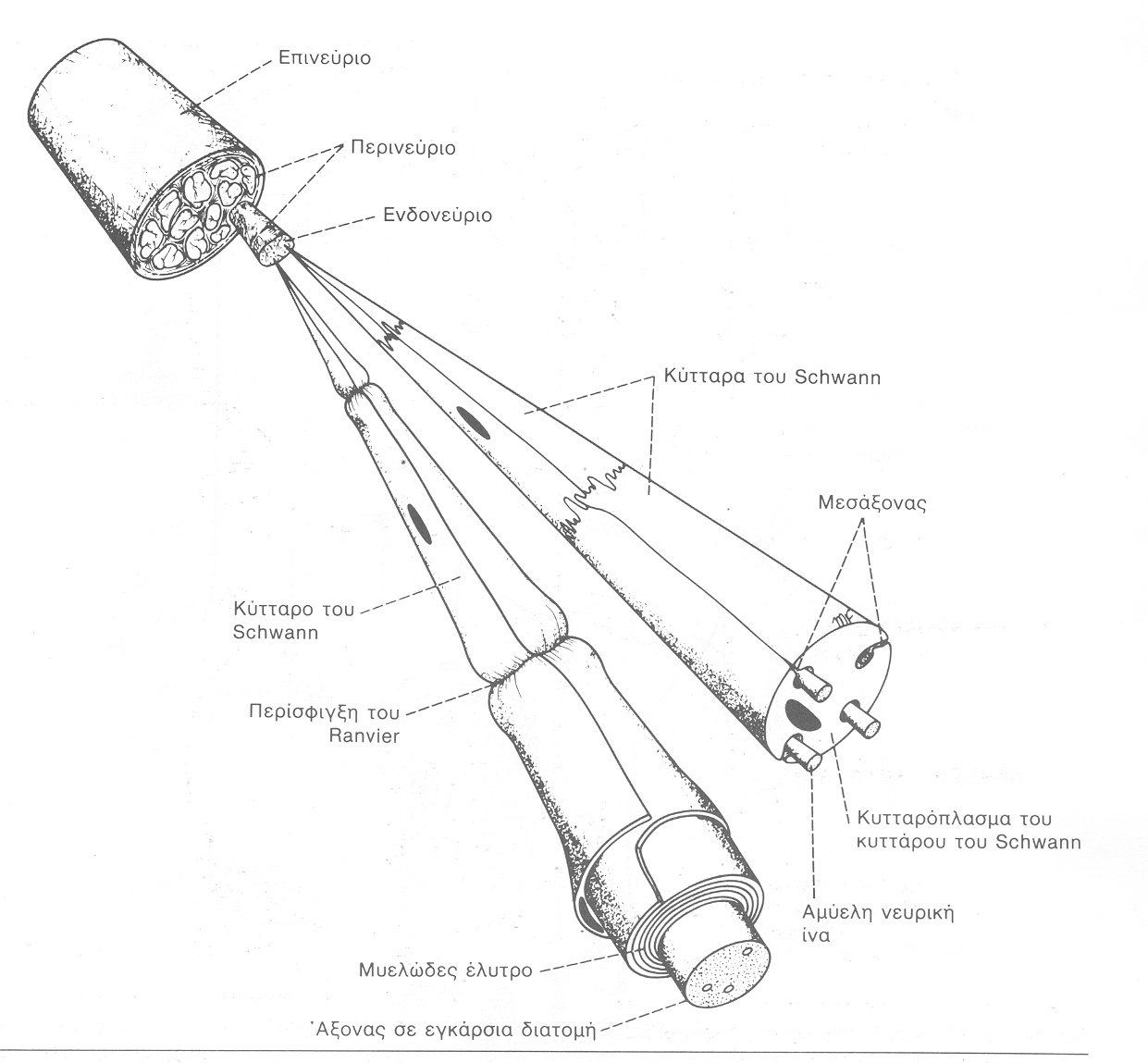 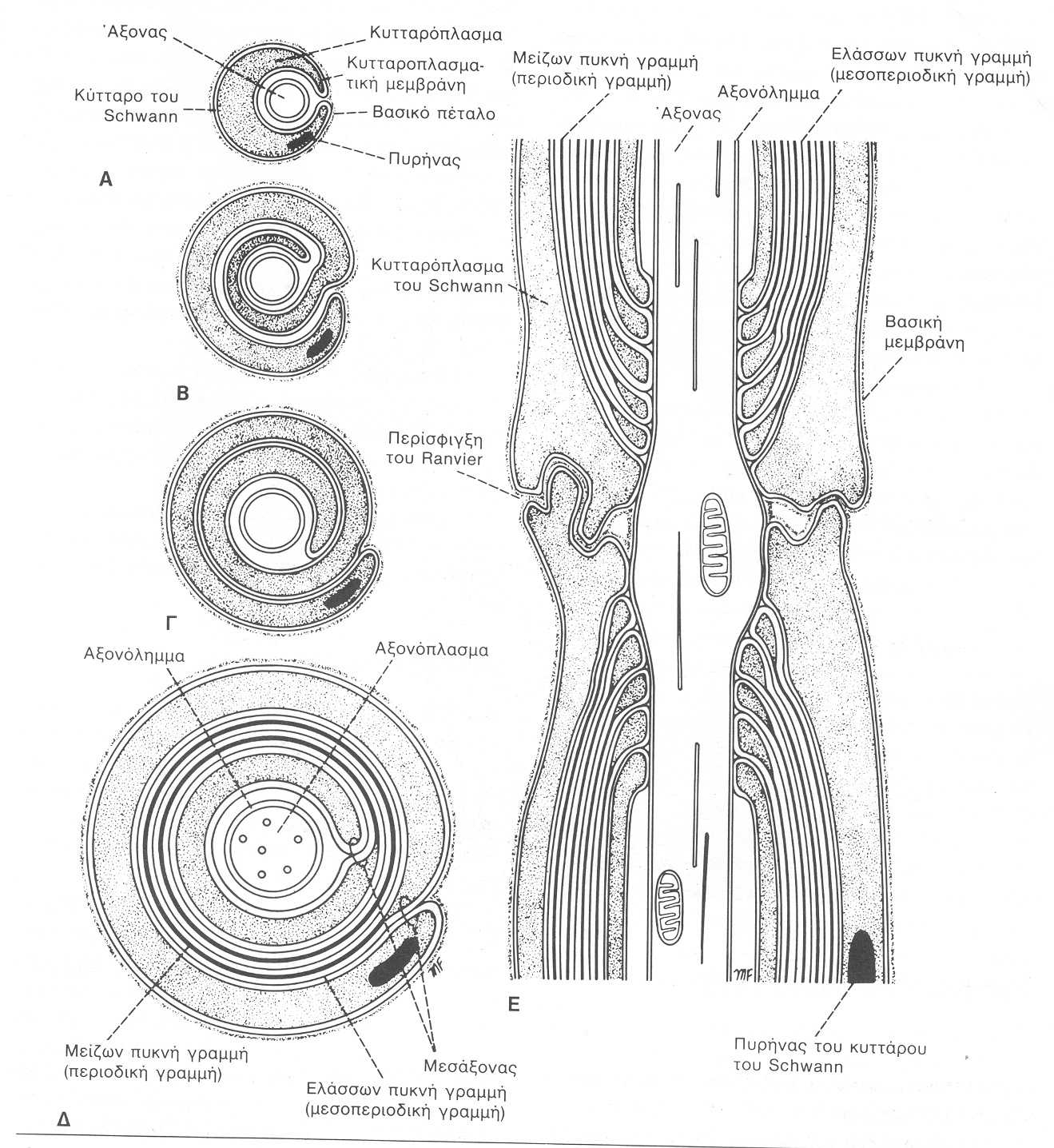 Ελεύθερες νευρικές απολήξεις  (Αίσθηση του πόνου και της θερμοκρασίας)
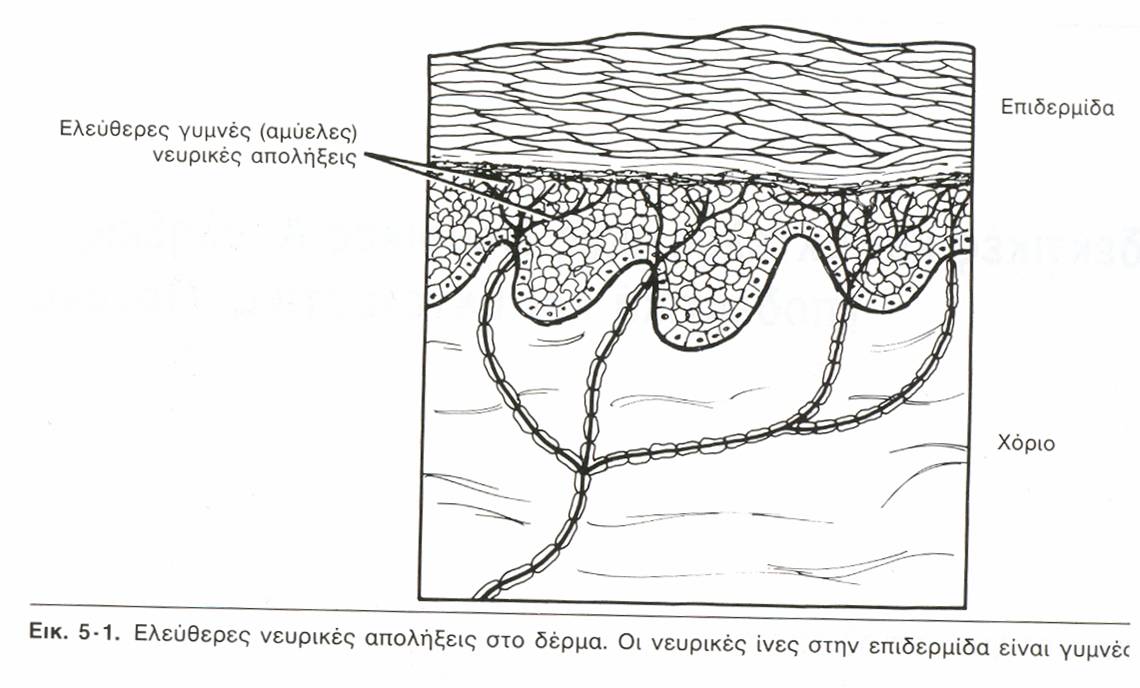 Δίσκοι του Merkel (πίεση, αδρή αφή)
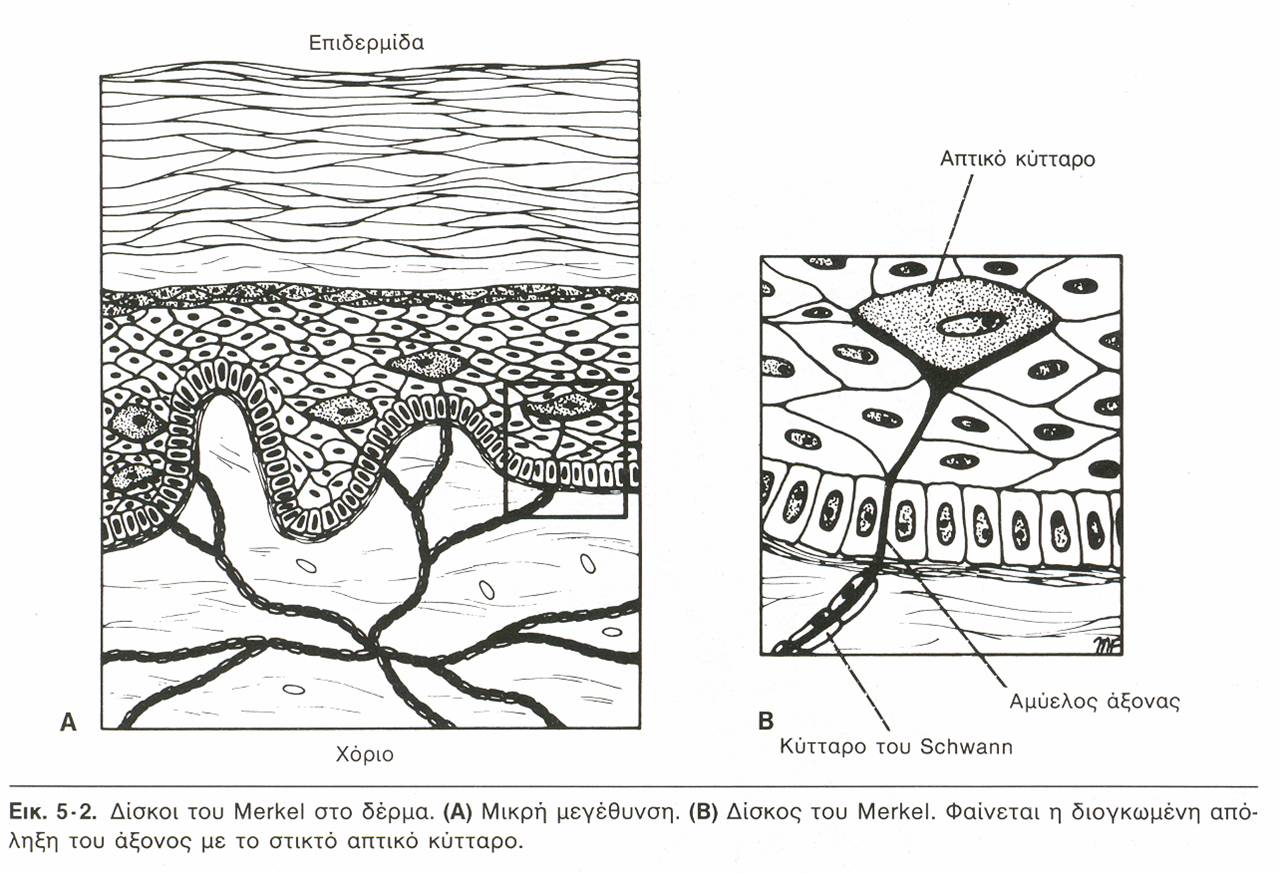 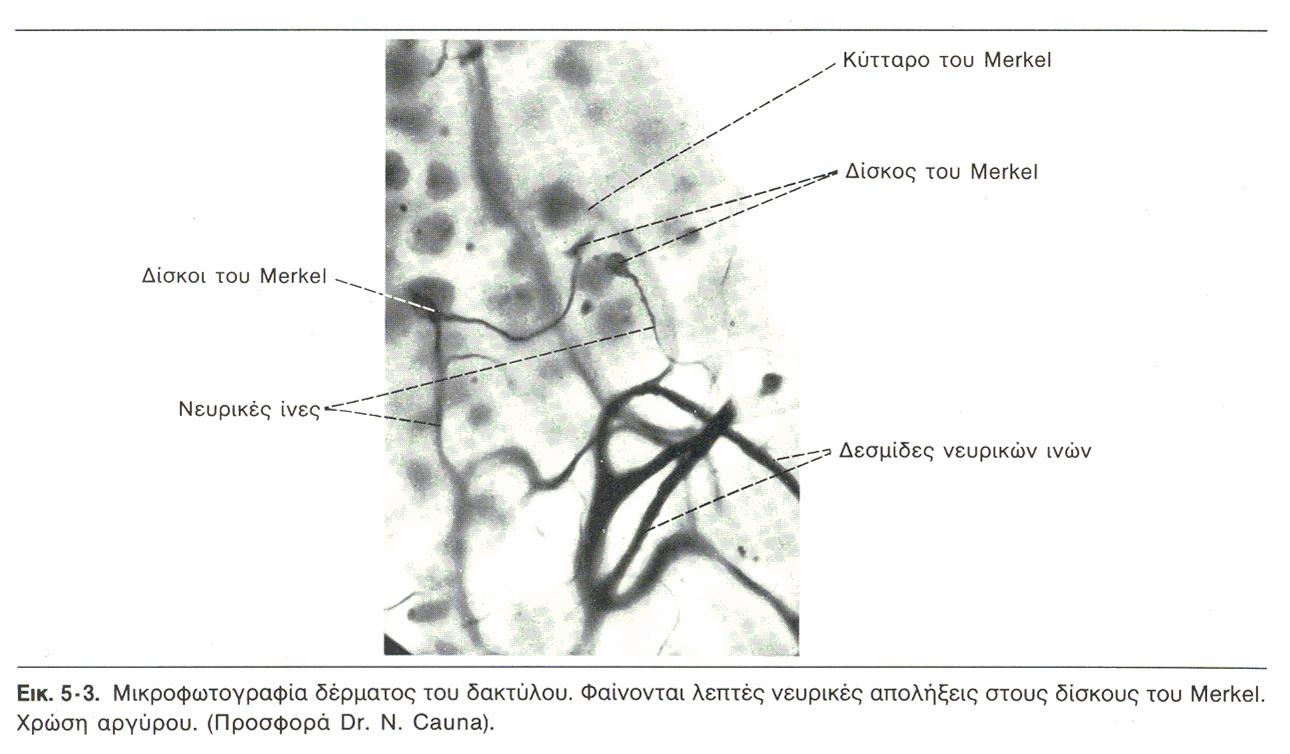 Μικροφωτογραφία δέρματος
Merkel tactile disk
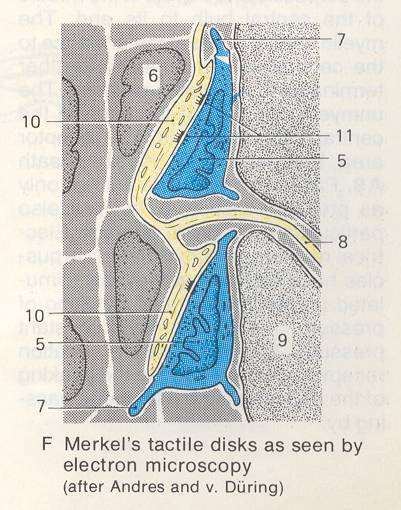 Νευρικές απολήξεις τρίχας (Αδρή αφή)
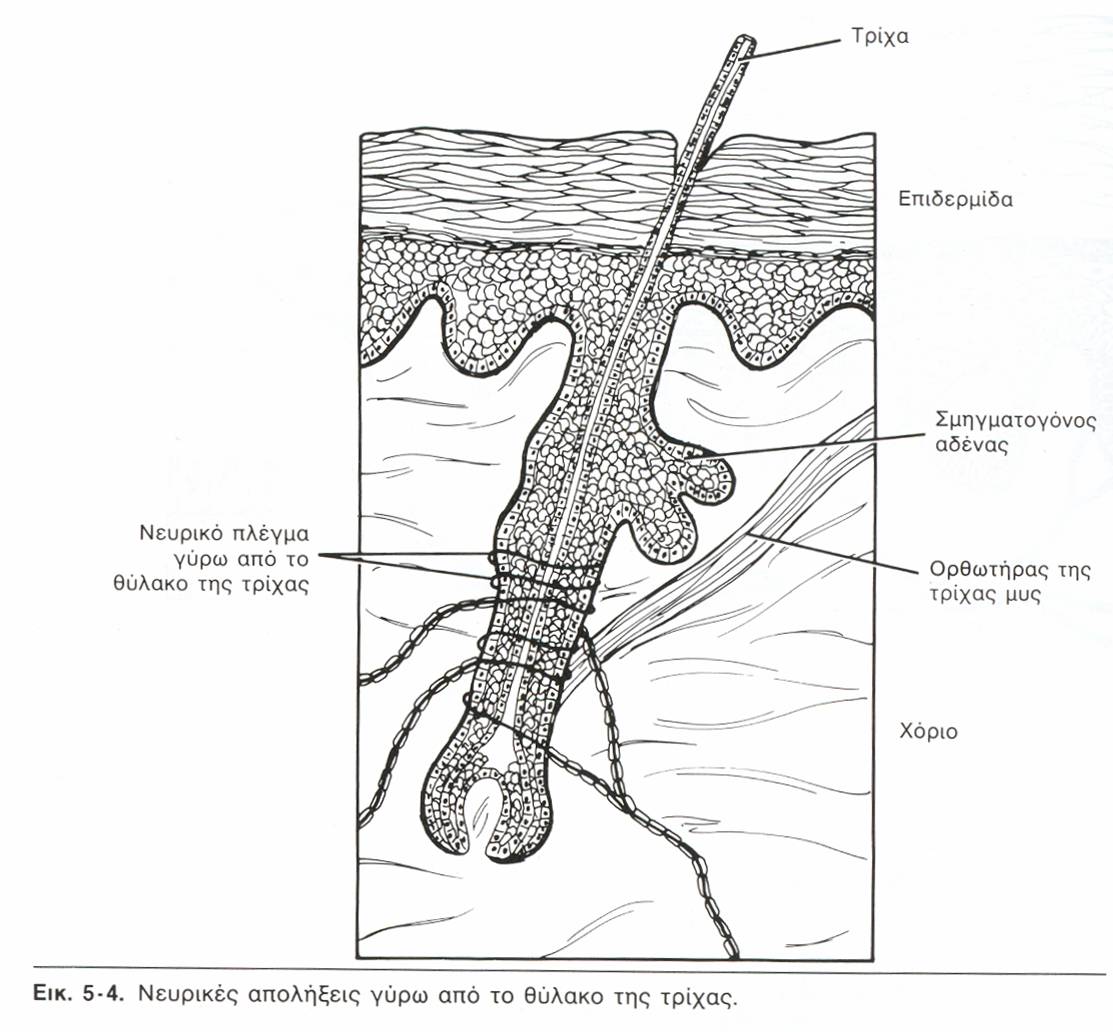 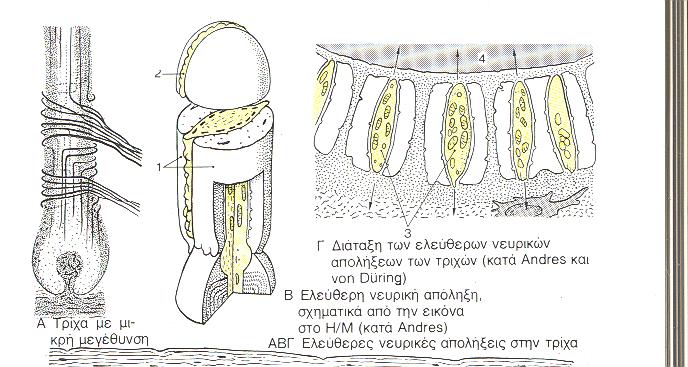 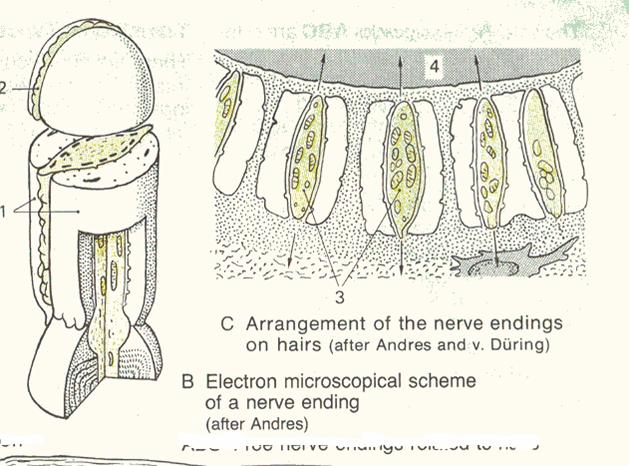 Free nerve endings in hairs
Μικροφωτογραφία νευρ. Ινών τρίχας
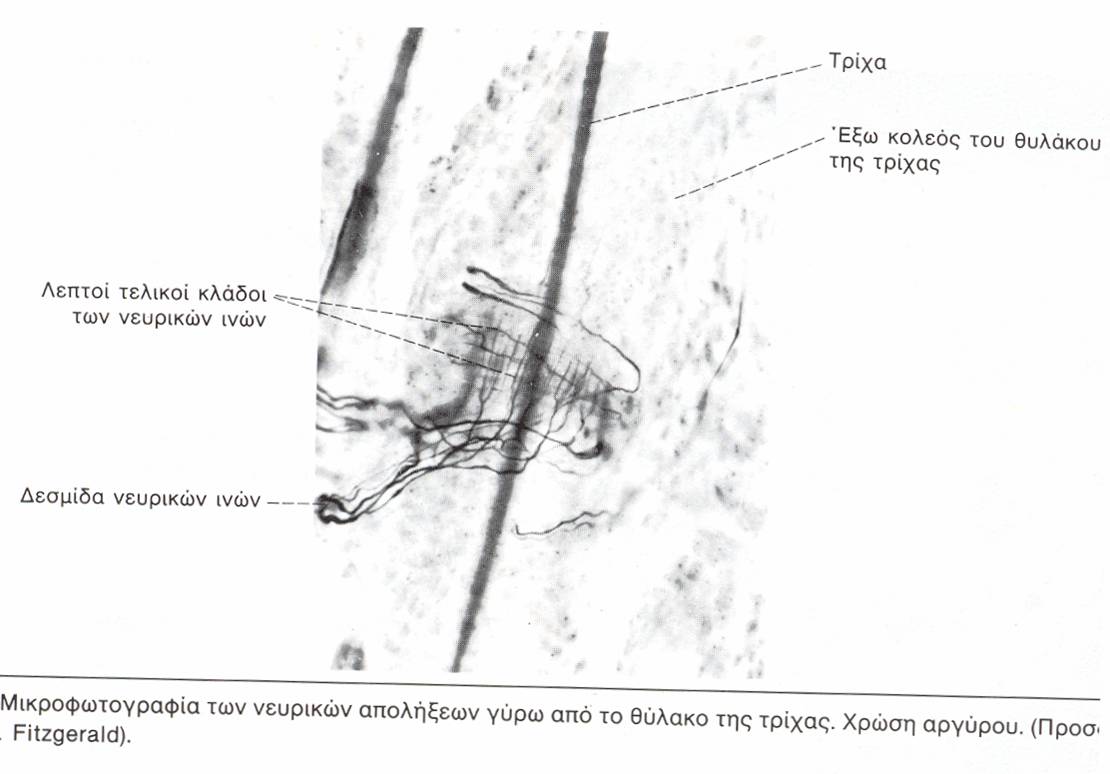 Σωμάτια Meissner  (Επικριτική ή Διακριτική αφή: Διάκριση 2 σημείων)
Σωμάτια Pacini(Αίσθηση δονήσεων)
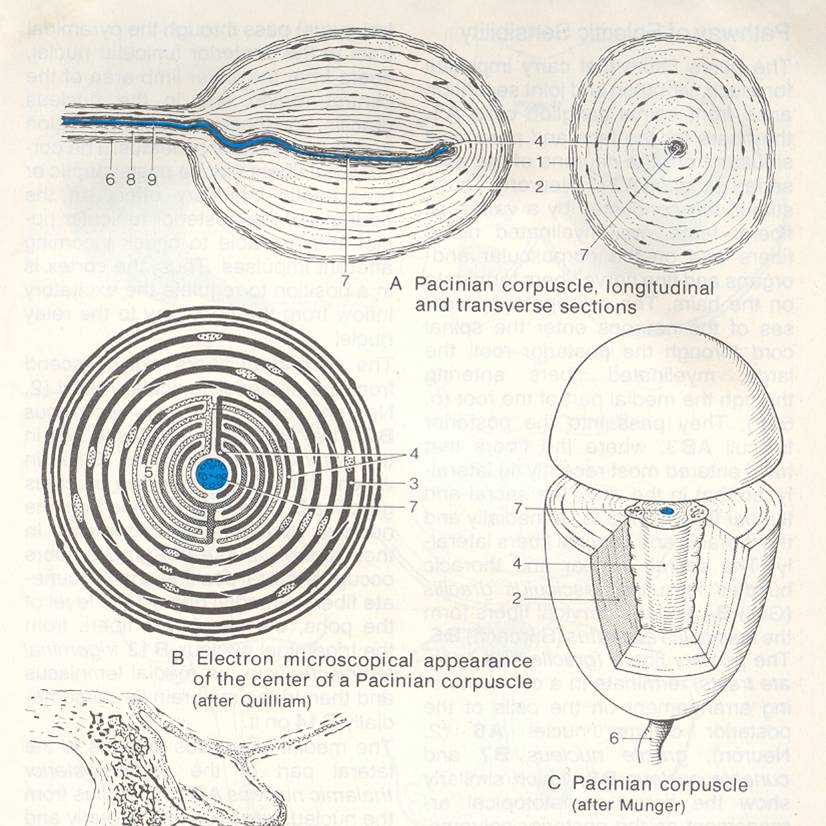 Ruffini end organ: (Διάταση)
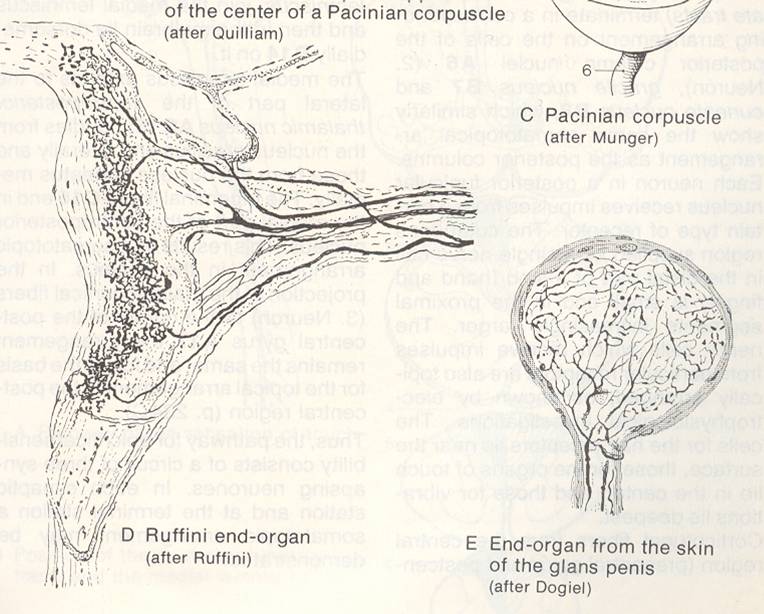 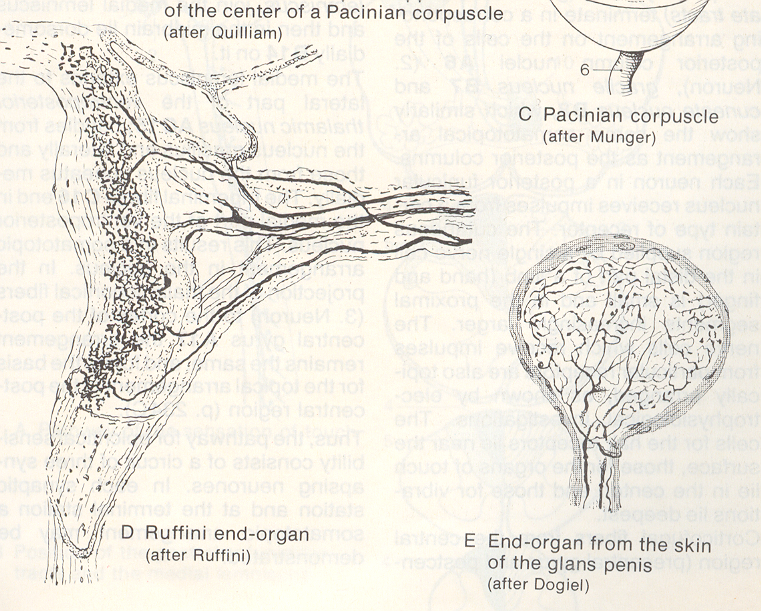 Νευρομυϊκή άτρακτος
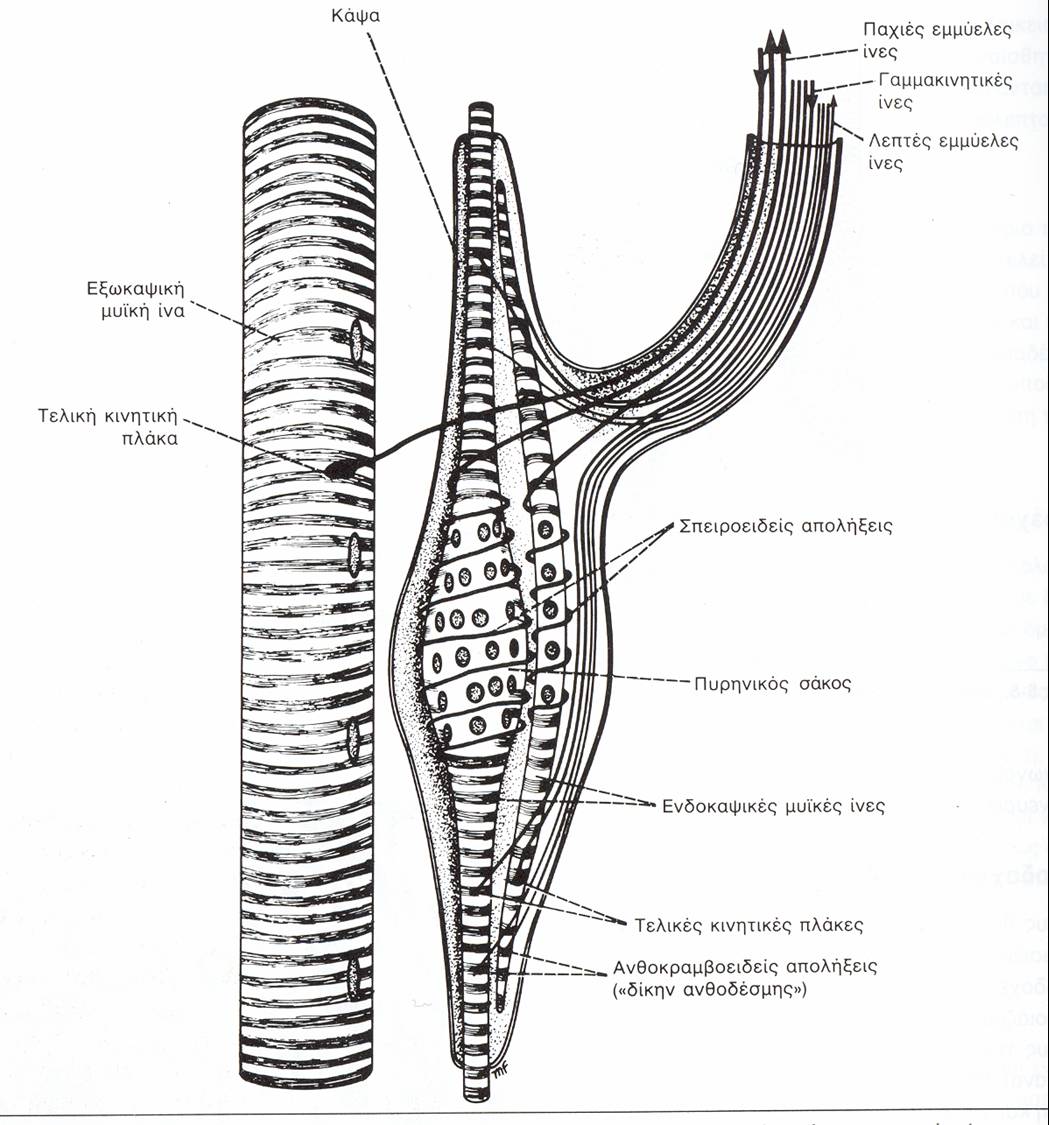 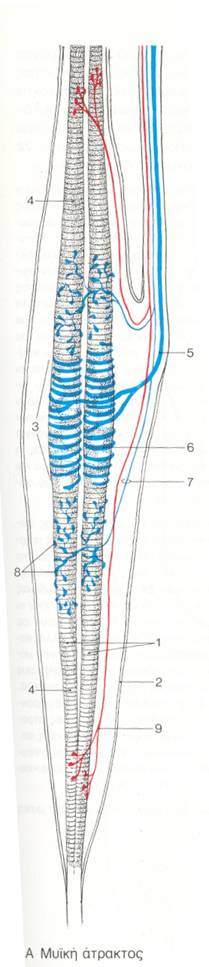 Νευροτενόντιο όργανο του Golgi
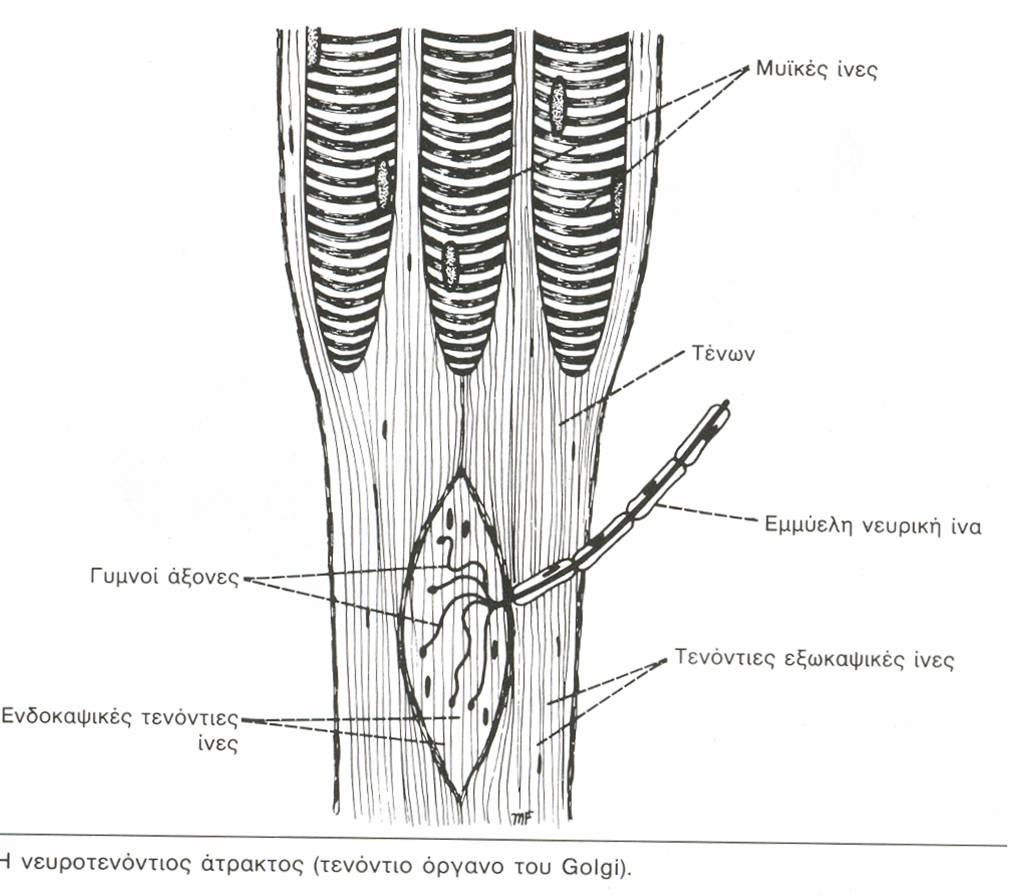 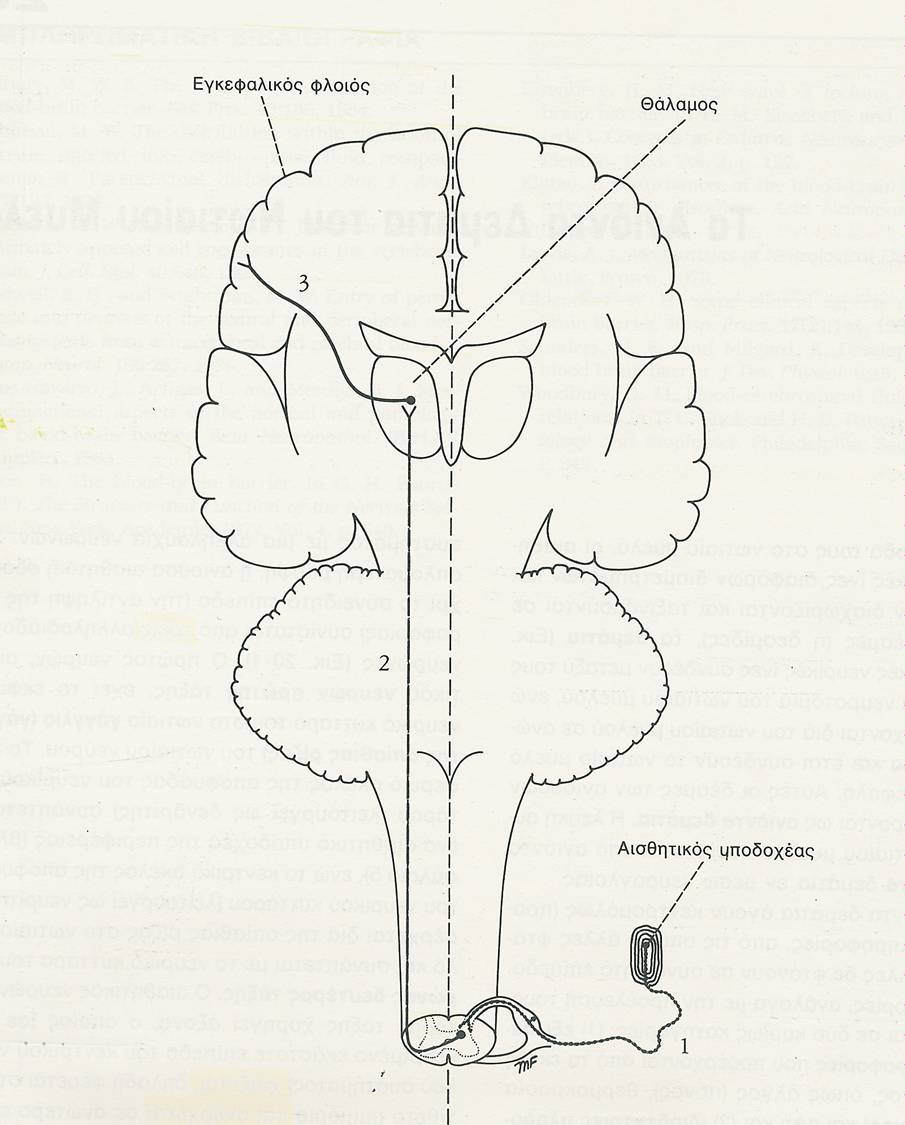 Απλοποιημένη αισθητικότητα
Κεφάλαιο Β2Οδός του πόνου και της θερμοκρασίας
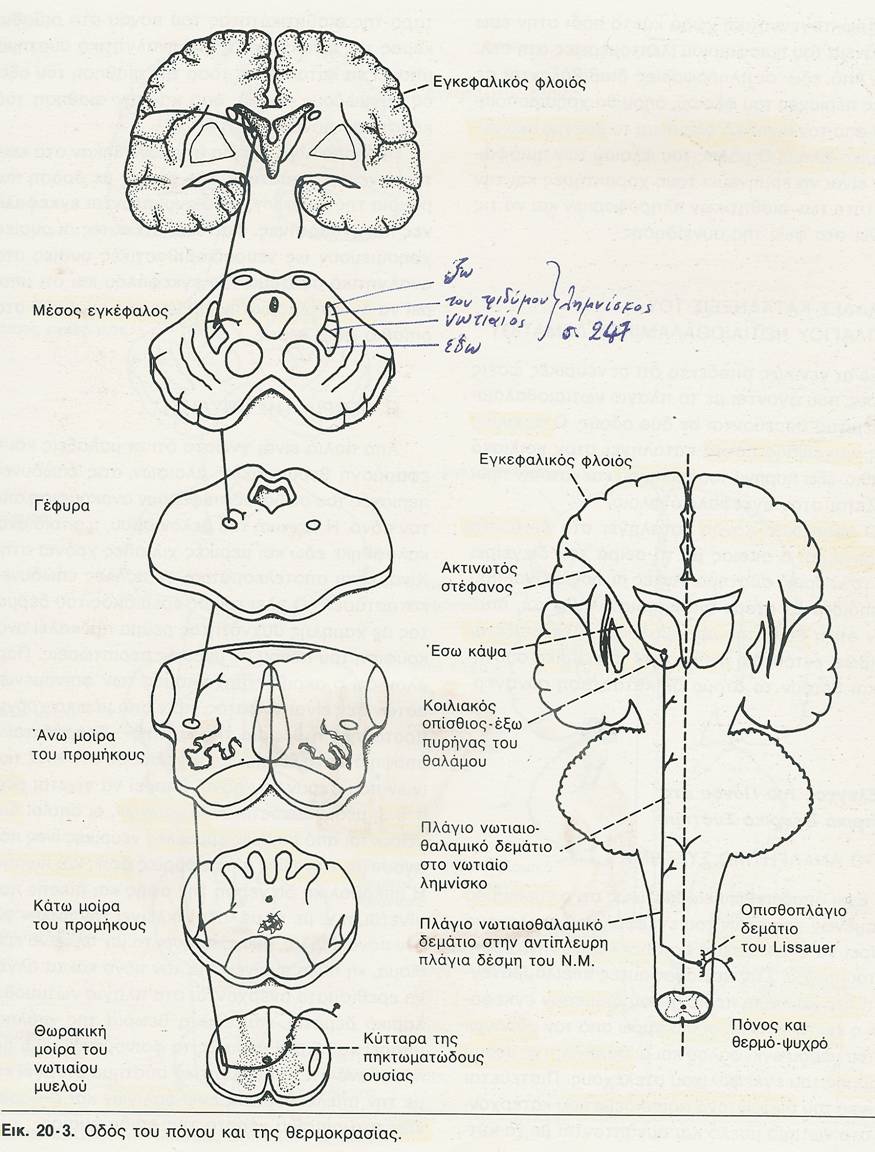 Νωτιαίο γάγγλιο
Σύναψη στο ΝΜ (στήλη Rolando)
Χιασμός στο ΝΜ
Πλάγια δέσμη (πλάγιο νωτιαιοθαλαμικό δεμ.)
Νωτιαίος λημνίσκος (προμήκης)
Συνένωση με τον έσω λημνίσκο (γέφυρα, μέσος εγκ.
Θάλαμος (κοιλιακός οπίσθιος έξω (και για το V: έσω))
Pain+Protopathic Sensitivity
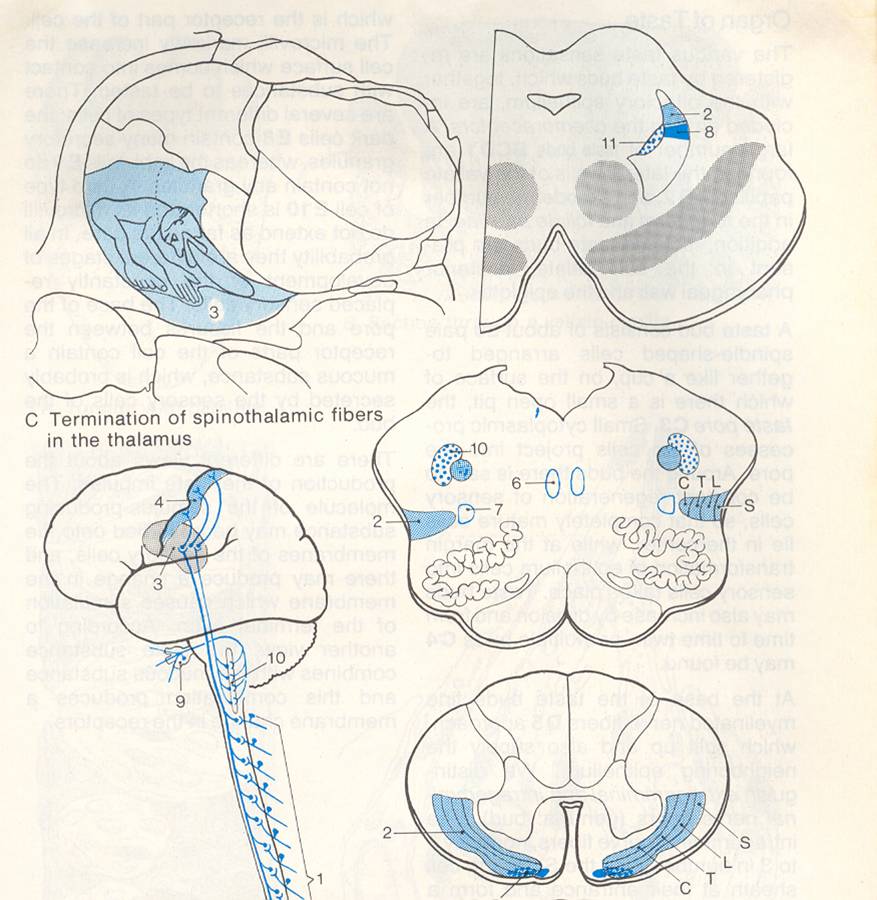 2. Δεμάτιο (πλάγιο νωτιαιοθαλαμικό)
7. Πρόσθιο ΝΘ δεμάτιο
    (αδρή αφή+πίεση)
3. Θάλαμος (οπίσθιος κοιλιακός πυρήνας)
10. Νωτιαίος πυρήνας τριδύμου (V)
11. Λημνίσκος του V
Θάλαμος - Αντιστοιχία
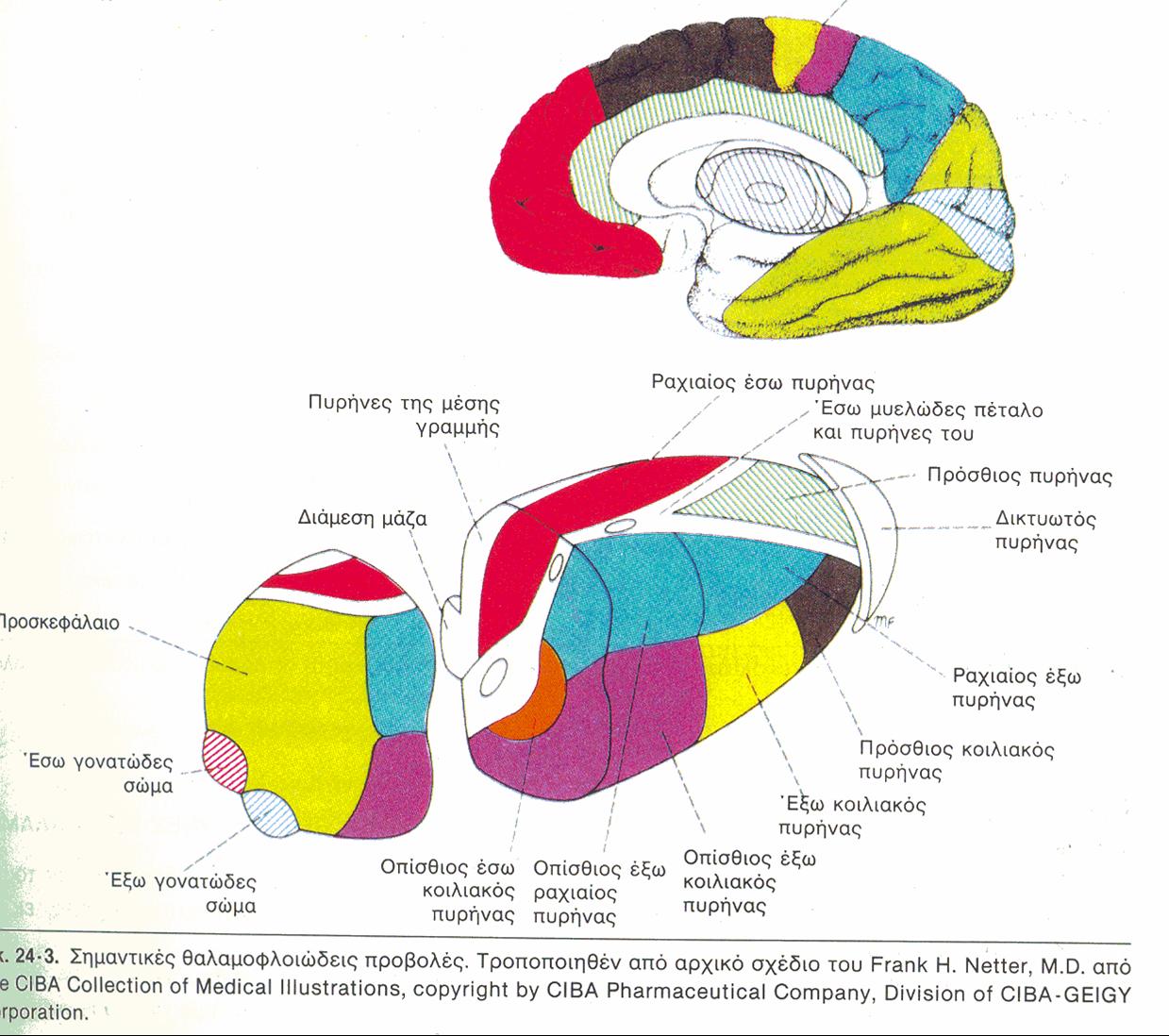 Στoιβάδες (laminae) Νωτιαίου Μυελού
L: Επιχείλια ζώνη (Lissauer)
I: Σπογγώδης ουσία (υψηλό κατώφλι διέγερσης, πολύ βλαπτικά-επώδυνα ερεθίσματα)
II: Πηκτωματώδης ουσία (Rolando)(πόνος, θερμοκρασία)
ΙΙΙ-V: Ίδιος πυρήνας οπ. Κέρατος
             (αδρή αφή-πίεση)
VI: Ραχιαίος πυρήνας (στήλη   του Clarke)(οπ.νωτιαιο-παρεγκεφαλιδικό δεμάτιο)
L
VI
Στοιβάδες (Laminae) Νωτιαίου Μυελού
VII: Λοιπά ανιόντα δεμάτια, σύνδεση με δικτυωτό σχηματισμό

VIII-IX: Κινητικοί νευρώνες, διάμεσοι νευρώνες
Χ: Πρόσθιος και οπίσθιος φαιός σύνδεσμος
L
VI
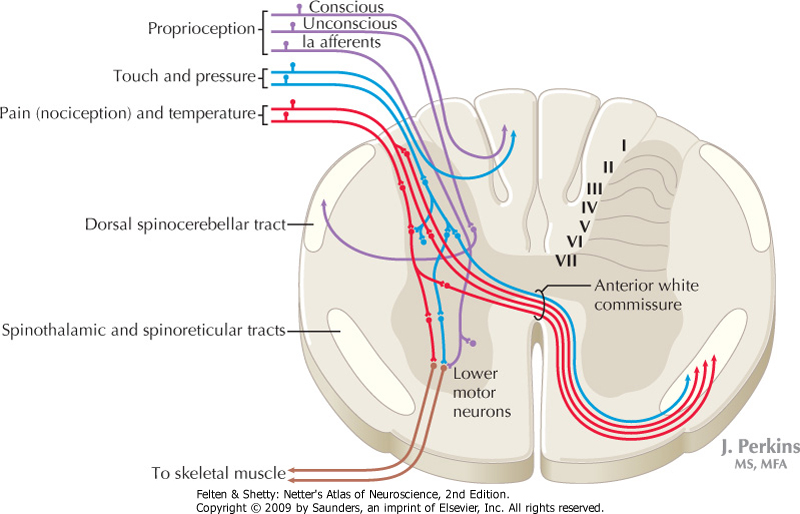 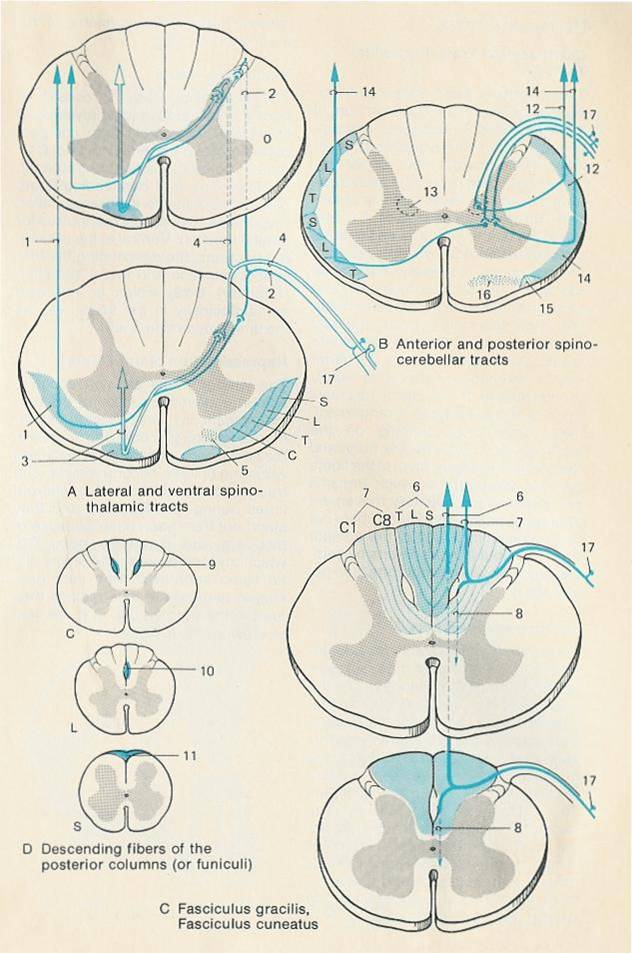 Ανιόντα δεμάτια ΝΜ
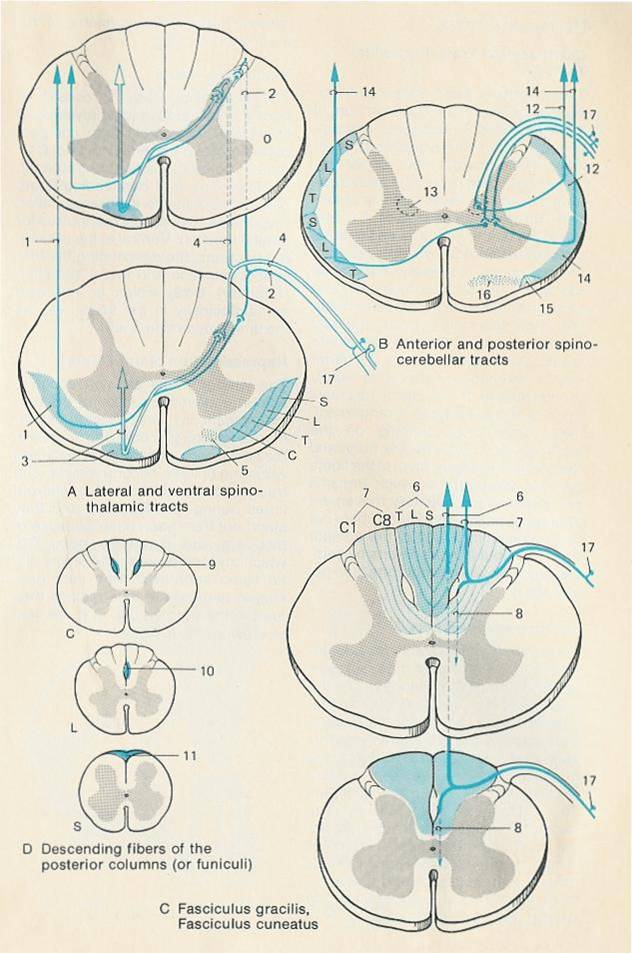 Ανιόντα δεμάτια ΝΜ
Κεφάλαιο Β3Οδός της αδρής αφής και της πίεσης
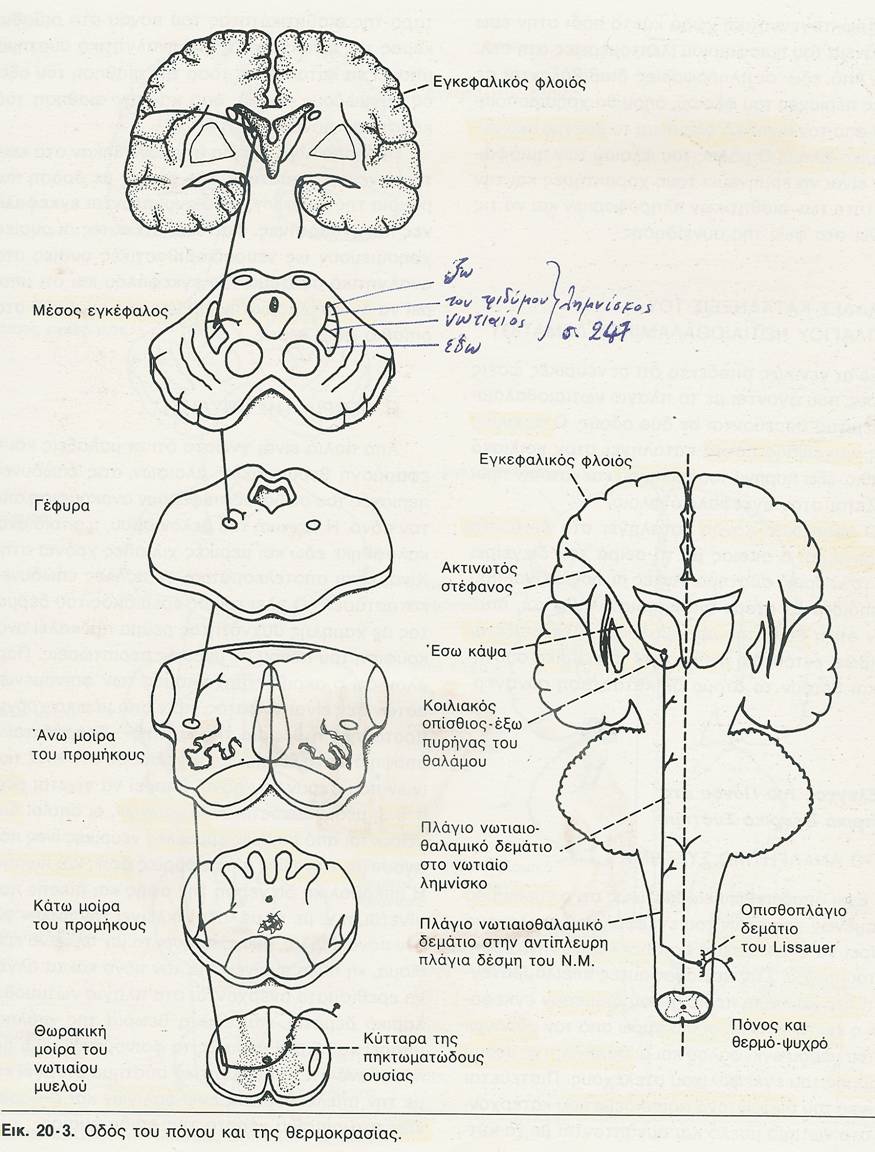 Νωτιαίο γάγγλιο
Σύναψη στο ΝΜ (ίδιος πυρήνας, lamina ΙΙΙ-V)
Χιασμός στο ΝΜ
Πρόσθια δέσμη (πρόσθιο νωτιαιοθαλαμικό δεμ.)
Νωτιαίος λημνίσκος (προμήκης)
Συνένωση με τον έσω λημνίσκο (γέφυρα, μέσος εγκέφαλος)
Θάλαμος (κοιλιακός οπίσθιος έξω (και για το V: έσω))
Pain+Protopathic Sensitivity
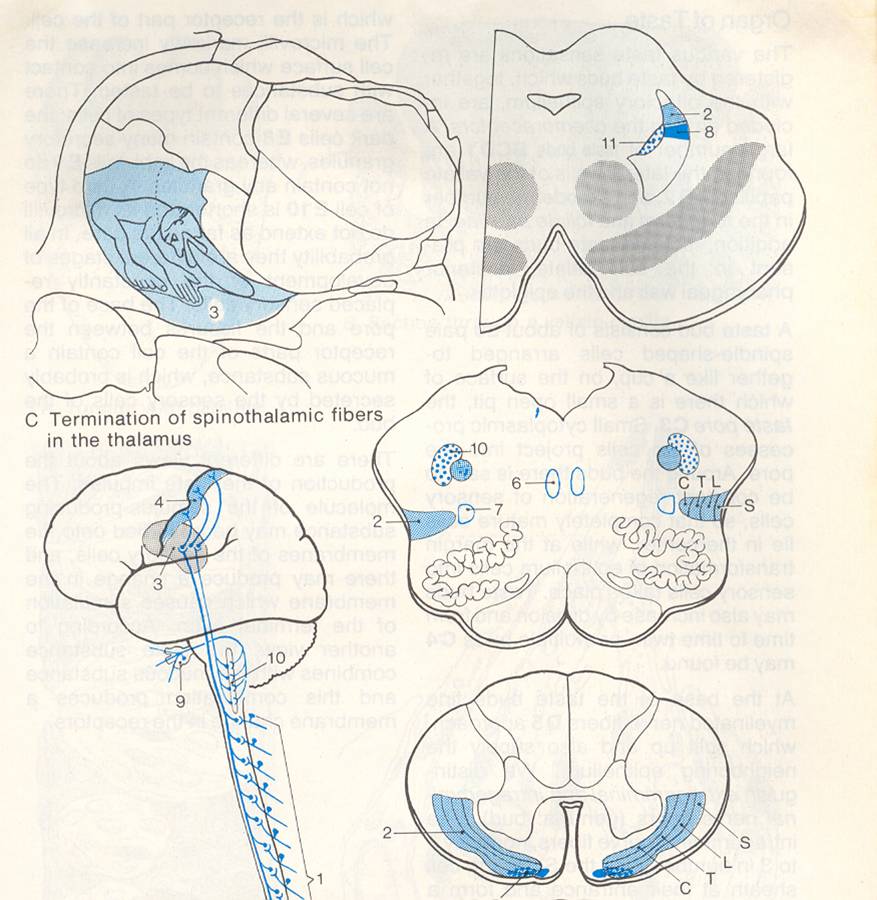 2. Δεμάτιο (πλάγιο νωτιαιοθαλαμικό)
7. Πρόσθιο ΝΘ δεμάτιο
    (αδρή αφή+πίεση)
3. Θάλαμος (οπίσθιος κοιλιακός πυρήνας)
10. Νωτιαίος πυρήνας τριδύμου (V)
11. Λημνίσκος του V
Κεφ.Β4 Επικριτική αφή-Παλλαισθησία-Κιναισθησία
Ισχνό δεμάτιο Σφηνοειδές δεμάτιο (από ΑΜΣΣ)
Ανέρχονται αχίαστα στην οπίσθια δέσμη
Δεν συνάπτονται στα οπίσθια κέρατα του ΝΜ
Συνάπτονται στους ομώνυμους πυρήνες του προμήκη
Έσω τοξοειδείς ίνες (2ης τάξης νευρώνες) χιάζονται (μεγάλος χιασμός αισθ.οδού)
Προκύπτουν 2 έσω λημνίσκοι
Πορεία μέχρι το θάλαμο 
     (κοιλιακός οπίσθιος έξω πυρ.)
Epicritic – functional Pathway
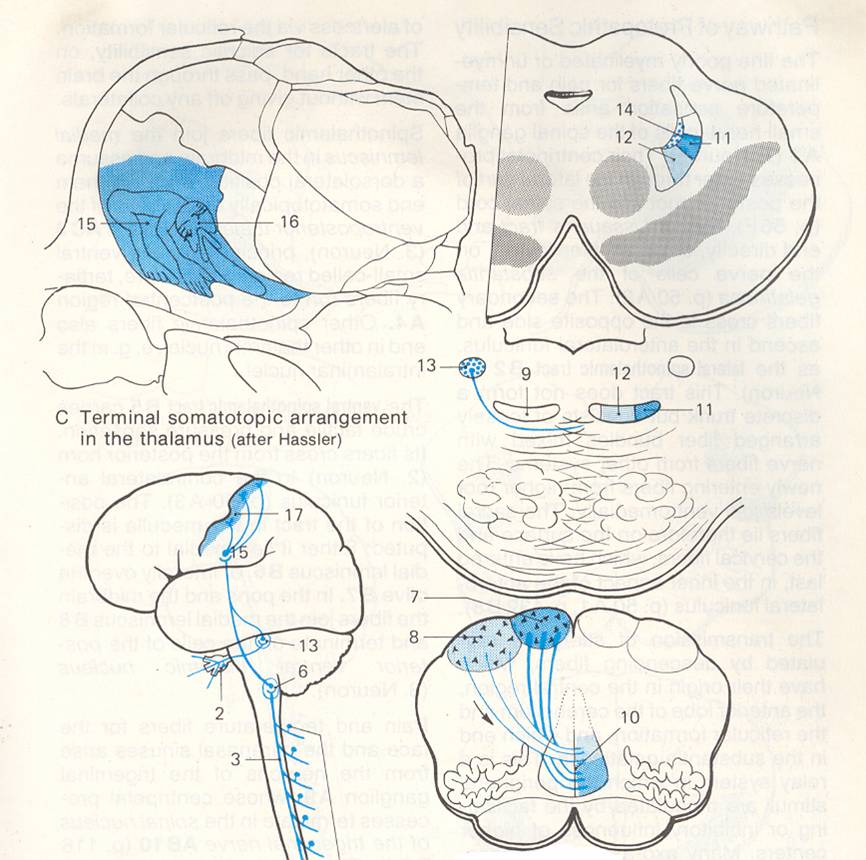 Λημνίσκοι
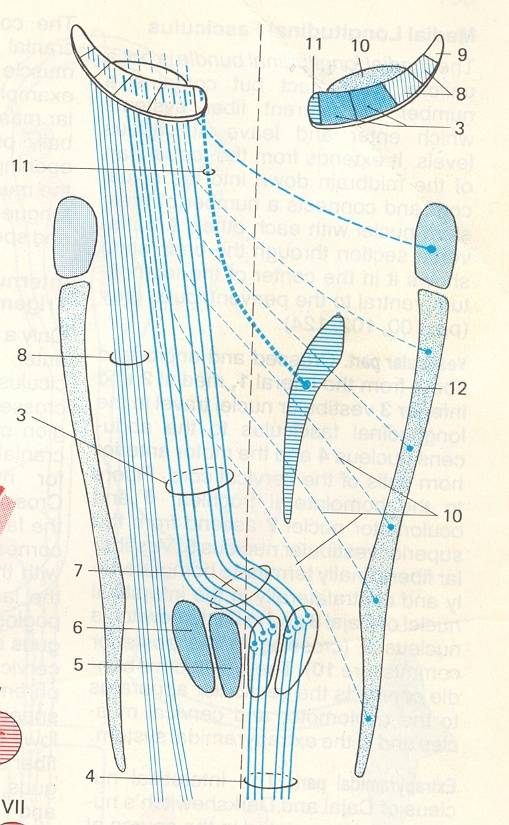 Νωτιαίος-Γεφυρικός Πυρήνας τριδύμου
Μεσεγκεφαλικός πυρήνας τριδύμου
Έσω λημνίσκος
Ισχνό – Σφηνοειδές δεμάτιο
Ισχνός πυρήνας
Σφηνοειδής πυρήνας
Χιασμός έσω τοξοειδών ινών (λημνίσκων)
Νωτιαίος λημνίσκος
Έξω λημνίσκος (ακουστική οδός)
Λημνίσκος του τριδύμου
Δεύτεροι νευρώνες (οδού της γεύσης)
Μονήρης πυρήνας
2
1
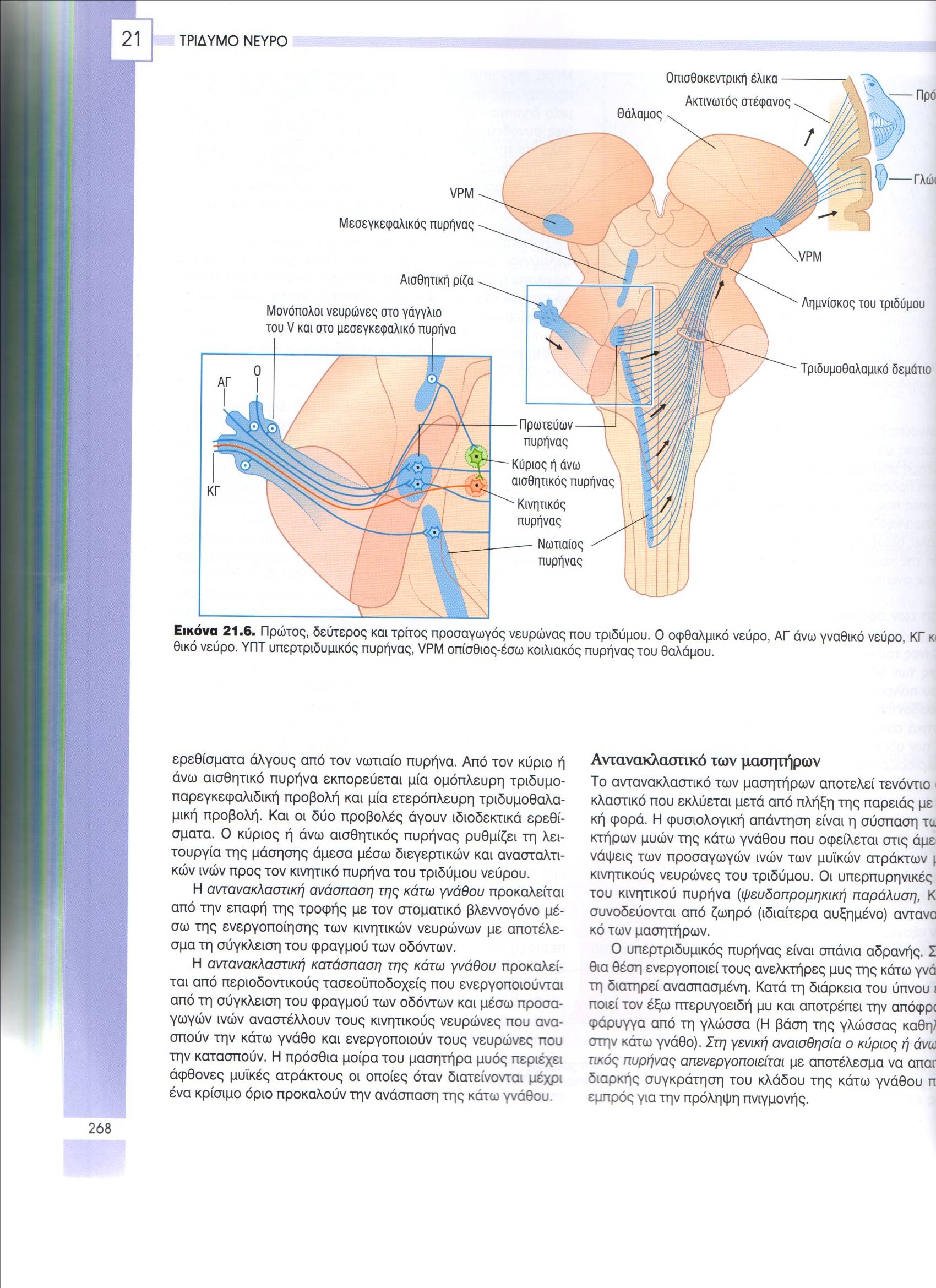 Διατομή προμήκη-χιασμός έσω λημνίσκων
Κεφ. Β5. Νωτιαιοπαρεγκεφαλιδικά δεμάτια
Οπίσθιο  Από νευρομυϊκές ατράκτους και τενόντια όργανα. Ραχιαίος πυρήνας (VI, Clarke). Από κορμό και κάτω άκρα. Λεπτή ρύθμιση. Αχίαστο. Κάτω παρεγκεφαλιδικό σκέλος

Πρόσθιο. Από τενόντια όργανα κορμού και κάτω άκρων. Αδρή ρύθμιση. Μερικώς χιαζόμενο. Άνω παρεγκεφαλιδικό σκέλος. 
                                      Κορμός και κάτω άκρα 
-------------------------------------------------------------------------------------------------
                                             Άνω άκρα  
Σφηνοειδές – σφηνοειδοπαρεγκεφαλιδικό. Από νευρομυϊκές ατράκτους και τενόντια όργανα άνω άκρων. Λεπτή ρύθμιση. Σύναψη στο σφηνοειδή πυρήνα. Αχίαστο. Κάτω παρεγκεφαλιδικό σκέλος. 
 
Άνω (rostral). Από τενόντια όργανα άνω άκρων. Αδρή ρύθμιση. Αχίαστο. Άνω και κάτω παρεγκεφαλιδικά σκέλη. Πορεύεται μεταξύ προσθίου-οπισθίου.
Νωτιαιο-παρεγκεφαλιδικά δεμάτια
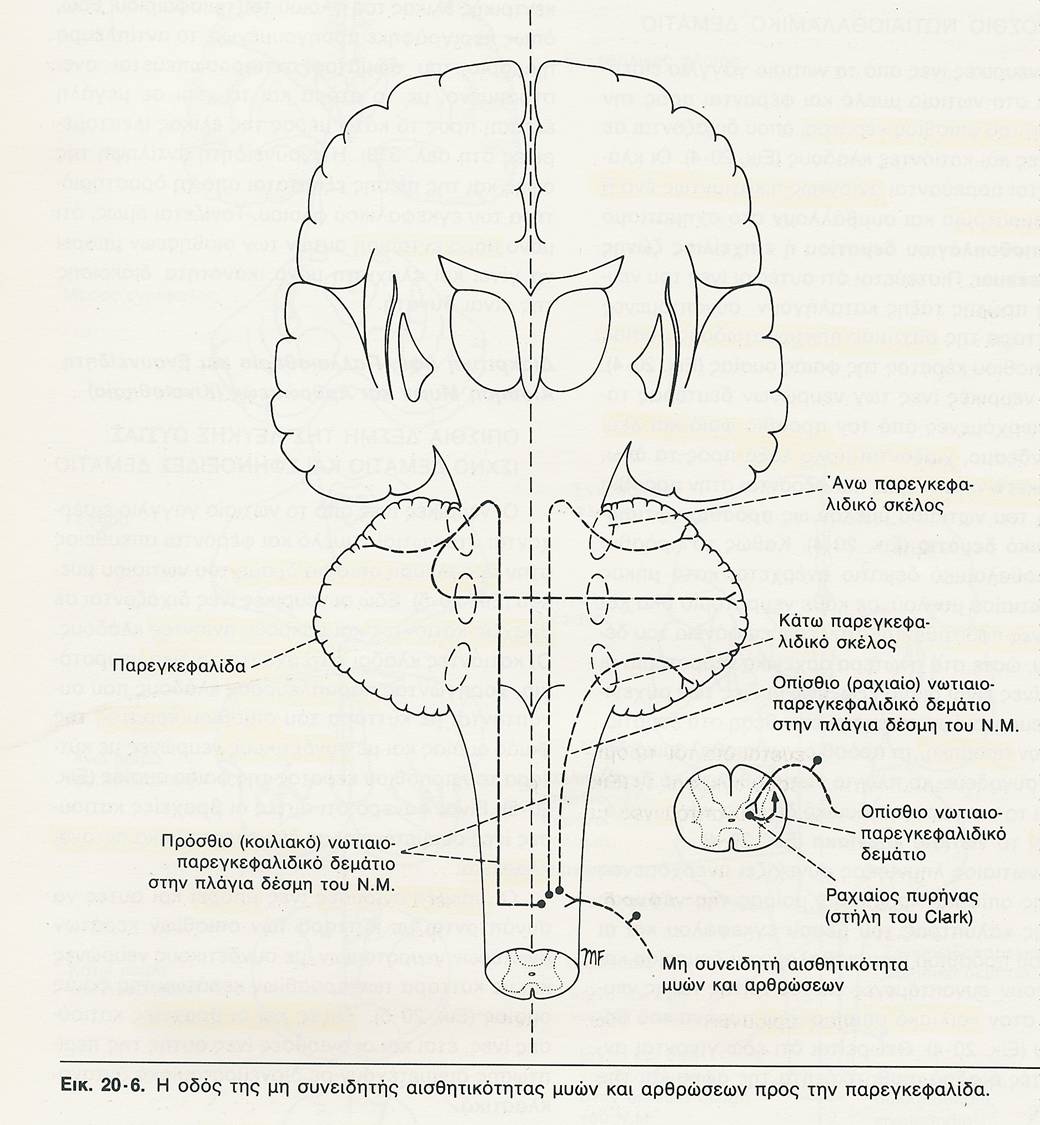 Spinocerebellar Tracts
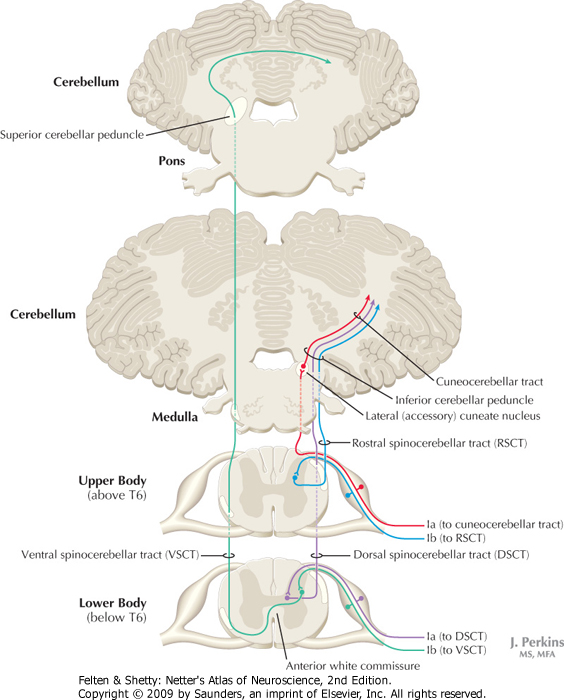 Νωτιαιο-δικτυωτά-τετραδυμικό-ελαϊκό
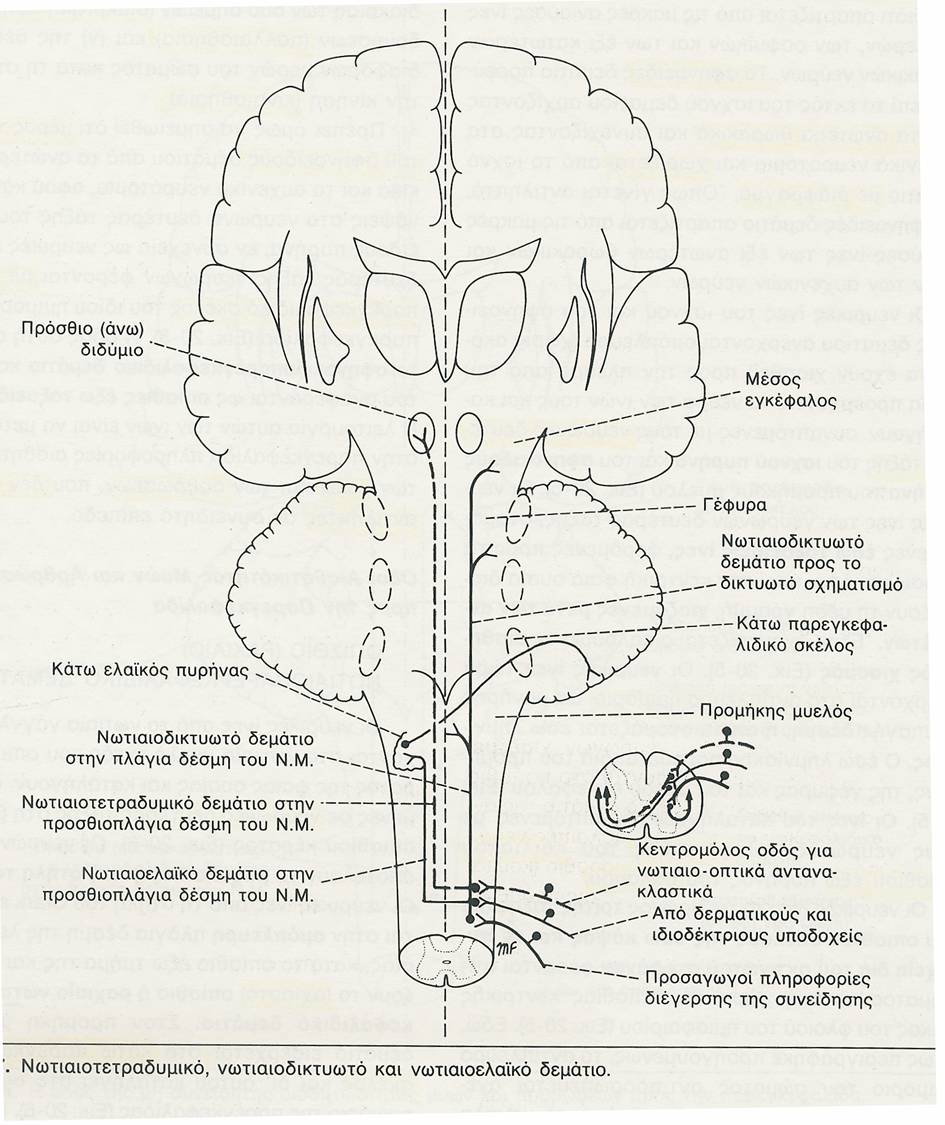 Κεφάλαιο Β6: Λοιπά ανιόντα δεμάτια
Νωτιαιο-δικτυωτό  - πλάγια δέσμη
  (Εγρήγορση ανάλογα με τα εισερχόμενα ερεθίσματα)

Νωτιαιο-τετραδυμικό – προσθιοπλάγια δέσμη – νωτιαίος λημνίσκος
  (αντίδραση των οφθαλμών ή των βλεφάρων ανάλογα με τα ερεθίσματα). 

Νωτιαιο-ελαϊκό – προσθιοπλάγια δέσμη – ελαία – παρεγκεφαλίδα – χιάζεται 2 φορές
   (ταχεία προσαρμογή της κίνησης στα ερεθίσματα)
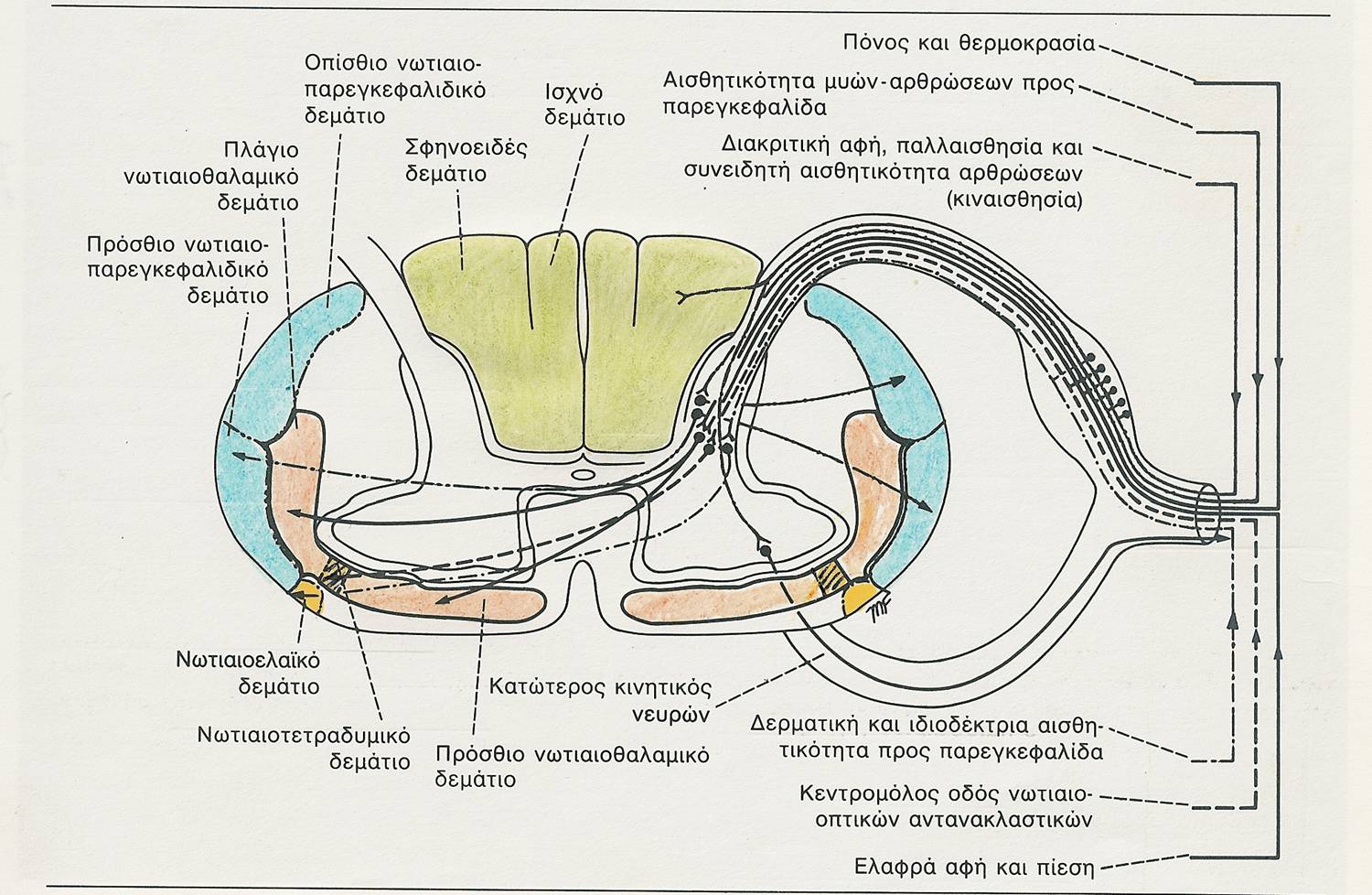 Εγκάρσια διατομή ΝΜ και αισθητικότητα
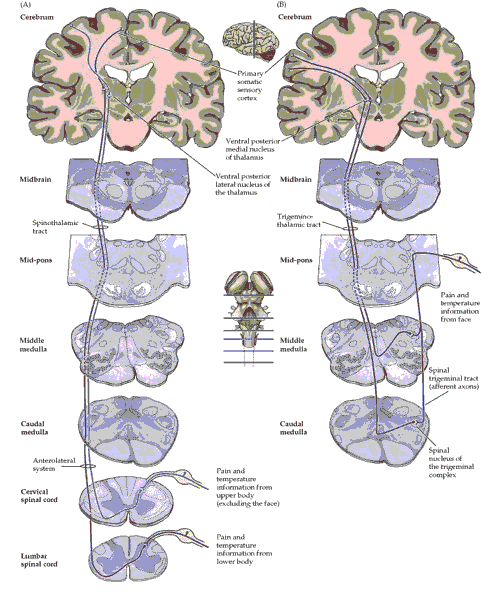 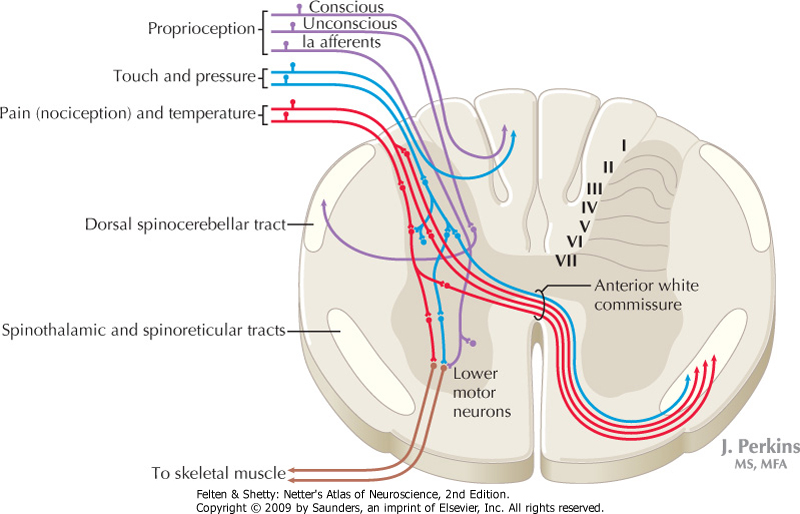 QUIZ 3:  Δεμάτια Νωτιαίου Μυελού
Εκούσια κινητικότητα
Διακριτική αφή
Οφθαλμοκινητικά αντανακλαστικά
Διανευροτομιακά       »
Εκτείνοντες μύες – στάση
Εγρήγορση – αντανακλαστικά
Οπίσθια δέσμη επί τα εκτός
Ιδιοδέκτριες πληροφορίες στάσης
Οφθαλμικά αντανακλαστικά σε ερεθίσματα
Πόνος – Θερμοκρασία
Ιδιοδέκτριες πληροφορίες κίνησης
Πλάγια δέσμη
Μόνο αυχενική μοίρα ΝΜ
Αδρή αφή – πίεση
Πρόσθια δέσμη
Πρόσθιο νωτιαιοθαλαμικό
Πλάγιο νωτιαιοθαλαμικό
Πρ. νωτιαιοπαρεγκεφαλιδικό
Οπ. Νωτιαιοπαρεγκεφαλιδικό
Νωτιαιοτετραδυμικό
Επιχείλια ζώνη Lissauer
Ισχνό
Σφηνοειδές
Πρόσθιο φλοιονωτιαίο
Πλάγιο φλοιονωτιαίο
Τετραδυμονωτιαίο
Ελαιονωτιαίο
Αιθουσαιονωτιαίο
Δικτυωτονωτιαίο γεφυρικό
Δικτυωτονωτιαίο προμηκικό
QUIZ 3:  Δεμάτια Νωτιαίου Μυελού
Εκούσια κινητικότητα
Διακριτική αφή
Οφθαλμοκινητικά αντανακλαστικά
Διανευροτομιακά       »
Εκτείνοντες μύες – στάση
Εγρήγορση – αντανακλαστικά
Οπίσθια δέσμη επί τα εκτός
Ιδιοδέκτριες πληροφορίες στάσης
Οφθαλμικά αντανακλαστικά σε ερεθίσματα
Πόνος – Θερμοκρασία
Ιδιοδέκτριες πληροφορίες κίνησης
Πλάγια δέσμη
Μόνο αυχενική μοίρα ΝΜ
Αδρή αφή – πίεση
Πρόσθια δέσμη
Πρόσθιο νωτιαιοθαλαμικό
Πλάγιο νωτιαιοθαλαμικό
Πρ. νωτιαιοπαρεγκεφαλιδικό
Οπ. Νωτιαιοπαρεγκεφαλιδικό
Νωτιαιοτετραδυμικό
Επιχείλια ζώνη Lissauer
Ισχνό
Σφηνοειδές
Πρόσθιο φλοιονωτιαίο
Πλάγιο φλοιονωτιαίο
Τετραδυμονωτιαίο
Ελαιονωτιαίο
Αιθουσαιονωτιαίο
Δικτυωτονωτιαίο γεφυρικό
Δικτυωτονωτιαίο προμηκικό
QUIZ 3:  Δεμάτια Νωτιαίου Μυελού
Εκούσια κινητικότητα
Διακριτική αφή
Οφθαλμοκινητικά αντανακλαστικά
Διανευροτομιακά       »
Εκτείνοντες μύες – στάση
Εγρήγορση – αντανακλαστικά
Οπίσθια δέσμη επί τα εκτός
Ιδιοδέκτριες πληροφορίες στάσης
Οφθαλμικά αντανακλαστικά σε ερεθίσματα
Πόνος – Θερμοκρασία
Ιδιοδέκτριες πληροφορίες κίνησης
Πλάγια δέσμη
Μόνο αυχενική μοίρα ΝΜ
Αδρή αφή – πίεση
Πρόσθια δέσμη
Πρόσθιο νωτιαιοθαλαμικό
Πλάγιο νωτιαιοθαλαμικό
Πρ. νωτιαιοπαρεγκεφαλιδικό
Οπ. Νωτιαιοπαρεγκεφαλιδικό
Νωτιαιοτετραδυμικό
Επιχείλια ζώνη Lissauer
Ισχνό
Σφηνοειδές
Πρόσθιο φλοιονωτιαίο
Πλάγιο φλοιονωτιαίο
Τετραδυμονωτιαίο
Ελαιονωτιαίο
Αιθουσαιονωτιαίο
Δικτυωτονωτιαίο γεφυρικό
Δικτυωτονωτιαίο προμηκικό
QUIZ 3:  Δεμάτια Νωτιαίου Μυελού
Εκούσια κινητικότητα
Διακριτική αφή
Οφθαλμοκινητικά αντανακλαστικά
Διανευροτομιακά       »
Εκτείνοντες μύες – στάση
Εγρήγορση – αντανακλαστικά
Οπίσθια δέσμη επί τα εκτός
Ιδιοδέκτριες πληροφορίες στάσης
Οφθαλμικά αντανακλαστικά σε ερεθίσματα
Πόνος – Θερμοκρασία
Ιδιοδέκτριες πληροφορίες κίνησης
Πλάγια δέσμη
Μόνο αυχενική μοίρα ΝΜ
Αδρή αφή – πίεση
Πρόσθια δέσμη
Πρόσθιο νωτιαιοθαλαμικό
Πλάγιο νωτιαιοθαλαμικό
Πρ. νωτιαιοπαρεγκεφαλιδικό
Οπ. Νωτιαιοπαρεγκεφαλιδικό
Νωτιαιοτετραδυμικό
Επιχείλια ζώνη Lissauer
Ισχνό
Σφηνοειδές
Πρόσθιο φλοιονωτιαίο
Πλάγιο φλοιονωτιαίο
Τετραδυμονωτιαίο
Ελαιονωτιαίο
Αιθουσαιονωτιαίο
Δικτυωτονωτιαίο γεφυρικό
Δικτυωτονωτιαίο προμηκικό
QUIZ 3:  Δεμάτια Νωτιαίου Μυελού
Εκούσια κινητικότητα
Διακριτική αφή
Οφθαλμοκινητικά αντανακλαστικά
Διανευροτομιακά       »
Εκτείνοντες μύες – στάση
Εγρήγορση – αντανακλαστικά
Οπίσθια δέσμη επί τα εκτός
Ιδιοδέκτριες πληροφορίες στάσης
Οφθαλμικά αντανακλαστικά σε ερεθίσματα
Πόνος – Θερμοκρασία
Ιδιοδέκτριες πληροφορίες κίνησης
Πλάγια δέσμη
Μόνο αυχενική μοίρα ΝΜ
Αδρή αφή – πίεση
Πρόσθια δέσμη
Πρόσθιο νωτιαιοθαλαμικό
Πλάγιο νωτιαιοθαλαμικό
Πρ. νωτιαιοπαρεγκεφαλιδικό
Οπ. Νωτιαιοπαρεγκεφαλιδικό
Νωτιαιοτετραδυμικό
Επιχείλια ζώνη Lissauer
Ισχνό
Σφηνοειδές
Πρόσθιο φλοιονωτιαίο
Πλάγιο φλοιονωτιαίο
Τετραδυμονωτιαίο
Ελαιονωτιαίο
Αιθουσαιονωτιαίο
Δικτυωτονωτιαίο γεφυρικό
Δικτυωτονωτιαίο προμηκικό
QUIZ 3:  Δεμάτια Νωτιαίου Μυελού
Εκούσια κινητικότητα
Διακριτική αφή
Οφθαλμοκινητικά αντανακλαστικά
Διανευροτομιακά       »
Εκτείνοντες μύες – στάση
Εγρήγορση – αντανακλαστικά
Οπίσθια δέσμη επί τα εκτός
Ιδιοδέκτριες πληροφορίες στάσης
Οφθαλμικά αντανακλαστικά σε ερεθίσματα
Πόνος – Θερμοκρασία
Ιδιοδέκτριες πληροφορίες κίνησης
Πλάγια δέσμη
Μόνο αυχενική μοίρα ΝΜ
Αδρή αφή – πίεση
Πρόσθια δέσμη
Πρόσθιο νωτιαιοθαλαμικό
Πλάγιο νωτιαιοθαλαμικό
Πρ. νωτιαιοπαρεγκεφαλιδικό
Οπ. Νωτιαιοπαρεγκεφαλιδικό
Νωτιαιοτετραδυμικό
Επιχείλια ζώνη Lissauer
Ισχνό
Σφηνοειδές
Πρόσθιο φλοιονωτιαίο
Πλάγιο φλοιονωτιαίο
Τετραδυμονωτιαίο
Ελαιονωτιαίο
Αιθουσαιονωτιαίο
Δικτυωτονωτιαίο γεφυρικό
Δικτυωτονωτιαίο προμηκικό
QUIZ 3:  Δεμάτια Νωτιαίου Μυελού
Εκούσια κινητικότητα
Διακριτική αφή
Οφθαλμοκινητικά αντανακλαστικά
Διανευροτομιακά       »
Εκτείνοντες μύες – στάση
Εγρήγορση – αντανακλαστικά
Οπίσθια δέσμη επί τα εκτός
Ιδιοδέκτριες πληροφορίες στάσης
Οφθαλμικά αντανακλαστικά σε ερεθίσματα
Πόνος – Θερμοκρασία
Ιδιοδέκτριες πληροφορίες κίνησης
Πλάγια δέσμη
Μόνο αυχενική μοίρα ΝΜ
Αδρή αφή – πίεση
Πρόσθια δέσμη
Πρόσθιο νωτιαιοθαλαμικό
Πλάγιο νωτιαιοθαλαμικό
Πρ. νωτιαιοπαρεγκεφαλιδικό
Οπ. Νωτιαιοπαρεγκεφαλιδικό
Νωτιαιοτετραδυμικό
Επιχείλια ζώνη Lissauer
Ισχνό
Σφηνοειδές
Πρόσθιο φλοιονωτιαίο
Πλάγιο φλοιονωτιαίο
Τετραδυμονωτιαίο
Ελαιονωτιαίο
Αιθουσαιονωτιαίο
Δικτυωτονωτιαίο γεφυρικό
Δικτυωτονωτιαίο προμηκικό
QUIZ 3:  Δεμάτια Νωτιαίου Μυελού
Εκούσια κινητικότητα
Διακριτική αφή
Οφθαλμοκινητικά αντανακλαστικά
Διανευροτομιακά       »
Εκτείνοντες μύες – στάση
Εγρήγορση – αντανακλαστικά
Οπίσθια δέσμη επί τα εκτός
Ιδιοδέκτριες πληροφορίες στάσης
Οφθαλμικά αντανακλαστικά σε ερεθίσματα
Πόνος – Θερμοκρασία
Ιδιοδέκτριες πληροφορίες κίνησης
Πλάγια δέσμη
Μόνο αυχενική μοίρα ΝΜ
Αδρή αφή – πίεση
Πρόσθια δέσμη
Πρόσθιο νωτιαιοθαλαμικό
Πλάγιο νωτιαιοθαλαμικό
Πρ. νωτιαιοπαρεγκεφαλιδικό
Οπ. Νωτιαιοπαρεγκεφαλιδικό
Νωτιαιοτετραδυμικό
Επιχείλια ζώνη Lissauer
Ισχνό
Σφηνοειδές
Πρόσθιο φλοιονωτιαίο
Πλάγιο φλοιονωτιαίο
Τετραδυμονωτιαίο
Ελαιονωτιαίο
Αιθουσαιονωτιαίο
Δικτυωτονωτιαίο γεφυρικό
Δικτυωτονωτιαίο προμηκικό
QUIZ 3:  Δεμάτια Νωτιαίου Μυελού
Εκούσια κινητικότητα
Διακριτική αφή
Οφθαλμοκινητικά αντανακλαστικά
Διανευροτομιακά       »
Εκτείνοντες μύες – στάση
Εγρήγορση – αντανακλαστικά
Οπίσθια δέσμη επί τα εκτός
Ιδιοδέκτριες πληροφορίες στάσης
Οφθαλμικά αντανακλαστικά σε ερεθίσματα
Πόνος – Θερμοκρασία
Ιδιοδέκτριες πληροφορίες κίνησης
Πλάγια δέσμη
Μόνο αυχενική μοίρα ΝΜ
Αδρή αφή – πίεση
Πρόσθια δέσμη
Πρόσθιο νωτιαιοθαλαμικό
Πλάγιο νωτιαιοθαλαμικό
Πρ. νωτιαιοπαρεγκεφαλιδικό
Οπ. Νωτιαιοπαρεγκεφαλιδικό
Νωτιαιοτετραδυμικό
Επιχείλια ζώνη Lissauer
Ισχνό
Σφηνοειδές
Πρόσθιο φλοιονωτιαίο
Πλάγιο φλοιονωτιαίο
Τετραδυμονωτιαίο
Ελαιονωτιαίο
Αιθουσαιονωτιαίο
Δικτυωτονωτιαίο γεφυρικό
Δικτυωτονωτιαίο προμηκικό
QUIZ 3:  Δεμάτια Νωτιαίου Μυελού
Εκούσια κινητικότητα
Διακριτική αφή
Οφθαλμοκινητικά αντανακλαστικά
Διανευροτομιακά       »
Εκτείνοντες μύες – στάση
Εγρήγορση – αντανακλαστικά
Οπίσθια δέσμη επί τα εκτός
Ιδιοδέκτριες πληροφορίες στάσης
Οφθαλμικά αντανακλαστικά σε ερεθίσματα
Πόνος – Θερμοκρασία
Ιδιοδέκτριες πληροφορίες κίνησης
Πλάγια δέσμη
Μόνο αυχενική μοίρα ΝΜ
Αδρή αφή – πίεση
Πρόσθια δέσμη
Πρόσθιο νωτιαιοθαλαμικό
Πλάγιο νωτιαιοθαλαμικό
Πρ. νωτιαιοπαρεγκεφαλιδικό
Οπ. Νωτιαιοπαρεγκεφαλιδικό
Νωτιαιοτετραδυμικό
Επιχείλια ζώνη Lissauer
Ισχνό
Σφηνοειδές
Πρόσθιο φλοιονωτιαίο
Πλάγιο φλοιονωτιαίο
Τετραδυμονωτιαίο
Ελαιονωτιαίο
Αιθουσαιονωτιαίο
Δικτυωτονωτιαίο γεφυρικό
Δικτυωτονωτιαίο προμηκικό
QUIZ 3:  Δεμάτια Νωτιαίου Μυελού
Εκούσια κινητικότητα
Διακριτική αφή
Οφθαλμοκινητικά αντανακλαστικά
Διανευροτομιακά       »
Εκτείνοντες μύες – στάση
Εγρήγορση – αντανακλαστικά
Οπίσθια δέσμη επί τα εκτός
Ιδιοδέκτριες πληροφορίες στάσης
Οφθαλμικά αντανακλαστικά σε ερεθίσματα
Πόνος – Θερμοκρασία
Ιδιοδέκτριες πληροφορίες κίνησης
Πλάγια δέσμη
Μόνο αυχενική μοίρα ΝΜ
Αδρή αφή – πίεση
Πρόσθια δέσμη
Πρόσθιο νωτιαιοθαλαμικό
Πλάγιο νωτιαιοθαλαμικό
Πρ. νωτιαιοπαρεγκεφαλιδικό
Οπ. Νωτιαιοπαρεγκεφαλιδικό
Νωτιαιοτετραδυμικό
Επιχείλια ζώνη Lissauer
Ισχνό
Σφηνοειδές
Πρόσθιο φλοιονωτιαίο
Πλάγιο φλοιονωτιαίο
Τετραδυμονωτιαίο
Ελαιονωτιαίο
Αιθουσαιονωτιαίο
Δικτυωτονωτιαίο γεφυρικό
Δικτυωτονωτιαίο προμηκικό
QUIZ 3:  Δεμάτια Νωτιαίου Μυελού
Εκούσια κινητικότητα
Διακριτική αφή
Οφθαλμοκινητικά αντανακλαστικά
Διανευροτομιακά       »
Εκτείνοντες μύες – στάση
Εγρήγορση – αντανακλαστικά
Οπίσθια δέσμη επί τα εκτός
Ιδιοδέκτριες πληροφορίες στάσης
Οφθαλμικά αντανακλαστικά σε ερεθίσματα
Πόνος – Θερμοκρασία
Ιδιοδέκτριες πληροφορίες κίνησης
Πλάγια δέσμη
Μόνο αυχενική μοίρα ΝΜ
Αδρή αφή – πίεση
Πρόσθια δέσμη
Πρόσθιο νωτιαιοθαλαμικό
Πλάγιο νωτιαιοθαλαμικό
Πρ. νωτιαιοπαρεγκεφαλιδικό
Οπ. Νωτιαιοπαρεγκεφαλιδικό
Νωτιαιοτετραδυμικό
Επιχείλια ζώνη Lissauer
Ισχνό
Σφηνοειδές
Πρόσθιο φλοιονωτιαίο
Πλάγιο φλοιονωτιαίο
Τετραδυμονωτιαίο
Ελαιονωτιαίο
Αιθουσαιονωτιαίο
Δικτυωτονωτιαίο γεφυρικό
Δικτυωτονωτιαίο προμηκικό
QUIZ 3:  Δεμάτια Νωτιαίου Μυελού
Εκούσια κινητικότητα
Διακριτική αφή
Οφθαλμοκινητικά αντανακλαστικά
Διανευροτομιακά       »
Εκτείνοντες μύες – στάση
Εγρήγορση – αντανακλαστικά
Οπίσθια δέσμη επί τα εκτός
Ιδιοδέκτριες πληροφορίες στάσης
Οφθαλμικά αντανακλαστικά σε ερεθίσματα
Πόνος – Θερμοκρασία
Ιδιοδέκτριες πληροφορίες κίνησης
Πλάγια δέσμη
Μόνο αυχενική μοίρα ΝΜ
Αδρή αφή – πίεση
Πρόσθια δέσμη
Πρόσθιο νωτιαιοθαλαμικό
Πλάγιο νωτιαιοθαλαμικό
Πρ. νωτιαιοπαρεγκεφαλιδικό
Οπ. Νωτιαιοπαρεγκεφαλιδικό
Νωτιαιοτετραδυμικό
Επιχείλια ζώνη Lissauer
Ισχνό
Σφηνοειδές
Πρόσθιο φλοιονωτιαίο
Πλάγιο φλοιονωτιαίο
Τετραδυμονωτιαίο
Ελαιονωτιαίο
Αιθουσαιονωτιαίο
Δικτυωτονωτιαίο γεφυρικό
Δικτυωτονωτιαίο προμηκικό
QUIZ 3:  Δεμάτια Νωτιαίου Μυελού
Εκούσια κινητικότητα
Διακριτική αφή
Οφθαλμοκινητικά αντανακλαστικά
Διανευροτομιακά       »
Εκτείνοντες μύες – στάση
Εγρήγορση – αντανακλαστικά
Οπίσθια δέσμη επί τα εκτός
Ιδιοδέκτριες πληροφορίες στάσης
Οφθαλμικά αντανακλαστικά σε ερεθίσματα
Πόνος – Θερμοκρασία
Ιδιοδέκτριες πληροφορίες κίνησης
Πλάγια δέσμη
Μόνο αυχενική μοίρα ΝΜ
Αδρή αφή – πίεση
Πρόσθια δέσμη
Πρόσθιο νωτιαιοθαλαμικό
Πλάγιο νωτιαιοθαλαμικό
Πρ. νωτιαιοπαρεγκεφαλιδικό
Οπ. Νωτιαιοπαρεγκεφαλιδικό
Νωτιαιοτετραδυμικό
Επιχείλια ζώνη Lissauer
Ισχνό
Σφηνοειδές
Πρόσθιο φλοιονωτιαίο
Πλάγιο φλοιονωτιαίο
Τετραδυμονωτιαίο
Ελαιονωτιαίο
Αιθουσαιονωτιαίο
Δικτυωτονωτιαίο γεφυρικό
Δικτυωτονωτιαίο προμηκικό
QUIZ 3:  Δεμάτια Νωτιαίου Μυελού
Εκούσια κινητικότητα
Διακριτική αφή
Οφθαλμοκινητικά αντανακλαστικά
Διανευροτομιακά       »
Εκτείνοντες μύες – στάση
Εγρήγορση – αντανακλαστικά
Οπίσθια δέσμη επί τα εκτός
Ιδιοδέκτριες πληροφορίες στάσης
Οφθαλμικά αντανακλαστικά σε ερεθίσματα
Πόνος – Θερμοκρασία
Ιδιοδέκτριες πληροφορίες κίνησης
Πλάγια δέσμη
Μόνο αυχενική μοίρα ΝΜ
Αδρή αφή – πίεση
Πρόσθια δέσμη
Πρόσθιο νωτιαιοθαλαμικό
Πλάγιο νωτιαιοθαλαμικό
Πρ. νωτιαιοπαρεγκεφαλιδικό
Οπ. Νωτιαιοπαρεγκεφαλιδικό
Νωτιαιοτετραδυμικό
Επιχείλια ζώνη Lissauer
Ισχνό
Σφηνοειδές
Πρόσθιο φλοιονωτιαίο
Πλάγιο φλοιονωτιαίο
Τετραδυμονωτιαίο
Ελαιονωτιαίο
Αιθουσαιονωτιαίο
Δικτυωτονωτιαίο γεφυρικό
Δικτυωτονωτιαίο προμηκικό
QUIZ 3:  Δεμάτια Νωτιαίου Μυελού
Εκούσια κινητικότητα
Διακριτική αφή
Οφθαλμοκινητικά αντανακλαστικά
Διανευροτομιακά       »
Εκτείνοντες μύες – στάση
Εγρήγορση – αντανακλαστικά
Οπίσθια δέσμη επί τα εκτός
Ιδιοδέκτριες πληροφορίες στάσης
Οφθαλμικά αντανακλαστικά σε ερεθίσματα
Πόνος – Θερμοκρασία
Ιδιοδέκτριες πληροφορίες κίνησης
Πλάγια δέσμη
Μόνο αυχενική μοίρα ΝΜ
Αδρή αφή – πίεση
Πρόσθια δέσμη
Πρόσθιο νωτιαιοθαλαμικό
Πλάγιο νωτιαιοθαλαμικό
Πρ. νωτιαιοπαρεγκεφαλιδικό
Οπ. Νωτιαιοπαρεγκεφαλιδικό
Νωτιαιοτετραδυμικό
Επιχείλια ζώνη Lissauer
Ισχνό
Σφηνοειδές
Πρόσθιο φλοιονωτιαίο
Πλάγιο φλοιονωτιαίο
Τετραδυμονωτιαίο
Ελαιονωτιαίο
Αιθουσαιονωτιαίο
Δικτυωτονωτιαίο γεφυρικό
Δικτυωτονωτιαίο προμηκικό
QUIZ 3:  Δεμάτια Νωτιαίου Μυελού
Εκούσια κινητικότητα
Διακριτική αφή
Οφθαλμοκινητικά αντανακλαστικά
Διανευροτομιακά       »
Εκτείνοντες μύες – στάση
Εγρήγορση – αντανακλαστικά
Οπίσθια δέσμη επί τα εκτός
Ιδιοδέκτριες πληροφορίες στάσης
Οφθαλμικά αντανακλαστικά σε ερεθίσματα
Πόνος – Θερμοκρασία
Ιδιοδέκτριες πληροφορίες κίνησης
Πλάγια δέσμη
Μόνο αυχενική μοίρα ΝΜ
Αδρή αφή – πίεση
Πρόσθια δέσμη
Πρόσθιο νωτιαιοθαλαμικό
Πλάγιο νωτιαιοθαλαμικό
Πρ. νωτιαιοπαρεγκεφαλιδικό
Οπ. Νωτιαιοπαρεγκεφαλιδικό
Νωτιαιοτετραδυμικό
Επιχείλια ζώνη Lissauer
Ισχνό
Σφηνοειδές
Πρόσθιο φλοιονωτιαίο
Πλάγιο φλοιονωτιαίο
Τετραδυμονωτιαίο
Ελαιονωτιαίο
Αιθουσαιονωτιαίο
Δικτυωτονωτιαίο γεφυρικό
Δικτυωτονωτιαίο προμηκικό
QUIZ 3:  Δεμάτια Νωτιαίου Μυελού
Εκούσια κινητικότητα
Διακριτική αφή
Οφθαλμοκινητικά αντανακλαστικά
Διανευροτομιακά       »
Εκτείνοντες μύες – στάση
Εγρήγορση – αντανακλαστικά
Οπίσθια δέσμη επί τα εκτός
Ιδιοδέκτριες πληροφορίες στάσης
Οφθαλμικά αντανακλαστικά σε ερεθίσματα
Πόνος – Θερμοκρασία
Ιδιοδέκτριες πληροφορίες κίνησης
Πλάγια δέσμη
Μόνο αυχενική μοίρα ΝΜ
Αδρή αφή – πίεση
Πρόσθια δέσμη
Πρόσθιο νωτιαιοθαλαμικό
Πλάγιο νωτιαιοθαλαμικό
Πρ. νωτιαιοπαρεγκεφαλιδικό
Οπ. Νωτιαιοπαρεγκεφαλιδικό
Νωτιαιοτετραδυμικό
Επιχείλια ζώνη Lissauer
Ισχνό
Σφηνοειδές
Πρόσθιο φλοιονωτιαίο
Πλάγιο φλοιονωτιαίο
Τετραδυμονωτιαίο
Ελαιονωτιαίο
Αιθουσαιονωτιαίο
Δικτυωτονωτιαίο γεφυρικό
Δικτυωτονωτιαίο προμηκικό
QUIZ 3:  Δεμάτια Νωτιαίου Μυελού
Εκούσια κινητικότητα
Διακριτική αφή
Οφθαλμοκινητικά αντανακλαστικά
Διανευροτομιακά       »
Εκτείνοντες μύες – στάση
Εγρήγορση – αντανακλαστικά
Οπίσθια δέσμη επί τα εκτός
Ιδιοδέκτριες πληροφορίες στάσης
Οφθαλμικά αντανακλαστικά σε ερεθίσματα
Πόνος – Θερμοκρασία
Ιδιοδέκτριες πληροφορίες κίνησης
Πλάγια δέσμη
Μόνο αυχενική μοίρα ΝΜ
Αδρή αφή – πίεση
Πρόσθια δέσμη
Πρόσθιο νωτιαιοθαλαμικό
Πλάγιο νωτιαιοθαλαμικό
Πρ. νωτιαιοπαρεγκεφαλιδικό
Οπ. Νωτιαιοπαρεγκεφαλιδικό
Νωτιαιοτετραδυμικό
Επιχείλια ζώνη Lissauer
Ισχνό
Σφηνοειδές
Πρόσθιο φλοιονωτιαίο
Πλάγιο φλοιονωτιαίο
Τετραδυμονωτιαίο
Ελαιονωτιαίο
Αιθουσαιονωτιαίο
Δικτυωτονωτιαίο γεφυρικό
Δικτυωτονωτιαίο προμηκικό
QUIZ 3:  Δεμάτια Νωτιαίου Μυελού
Εκούσια κινητικότητα
Διακριτική αφή
Οφθαλμοκινητικά αντανακλαστικά
Διανευροτομιακά       »
Εκτείνοντες μύες – στάση
Εγρήγορση – αντανακλαστικά
Οπίσθια δέσμη επί τα εκτός
Ιδιοδέκτριες πληροφορίες στάσης
Οφθαλμικά αντανακλαστικά σε ερεθίσματα
Πόνος – Θερμοκρασία
Ιδιοδέκτριες πληροφορίες κίνησης
Πλάγια δέσμη
Μόνο αυχενική μοίρα ΝΜ
Αδρή αφή – πίεση
Πρόσθια δέσμη
Πρόσθιο νωτιαιοθαλαμικό
Πλάγιο νωτιαιοθαλαμικό
Πρ. νωτιαιοπαρεγκεφαλιδικό
Οπ. Νωτιαιοπαρεγκεφαλιδικό
Νωτιαιοτετραδυμικό
Επιχείλια ζώνη Lissauer
Ισχνό
Σφηνοειδές
Πρόσθιο φλοιονωτιαίο
Πλάγιο φλοιονωτιαίο
Τετραδυμονωτιαίο
Ελαιονωτιαίο
Αιθουσαιονωτιαίο
Δικτυωτονωτιαίο γεφυρικό
Δικτυωτονωτιαίο προμηκικό
QUIZ 3:  Δεμάτια Νωτιαίου Μυελού
Εκούσια κινητικότητα
Διακριτική αφή
Οφθαλμοκινητικά αντανακλαστικά
Διανευροτομιακά       »
Εκτείνοντες μύες – στάση
Εγρήγορση – αντανακλαστικά
Οπίσθια δέσμη επί τα εκτός
Ιδιοδέκτριες πληροφορίες στάσης
Οφθαλμικά αντανακλαστικά σε ερεθίσματα
Πόνος – Θερμοκρασία
Ιδιοδέκτριες πληροφορίες κίνησης
Πλάγια δέσμη
Μόνο αυχενική μοίρα ΝΜ
Αδρή αφή – πίεση
Πρόσθια δέσμη
Πρόσθιο νωτιαιοθαλαμικό
Πλάγιο νωτιαιοθαλαμικό
Πρ. νωτιαιοπαρεγκεφαλιδικό
Οπ. Νωτιαιοπαρεγκεφαλιδικό
Νωτιαιοτετραδυμικό
Επιχείλια ζώνη Lissauer
Ισχνό
Σφηνοειδές
Πρόσθιο φλοιονωτιαίο
Πλάγιο φλοιονωτιαίο
Τετραδυμονωτιαίο
Ελαιονωτιαίο
Αιθουσαιονωτιαίο
Δικτυωτονωτιαίο γεφυρικό
Δικτυωτονωτιαίο προμηκικό
QUIZ 3:  Δεμάτια Νωτιαίου Μυελού
Εκούσια κινητικότητα
Διακριτική αφή
Οφθαλμοκινητικά αντανακλαστικά
Διανευροτομιακά       »
Εκτείνοντες μύες – στάση
Εγρήγορση – αντανακλαστικά
Οπίσθια δέσμη επί τα εκτός
Ιδιοδέκτριες πληροφορίες στάσης
Οφθαλμικά αντανακλαστικά σε ερεθίσματα
Πόνος – Θερμοκρασία
Ιδιοδέκτριες πληροφορίες κίνησης
Πλάγια δέσμη
Μόνο αυχενική μοίρα ΝΜ
Αδρή αφή – πίεση
Πρόσθια δέσμη
Πρόσθιο νωτιαιοθαλαμικό
Πλάγιο νωτιαιοθαλαμικό
Πρ. νωτιαιοπαρεγκεφαλιδικό
Οπ. Νωτιαιοπαρεγκεφαλιδικό
Νωτιαιοτετραδυμικό
Επιχείλια ζώνη Lissauer
Ισχνό
Σφηνοειδές
Πρόσθιο φλοιονωτιαίο
Πλάγιο φλοιονωτιαίο
Τετραδυμονωτιαίο
Ελαιονωτιαίο
Αιθουσαιονωτιαίο
Δικτυωτονωτιαίο γεφυρικό
Δικτυωτονωτιαίο προμηκικό
QUIZ 3:  Δεμάτια Νωτιαίου Μυελού
Εκούσια κινητικότητα
Διακριτική αφή
Οφθαλμοκινητικά αντανακλαστικά
Διανευροτομιακά       »
Εκτείνοντες μύες – στάση
Εγρήγορση – αντανακλαστικά
Οπίσθια δέσμη επί τα εκτός
Ιδιοδέκτριες πληροφορίες στάσης
Οφθαλμικά αντανακλαστικά σε ερεθίσματα
Πόνος – Θερμοκρασία
Ιδιοδέκτριες πληροφορίες κίνησης
Πλάγια δέσμη
Μόνο αυχενική μοίρα ΝΜ
Αδρή αφή – πίεση
Πρόσθια δέσμη
Πρόσθιο νωτιαιοθαλαμικό
Πλάγιο νωτιαιοθαλαμικό
Πρ. νωτιαιοπαρεγκεφαλιδικό
Οπ. Νωτιαιοπαρεγκεφαλιδικό
Νωτιαιοτετραδυμικό
Επιχείλια ζώνη Lissauer
Ισχνό
Σφηνοειδές
Πρόσθιο φλοιονωτιαίο
Πλάγιο φλοιονωτιαίο
Τετραδυμονωτιαίο
Ελαιονωτιαίο
Αιθουσαιονωτιαίο
Δικτυωτονωτιαίο γεφυρικό
Δικτυωτονωτιαίο προμηκικό
QUIZ 3:  Δεμάτια Νωτιαίου Μυελού
Εκούσια κινητικότητα
Διακριτική αφή
Οφθαλμοκινητικά αντανακλαστικά
Διανευροτομιακά       »
Εκτείνοντες μύες – στάση
Εγρήγορση – αντανακλαστικά
Οπίσθια δέσμη επί τα εκτός
Ιδιοδέκτριες πληροφορίες στάσης
Οφθαλμικά αντανακλαστικά σε ερεθίσματα
Πόνος – Θερμοκρασία
Ιδιοδέκτριες πληροφορίες κίνησης
Πλάγια δέσμη
Μόνο αυχενική μοίρα ΝΜ
Αδρή αφή – πίεση
Πρόσθια δέσμη
Πρόσθιο νωτιαιοθαλαμικό
Πλάγιο νωτιαιοθαλαμικό
Πρ. νωτιαιοπαρεγκεφαλιδικό
Οπ. Νωτιαιοπαρεγκεφαλιδικό
Νωτιαιοτετραδυμικό
Επιχείλια ζώνη Lissauer
Ισχνό
Σφηνοειδές
Πρόσθιο φλοιονωτιαίο
Πλάγιο φλοιονωτιαίο
Τετραδυμονωτιαίο
Ελαιονωτιαίο
Αιθουσαιονωτιαίο
Δικτυωτονωτιαίο γεφυρικό
Δικτυωτονωτιαίο προμηκικό
QUIZ 3:  Δεμάτια Νωτιαίου Μυελού
Εκούσια κινητικότητα
Διακριτική αφή
Οφθαλμοκινητικά αντανακλαστικά
Διανευροτομιακά       »
Εκτείνοντες μύες – στάση
Εγρήγορση – αντανακλαστικά
Οπίσθια δέσμη επί τα εκτός
Ιδιοδέκτριες πληροφορίες στάσης
Οφθαλμικά αντανακλαστικά σε ερεθίσματα
Πόνος – Θερμοκρασία
Ιδιοδέκτριες πληροφορίες κίνησης
Πλάγια δέσμη
Μόνο αυχενική μοίρα ΝΜ
Αδρή αφή – πίεση
Πρόσθια δέσμη
Πρόσθιο νωτιαιοθαλαμικό
Πλάγιο νωτιαιοθαλαμικό
Πρ. νωτιαιοπαρεγκεφαλιδικό
Οπ. Νωτιαιοπαρεγκεφαλιδικό
Νωτιαιοτετραδυμικό
Επιχείλια ζώνη Lissauer
Ισχνό
Σφηνοειδές
Πρόσθιο φλοιονωτιαίο
Πλάγιο φλοιονωτιαίο
Τετραδυμονωτιαίο
Ελαιονωτιαίο
Αιθουσαιονωτιαίο
Δικτυωτονωτιαίο γεφυρικό
Δικτυωτονωτιαίο προμηκικό
QUIZ 3:  Δεμάτια Νωτιαίου Μυελού
Εκούσια κινητικότητα
Διακριτική αφή
Οφθαλμοκινητικά αντανακλαστικά
Διανευροτομιακά       »
Εκτείνοντες μύες – στάση
Εγρήγορση – αντανακλαστικά
Οπίσθια δέσμη επί τα εκτός
Ιδιοδέκτριες πληροφορίες στάσης
Οφθαλμικά αντανακλαστικά σε ερεθίσματα
Πόνος – Θερμοκρασία
Ιδιοδέκτριες πληροφορίες κίνησης
Πλάγια δέσμη
Μόνο αυχενική μοίρα ΝΜ
Αδρή αφή – πίεση
Πρόσθια δέσμη
Πρόσθιο νωτιαιοθαλαμικό
Πλάγιο νωτιαιοθαλαμικό
Πρ. νωτιαιοπαρεγκεφαλιδικό
Οπ. Νωτιαιοπαρεγκεφαλιδικό
Νωτιαιοτετραδυμικό
Επιχείλια ζώνη Lissauer
Ισχνό
Σφηνοειδές
Πρόσθιο φλοιονωτιαίο
Πλάγιο φλοιονωτιαίο
Τετραδυμονωτιαίο
Ελαιονωτιαίο
Αιθουσαιονωτιαίο
Δικτυωτονωτιαίο γεφυρικό
Δικτυωτονωτιαίο προμηκικό
QUIZ 3:  Δεμάτια Νωτιαίου Μυελού
Εκούσια κινητικότητα
Διακριτική αφή
Οφθαλμοκινητικά αντανακλαστικά
Διανευροτομιακά       »
Εκτείνοντες μύες – στάση
Εγρήγορση – αντανακλαστικά
Οπίσθια δέσμη επί τα εκτός
Ιδιοδέκτριες πληροφορίες στάσης
Οφθαλμικά αντανακλαστικά σε ερεθίσματα
Πόνος – Θερμοκρασία
Ιδιοδέκτριες πληροφορίες κίνησης
Πλάγια δέσμη
Μόνο αυχενική μοίρα ΝΜ
Αδρή αφή – πίεση
Πρόσθια δέσμη
Πρόσθιο νωτιαιοθαλαμικό
Πλάγιο νωτιαιοθαλαμικό
Πρ. νωτιαιοπαρεγκεφαλιδικό
Οπ. Νωτιαιοπαρεγκεφαλιδικό
Νωτιαιοτετραδυμικό
Επιχείλια ζώνη Lissauer
Ισχνό
Σφηνοειδές
Πρόσθιο φλοιονωτιαίο
Πλάγιο φλοιονωτιαίο
Τετραδυμονωτιαίο
Ελαιονωτιαίο
Αιθουσαιονωτιαίο
Δικτυωτονωτιαίο γεφυρικό
Δικτυωτονωτιαίο προμηκικό
QUIZ 3:  Δεμάτια Νωτιαίου Μυελού
Εκούσια κινητικότητα
Διακριτική αφή
Οφθαλμοκινητικά αντανακλαστικά
Διανευροτομιακά       »
Εκτείνοντες μύες – στάση
Εγρήγορση – αντανακλαστικά
Οπίσθια δέσμη επί τα εκτός
Ιδιοδέκτριες πληροφορίες στάσης
Οφθαλμικά αντανακλαστικά σε ερεθίσματα
Πόνος – Θερμοκρασία
Ιδιοδέκτριες πληροφορίες κίνησης
Πλάγια δέσμη
Μόνο αυχενική μοίρα ΝΜ
Αδρή αφή – πίεση
Πρόσθια δέσμη
Πρόσθιο νωτιαιοθαλαμικό
Πλάγιο νωτιαιοθαλαμικό
Πρ. νωτιαιοπαρεγκεφαλιδικό
Οπ. Νωτιαιοπαρεγκεφαλιδικό
Νωτιαιοτετραδυμικό
Επιχείλια ζώνη Lissauer
Ισχνό
Σφηνοειδές
Πρόσθιο φλοιονωτιαίο
Πλάγιο φλοιονωτιαίο
Τετραδυμονωτιαίο
Ελαιονωτιαίο
Αιθουσαιονωτιαίο
Δικτυωτονωτιαίο γεφυρικό
Δικτυωτονωτιαίο προμηκικό
QUIZ 3:  Δεμάτια Νωτιαίου Μυελού
Εκούσια κινητικότητα
Διακριτική αφή
Οφθαλμοκινητικά αντανακλαστικά
Διανευροτομιακά       »
Εκτείνοντες μύες – στάση
Εγρήγορση – αντανακλαστικά
Οπίσθια δέσμη επί τα εκτός
Ιδιοδέκτριες πληροφορίες στάσης
Οφθαλμικά αντανακλαστικά σε ερεθίσματα
Πόνος – Θερμοκρασία
Ιδιοδέκτριες πληροφορίες κίνησης
Πλάγια δέσμη
Μόνο αυχενική μοίρα ΝΜ
Αδρή αφή – πίεση
Πρόσθια δέσμη
Πρόσθιο νωτιαιοθαλαμικό
Πλάγιο νωτιαιοθαλαμικό
Πρ. νωτιαιοπαρεγκεφαλιδικό
Οπ. Νωτιαιοπαρεγκεφαλιδικό
Νωτιαιοτετραδυμικό
Επιχείλια ζώνη Lissauer
Ισχνό
Σφηνοειδές
Πρόσθιο φλοιονωτιαίο
Πλάγιο φλοιονωτιαίο
Τετραδυμονωτιαίο
Ελαιονωτιαίο
Αιθουσαιονωτιαίο
Δικτυωτονωτιαίο γεφυρικό
Δικτυωτονωτιαίο προμηκικό
QUIZ 3:  Δεμάτια Νωτιαίου Μυελού
Εκούσια κινητικότητα
Διακριτική αφή
Οφθαλμοκινητικά αντανακλαστικά
Διανευροτομιακά       »
Εκτείνοντες μύες – στάση
Εγρήγορση – αντανακλαστικά
Οπίσθια δέσμη επί τα εκτός
Ιδιοδέκτριες πληροφορίες στάσης
Οφθαλμικά αντανακλαστικά σε ερεθίσματα
Πόνος – Θερμοκρασία
Ιδιοδέκτριες πληροφορίες κίνησης
Πλάγια δέσμη
Μόνο αυχενική μοίρα ΝΜ
Αδρή αφή – πίεση
Πρόσθια δέσμη
Πρόσθιο νωτιαιοθαλαμικό
Πλάγιο νωτιαιοθαλαμικό
Πρ. νωτιαιοπαρεγκεφαλιδικό
Οπ. Νωτιαιοπαρεγκεφαλιδικό
Νωτιαιοτετραδυμικό
Επιχείλια ζώνη Lissauer
Ισχνό
Σφηνοειδές
Πρόσθιο φλοιονωτιαίο
Πλάγιο φλοιονωτιαίο
Τετραδυμονωτιαίο
Ελαιονωτιαίο
Αιθουσαιονωτιαίο
Δικτυωτονωτιαίο γεφυρικό
Δικτυωτονωτιαίο προμηκικό
Βασικά γάγγλια
Σκέλη έσω κάψας
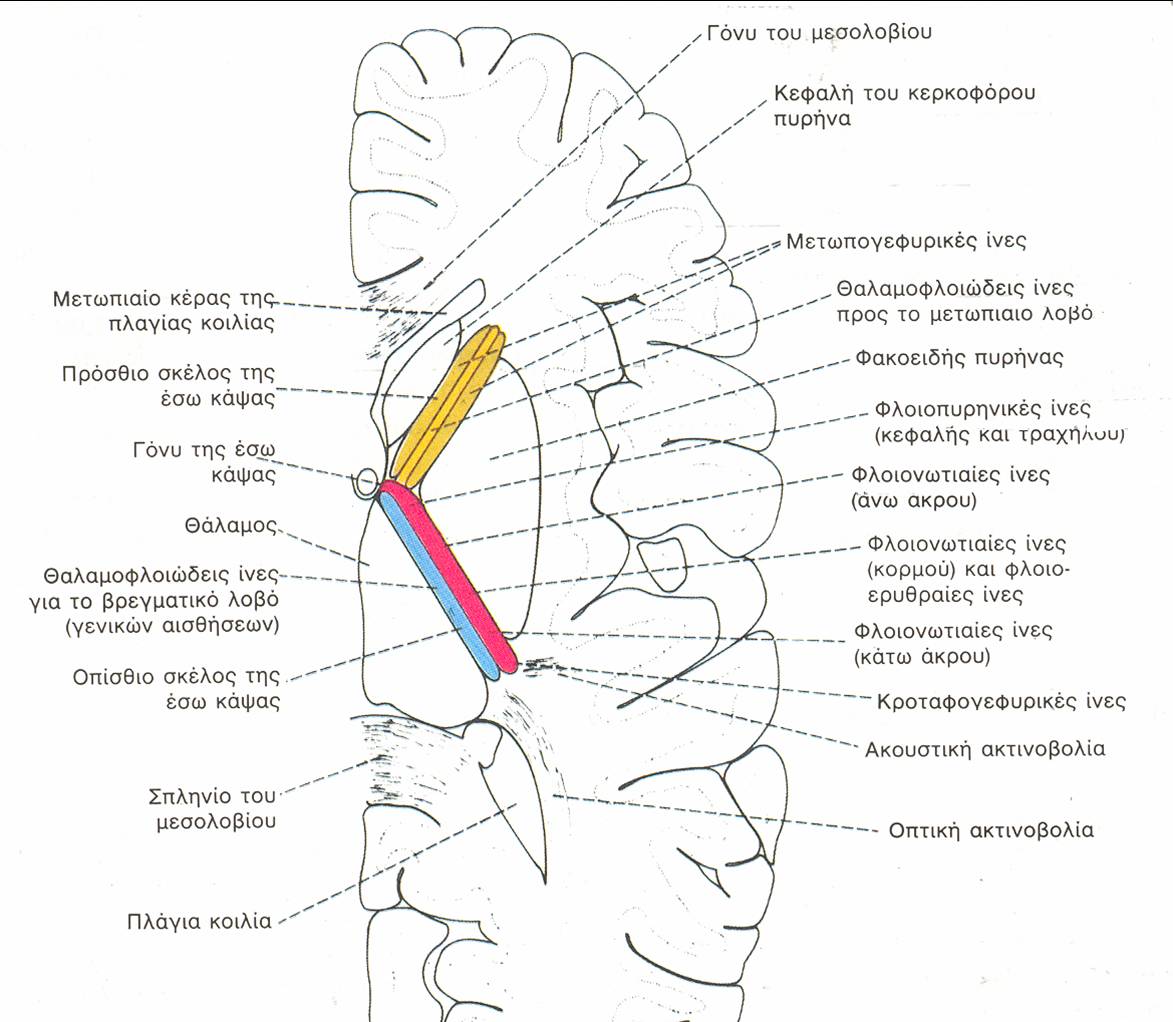 Αφετηρία: Πρόσθια Κεντρική έλικα
Πεδία φλοιού – έξω όψη
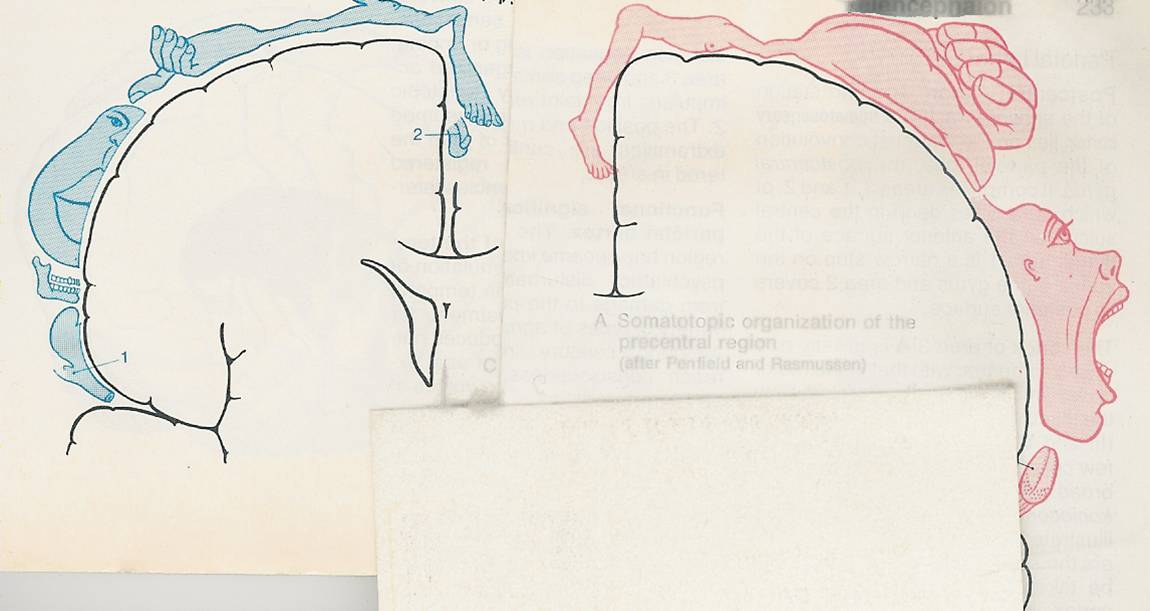 Αισθητικό – κινητικό ανθρωπάριο
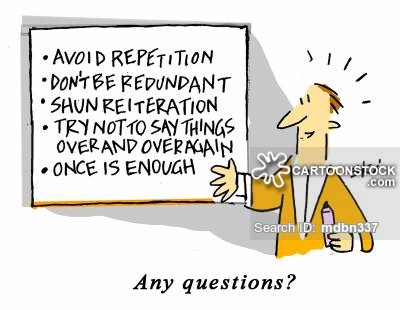